The Budker Institute of Nuclear Physics
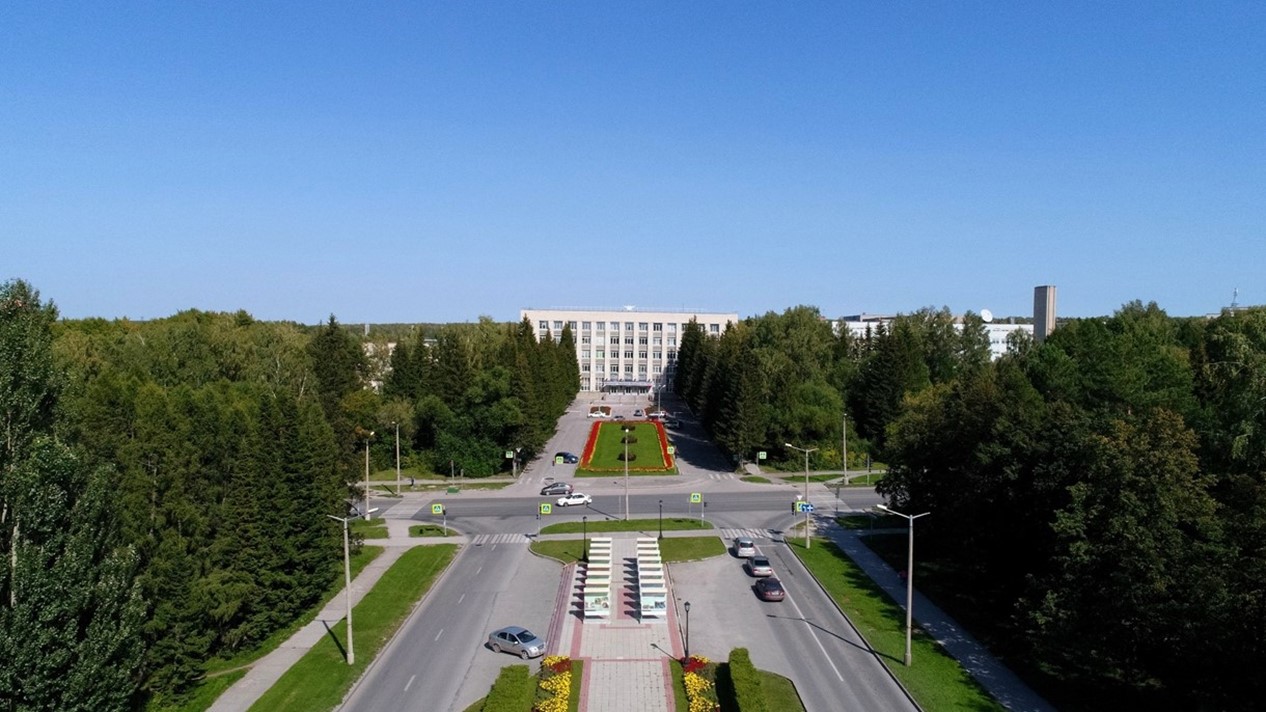 22.04.2023
S.Pivovarov, E. Pyata, BINP, SPD Magnet
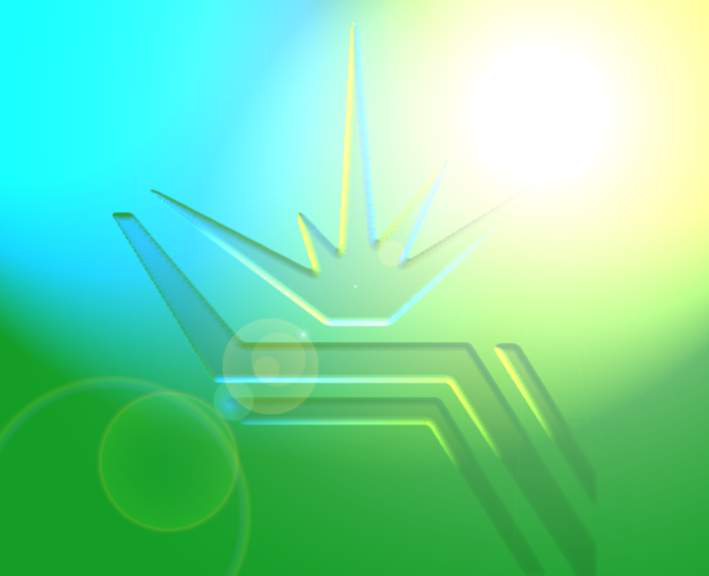 SPD Magnet
22.04.2023
S.Pivovarov, E. Pyata, BINP, SPD Magnet
SPD Magnet (geometry)
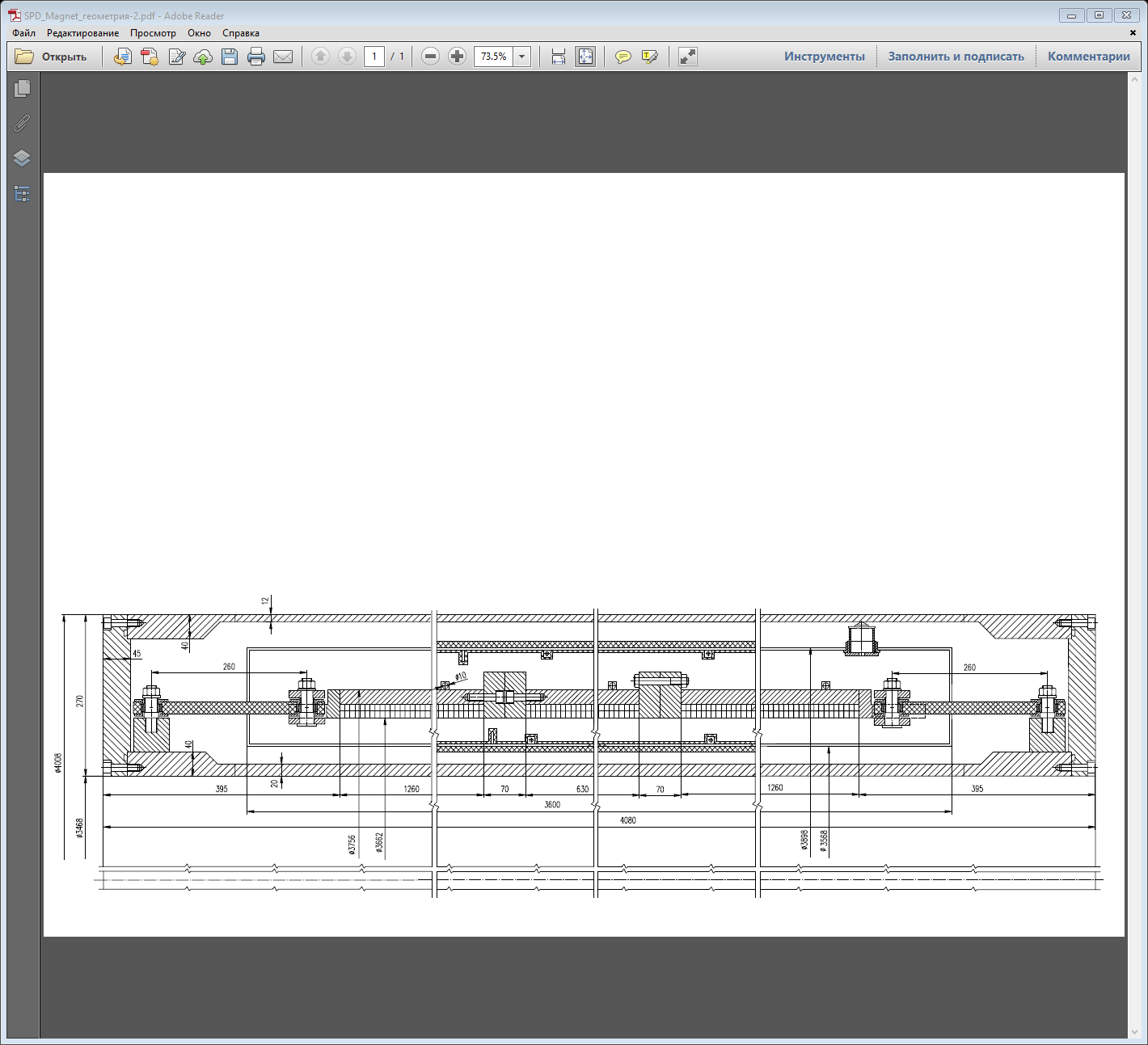 Cryostat:   Outer diameter -4008 mm;
                    Inner diameter - 3468 mm;
                    Length 4080 mm;
                    Thickness - 270 mm;

Cold mass: Outer diameter -3756 mm;
                    Inner diameter - 3662 mm;
                    Length 3330 mm;
                   
Coils: (2 pieces): Number of layers - 2; Number of turns 2x150=300.
           (1 piece): Number of layers - 2; Number of turns 2x75=150
            Total number of turns - 750

Weight: - cryostat     - 16200 kg
              - shield      - 1020 kg
              - cold mass - 5240 kg
Total:                         ~22.5 t
S.Pivovarov, E. Pyata, BINP, SPD Magnet
22.04.2023
SPD Magnet (dimensions)
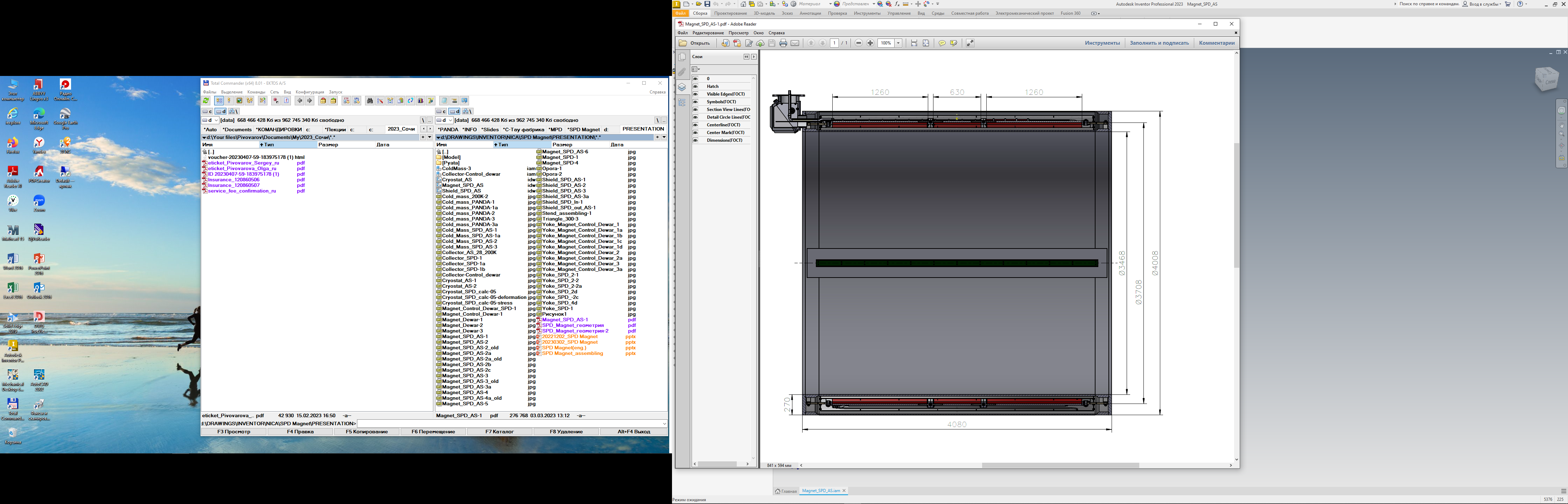 The main characteristics of the magnet:

Magnetic field along the axis - 1.0T with uniformity ± 2%;

The superconductive solenoid consists of three coils, the current is 5200 A.

Conductor type: Rutherford type cable consists of 8 strands with a diameter of 1.4mm and a Cu / NbTi ratio of one, extruded into a matrix of high purity aluminum A996, the conductor cross-section at a temperature of 4.5K is 7.90mm in width and 10.90mm in height;
Switching box
Guides for placing the calorimeter
Inner diameter is 4008 mm, Outer diameter is 3468 mm, length is 4080 mmOuter diameter of coils is 3708 mm, length: two coils - 1260 mm, one – 630 mm. Gap between coils 70 mm
S.Pivovarov, E. Pyata, BINP, SPD Magnet
22.04.2023
SPD Magnet
Guides for placing the calorimeter
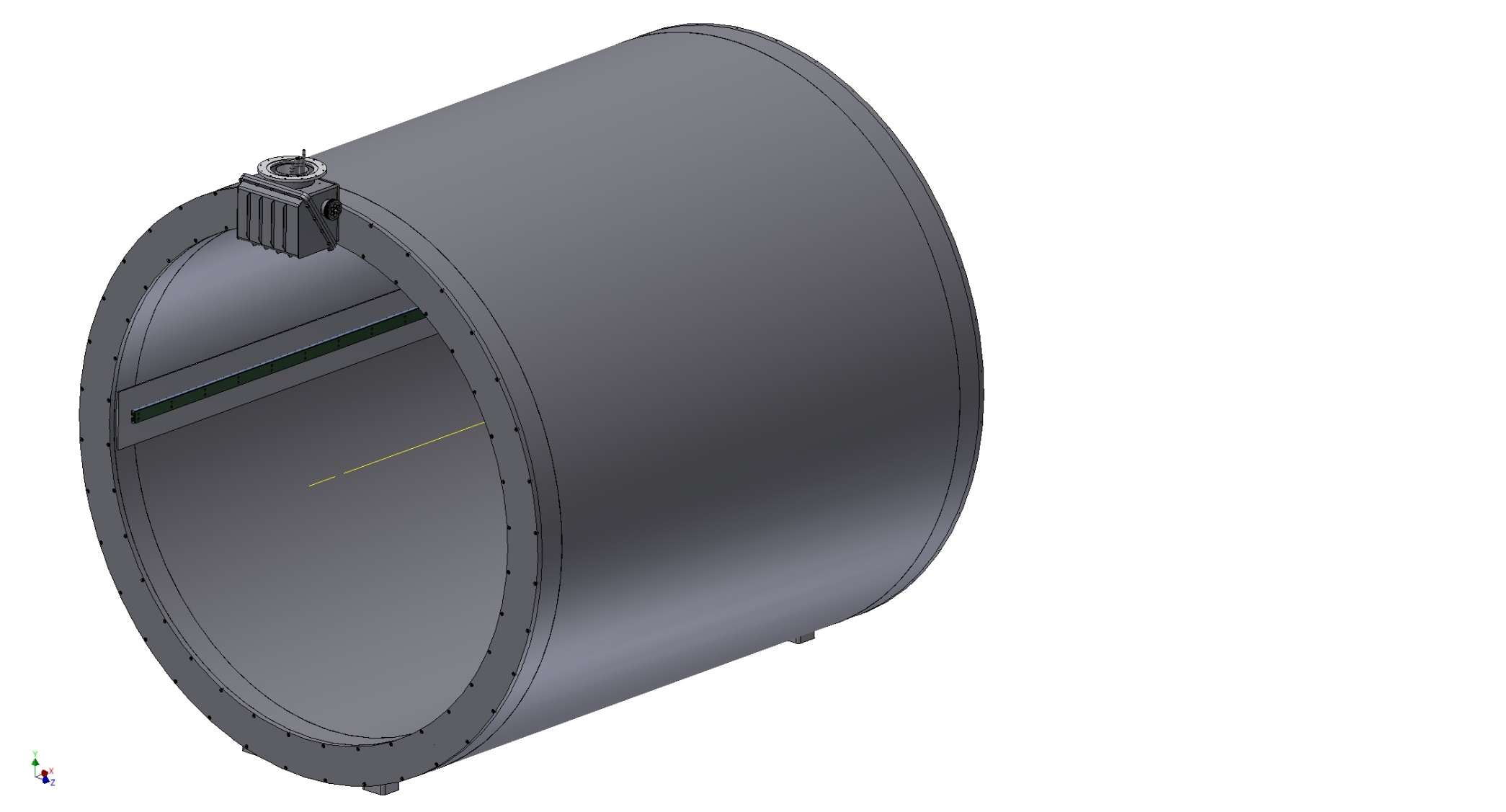 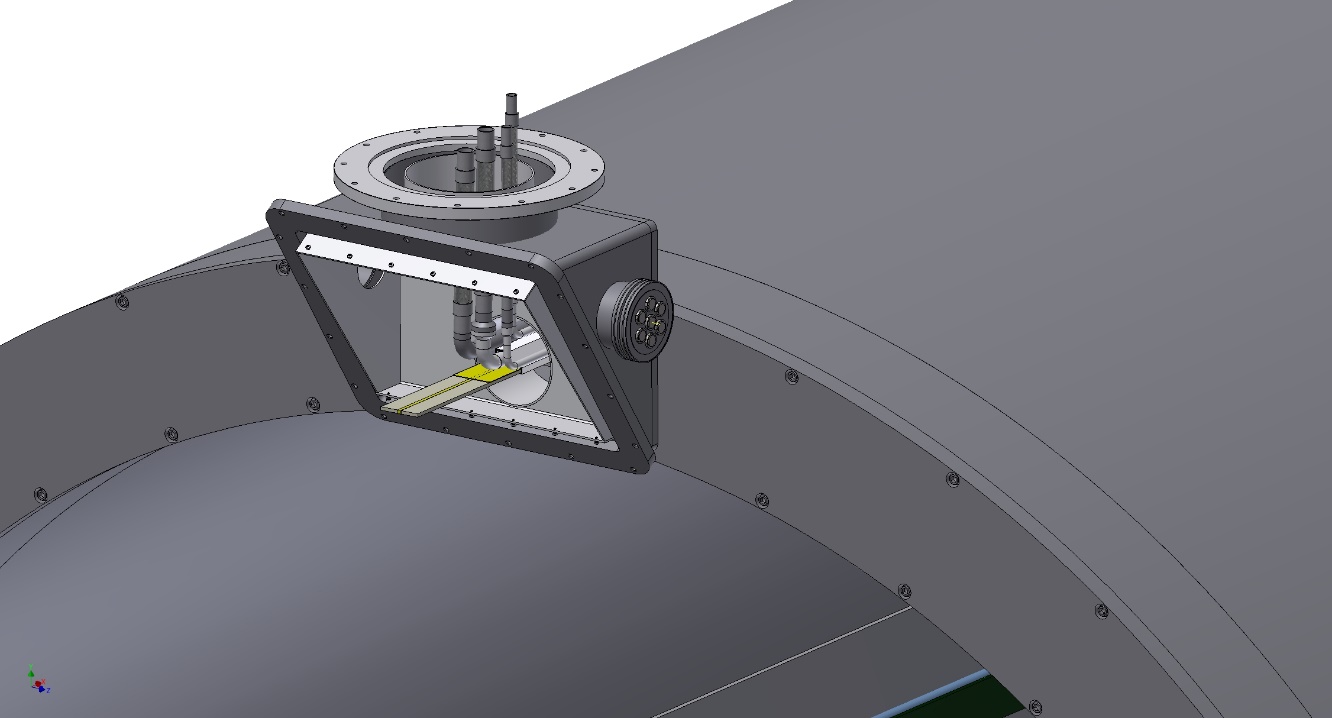 Switching box
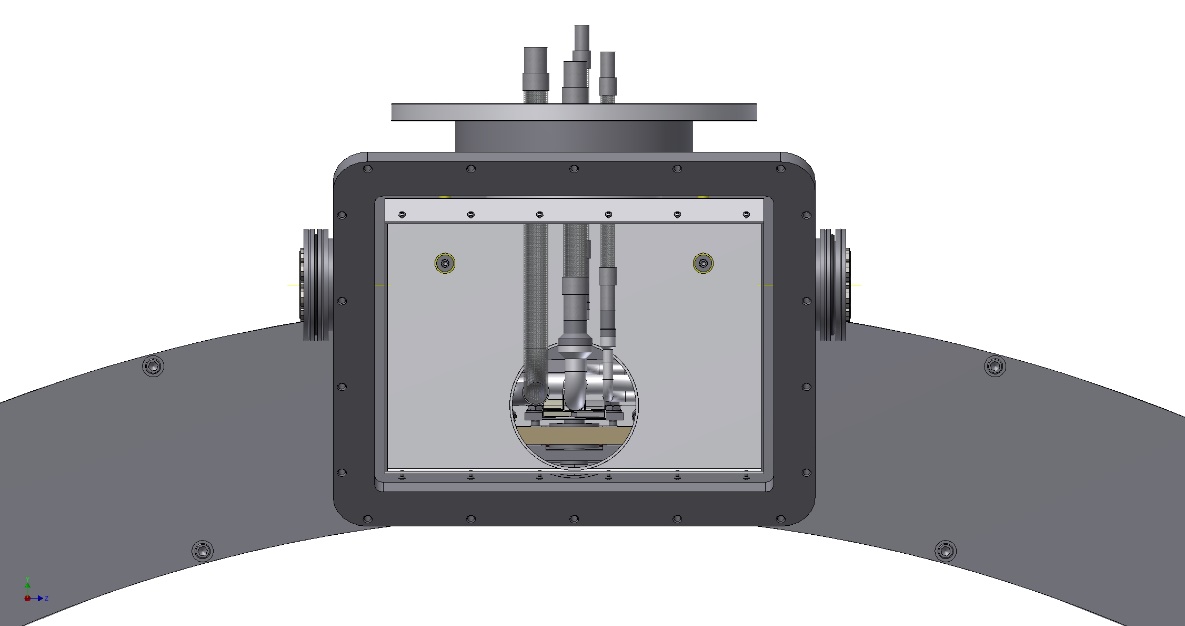 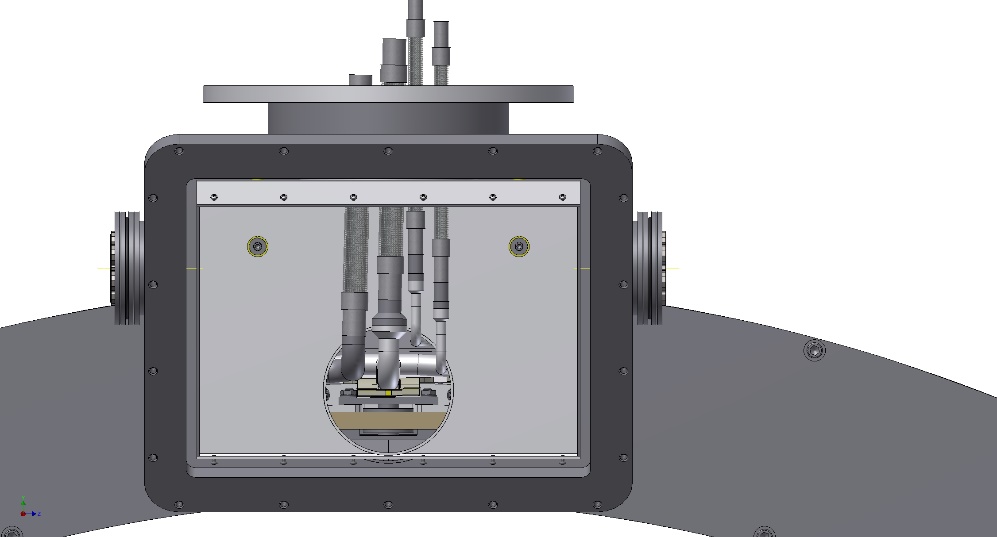 Pipes position 4.5K
Pipes position 300K
The connection of the bus bars of the magnet with the current leads takes place in a special box. The cryostat has guides for positioning the calorimeter (~60t). The weight of magnet  is ~22.5 t
S.Pivovarov, E. Pyata, BINP, SPD Magnet
22.04.2023
Cryostat
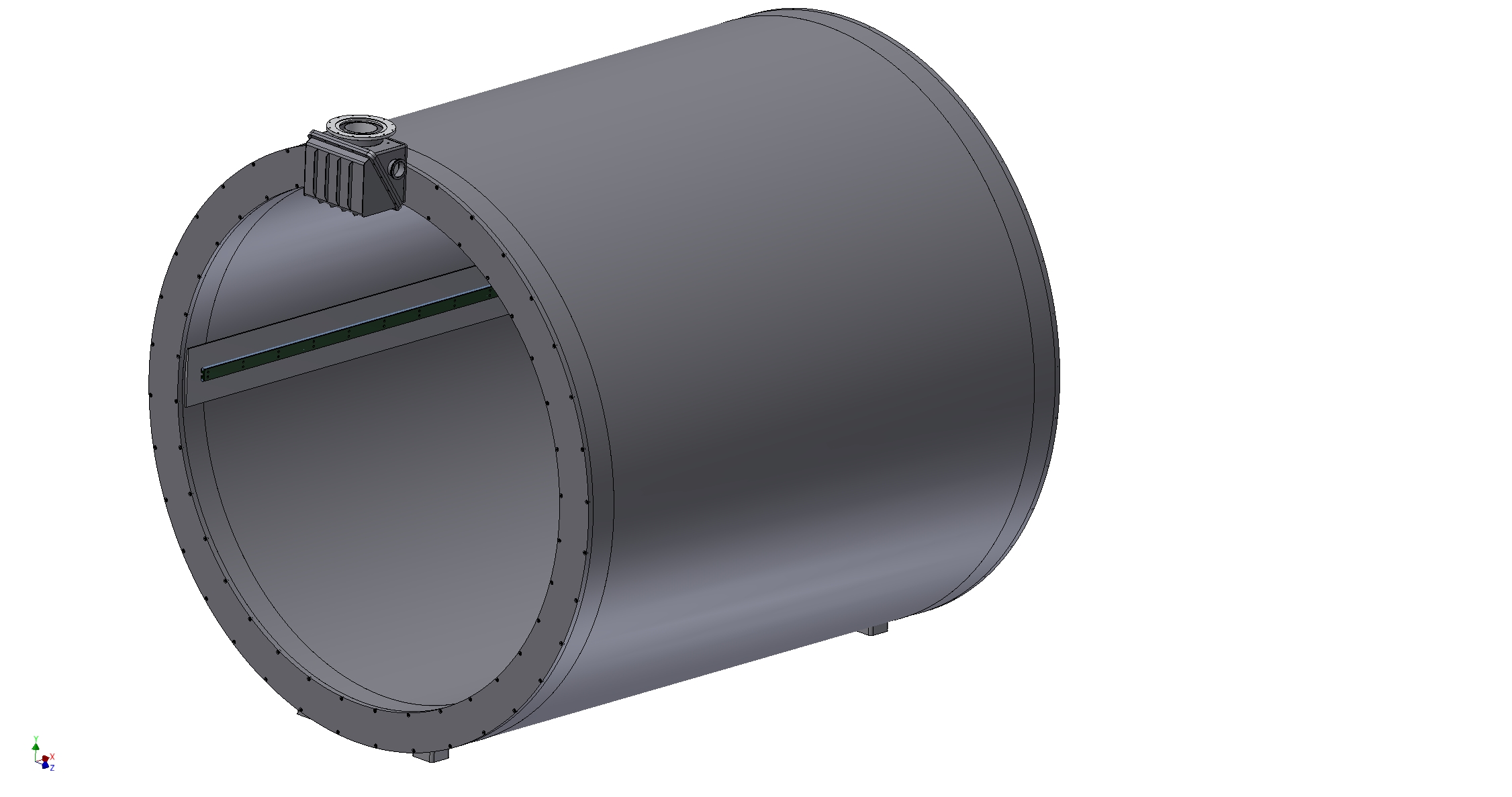 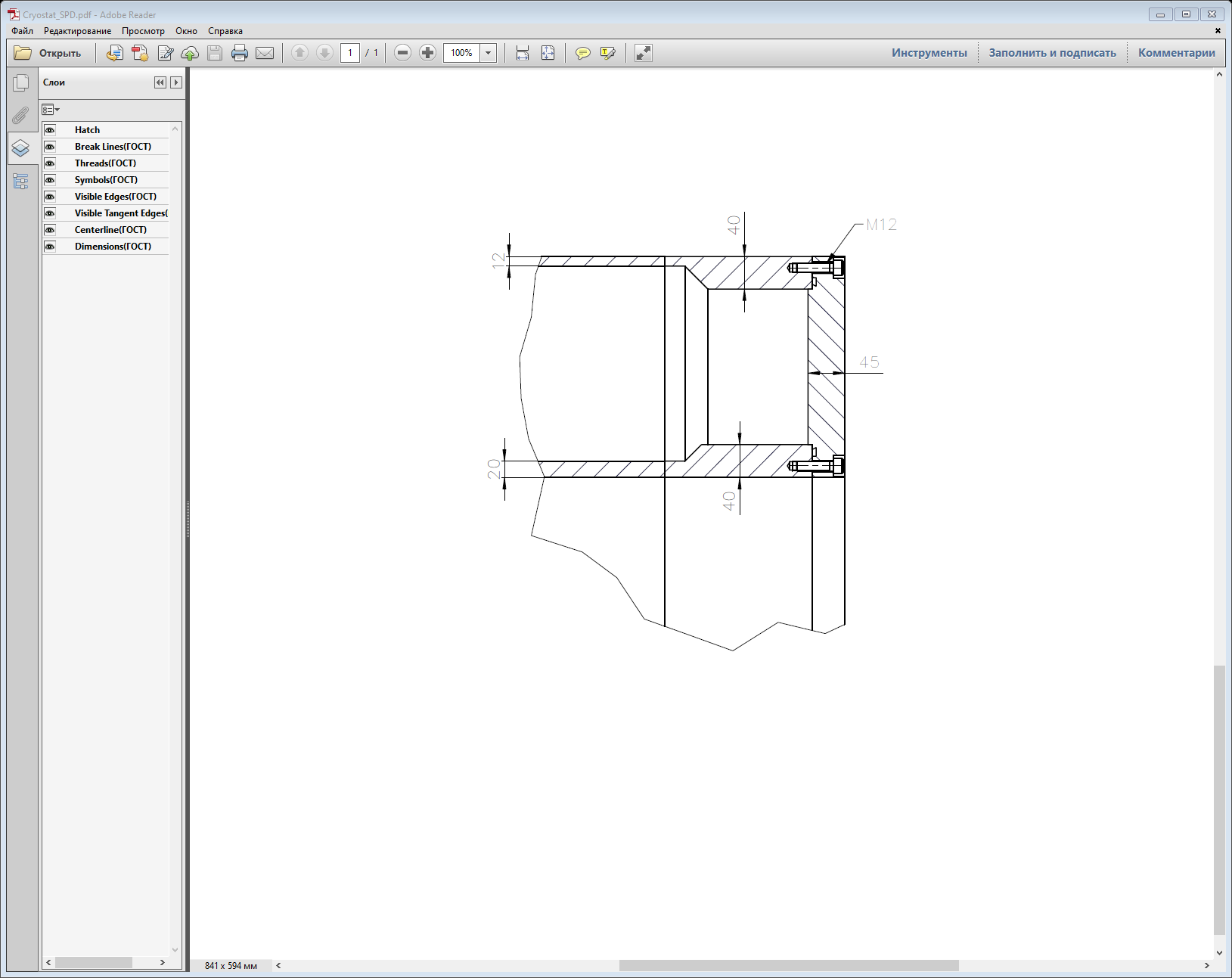 Inner diameter is 4008 mm,   Outer diameter is 3468 mm,   length is  4080 mm. The thickness of the outer shell is 12 mm, the inner shell is 20 mm, the thickness of the flanges is 45 mm. The thickness at the ends of the shells is 40 mm.Material: St. Steel.    The weight of Cryostat is ~16.2 t
22.04.2023
S.Pivovarov, E. Pyata, BINP, SPD Magnet
Cryostat (calculation)
Operation condition (p=0.05 MPa) + weight.
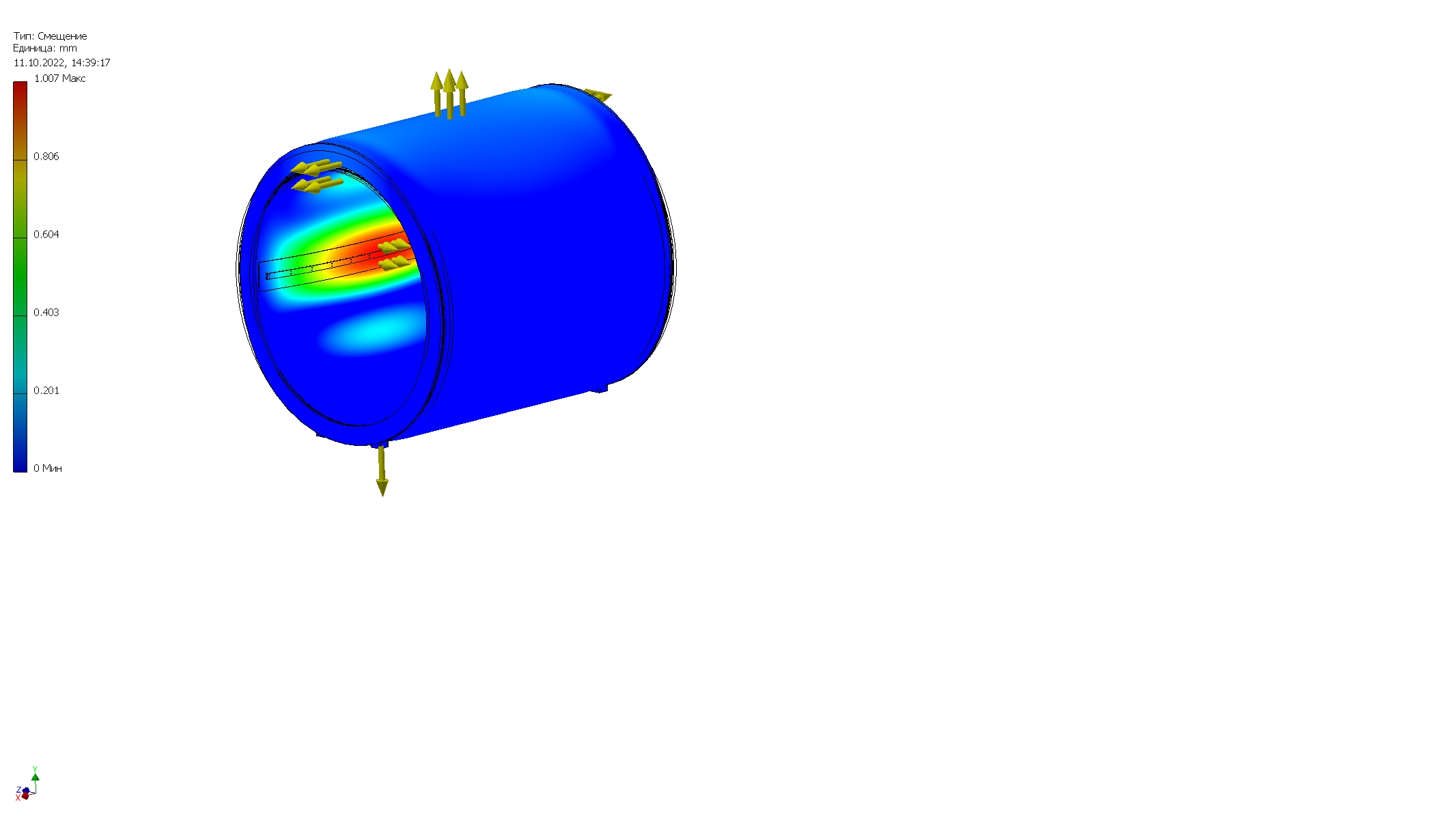 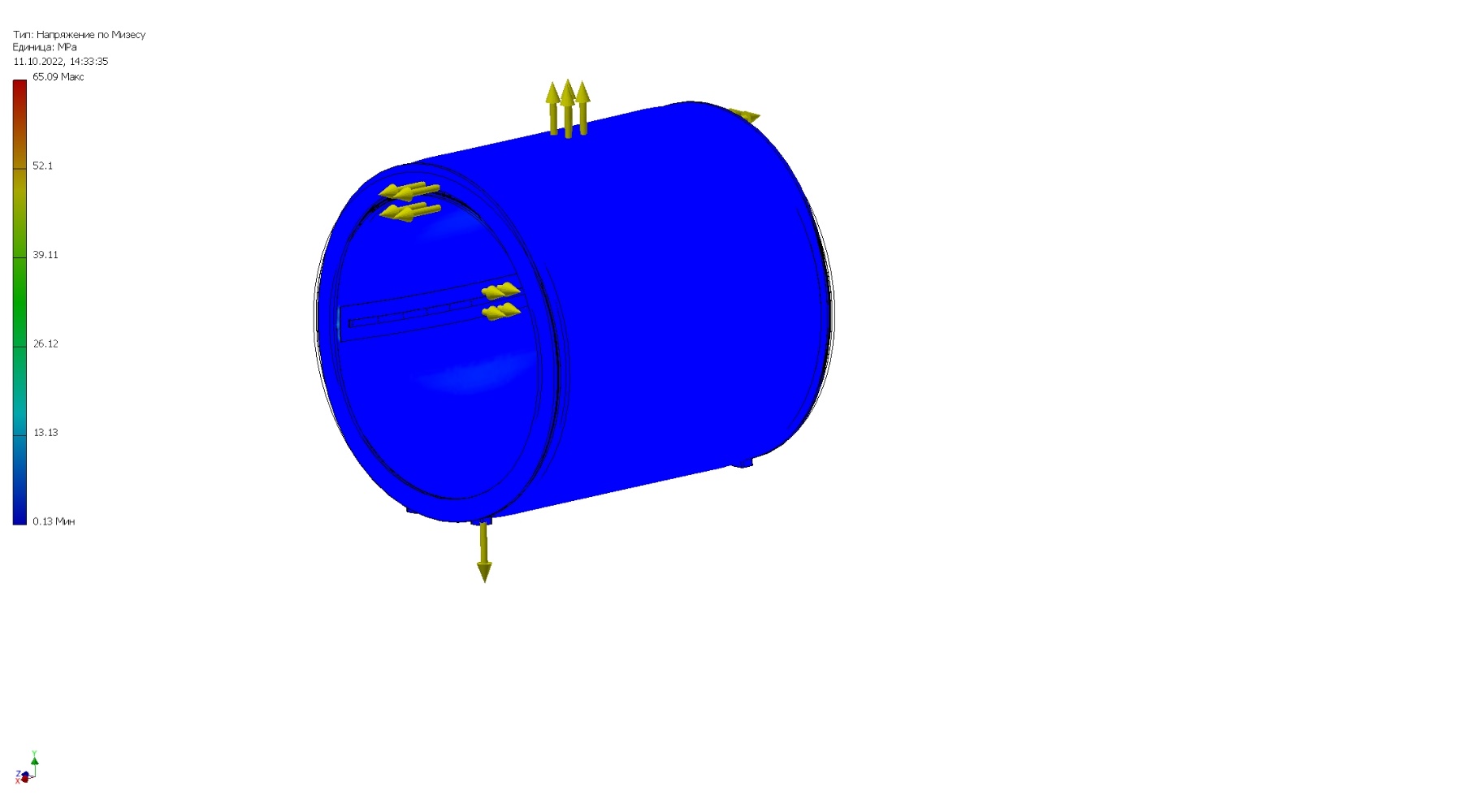 The maximum equivalent stress is 65 MPa. The maximum deformation is 1 mm.
S.Pivovarov, E. Pyata, BINP, SPD Magnet
22.04.2023
Cryostat (calculation)
Operation condition (p=0.1 MPa), weight + weight of calorimeter (60t )
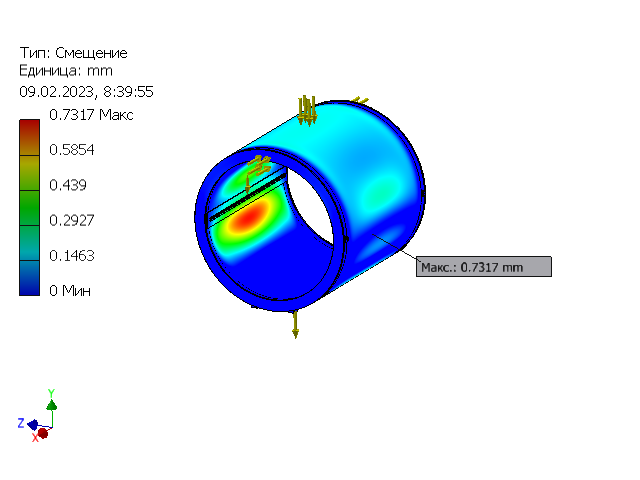 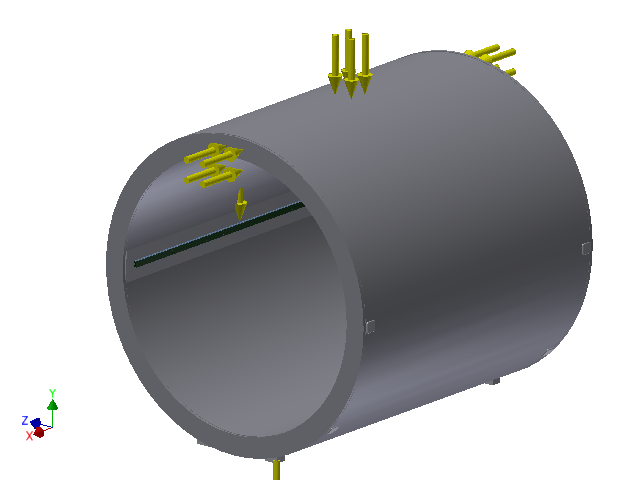 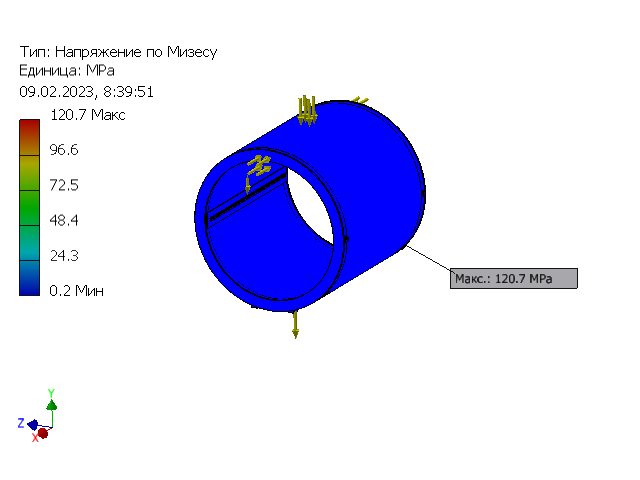 The maximum equivalent stress is 120 MPa. The maximum deformation is 0,7 mm.
S.Pivovarov, E. Pyata, BINP, SPD Magnet
22.04.2023
Thermal shield 80K
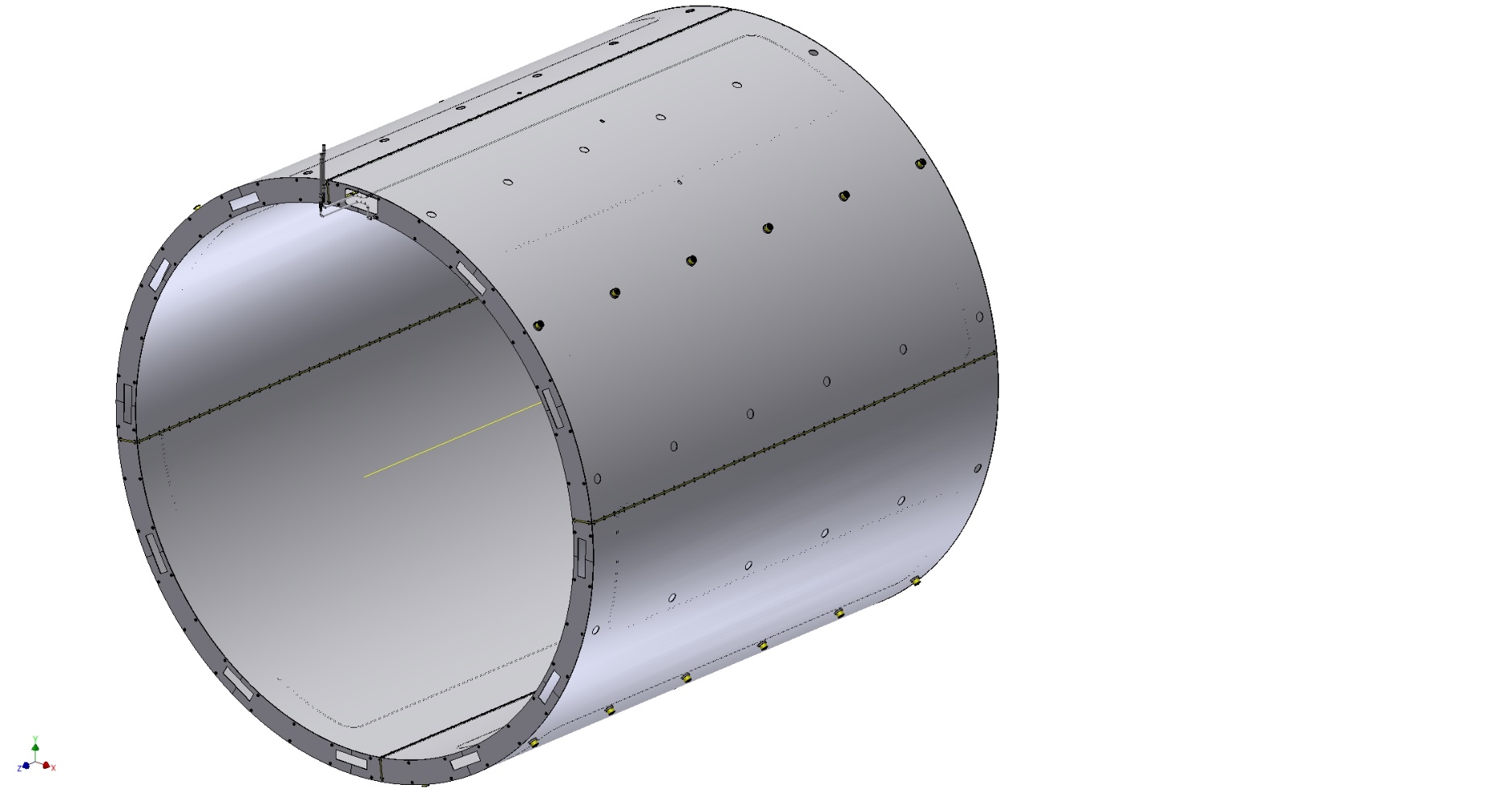 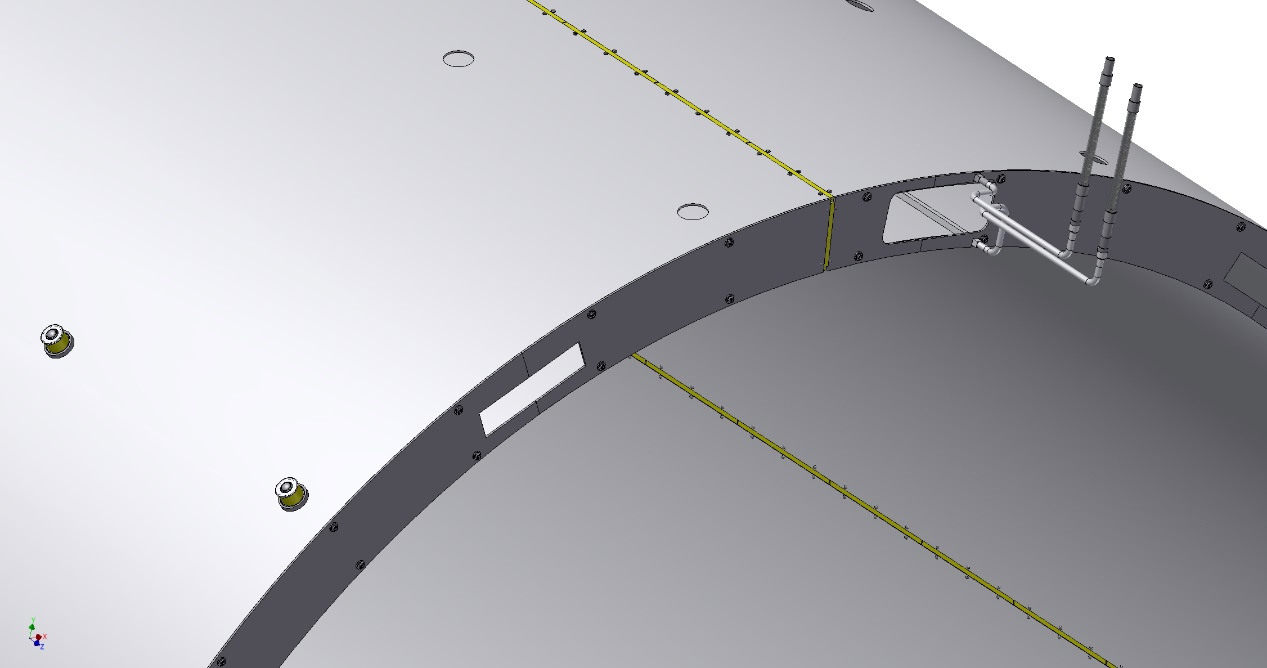 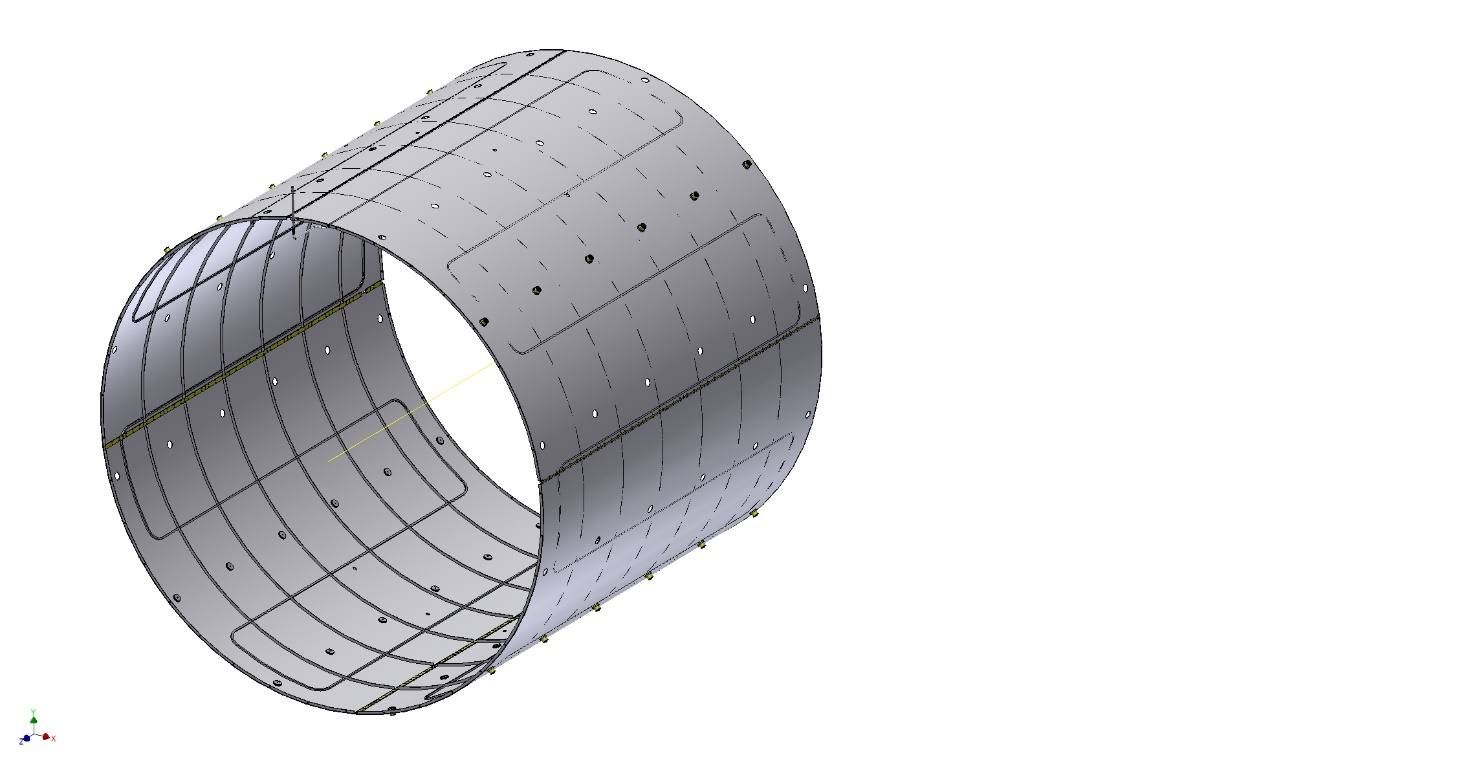 Gap
Insulator G10
Collector
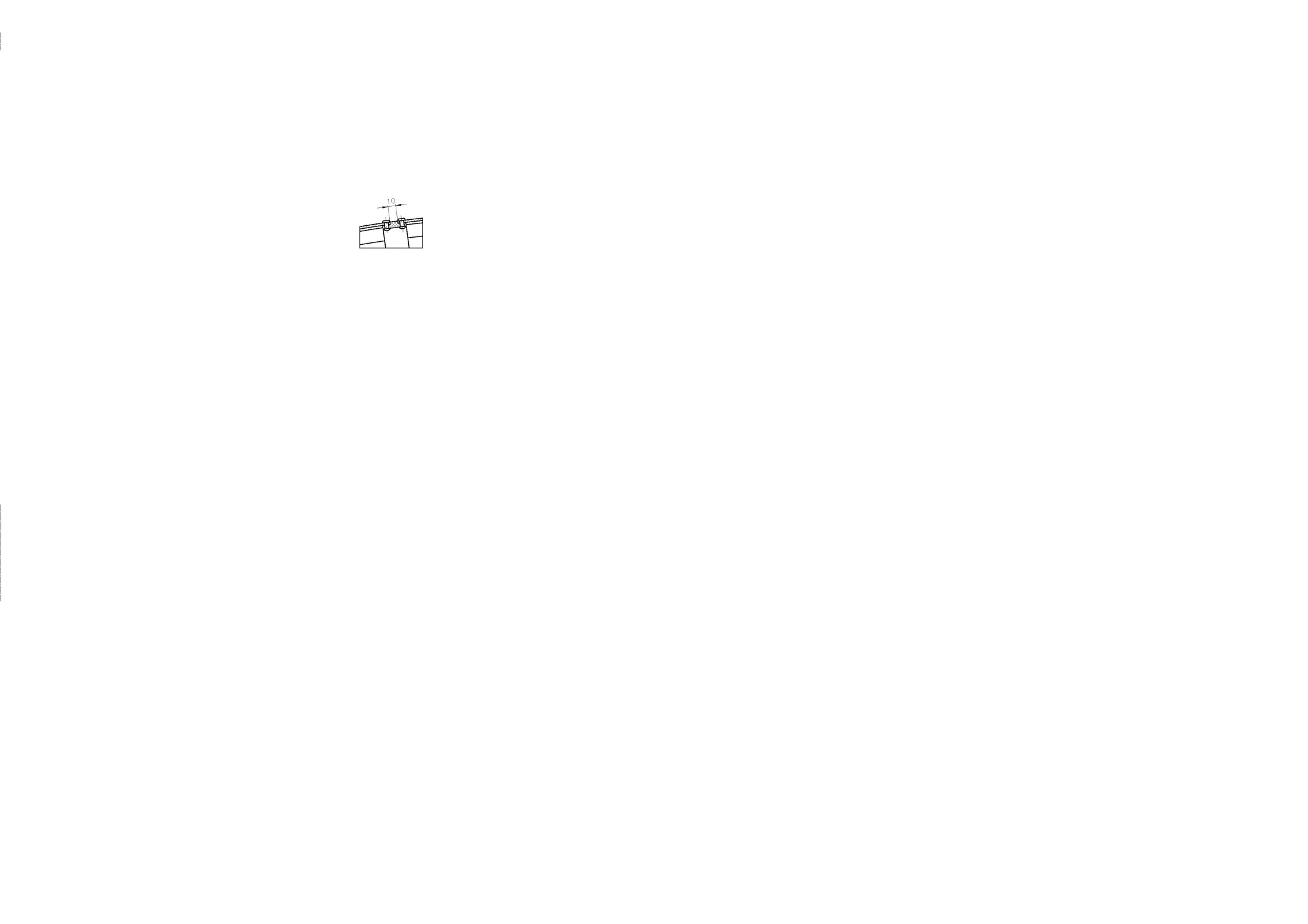 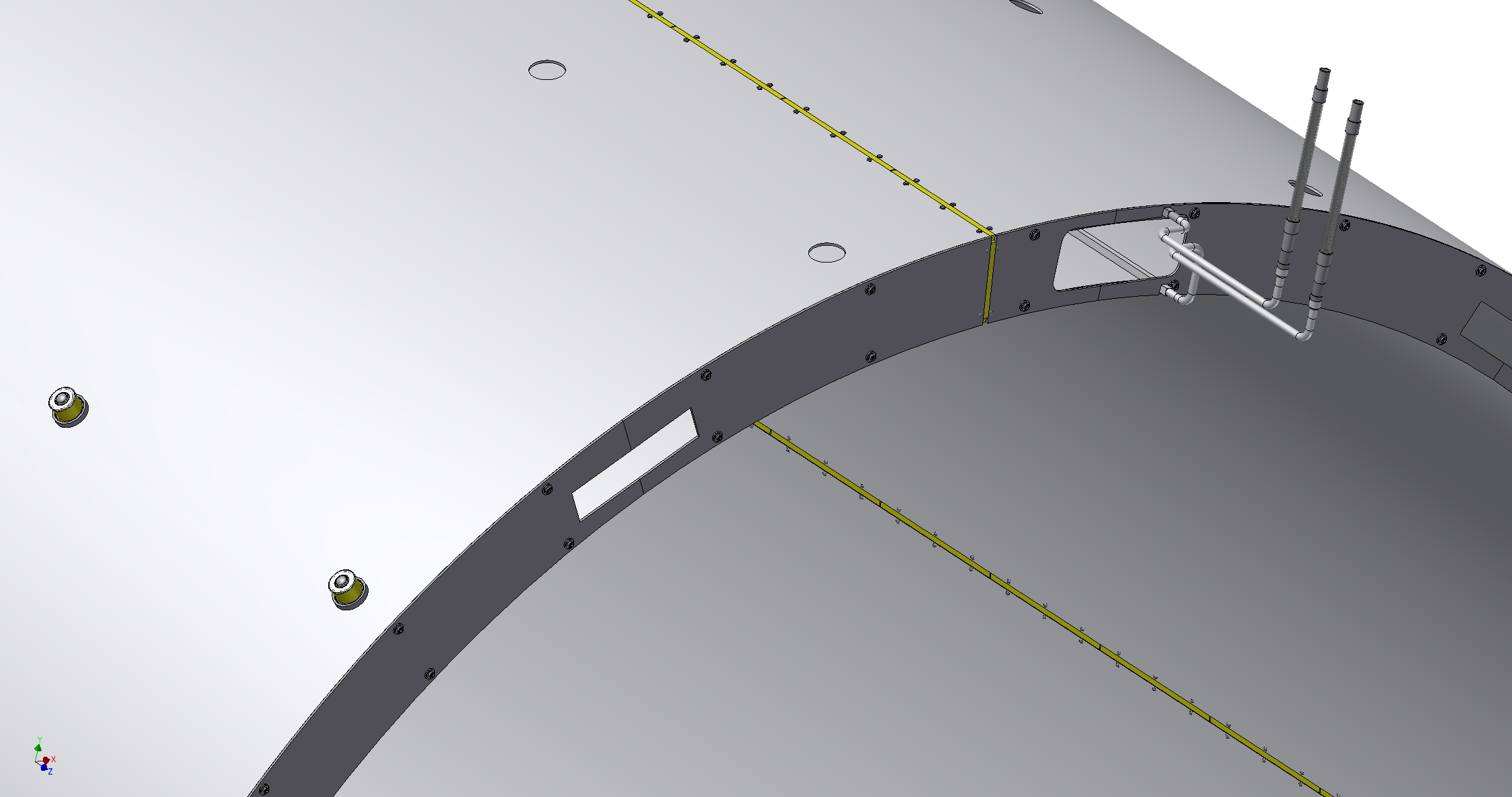 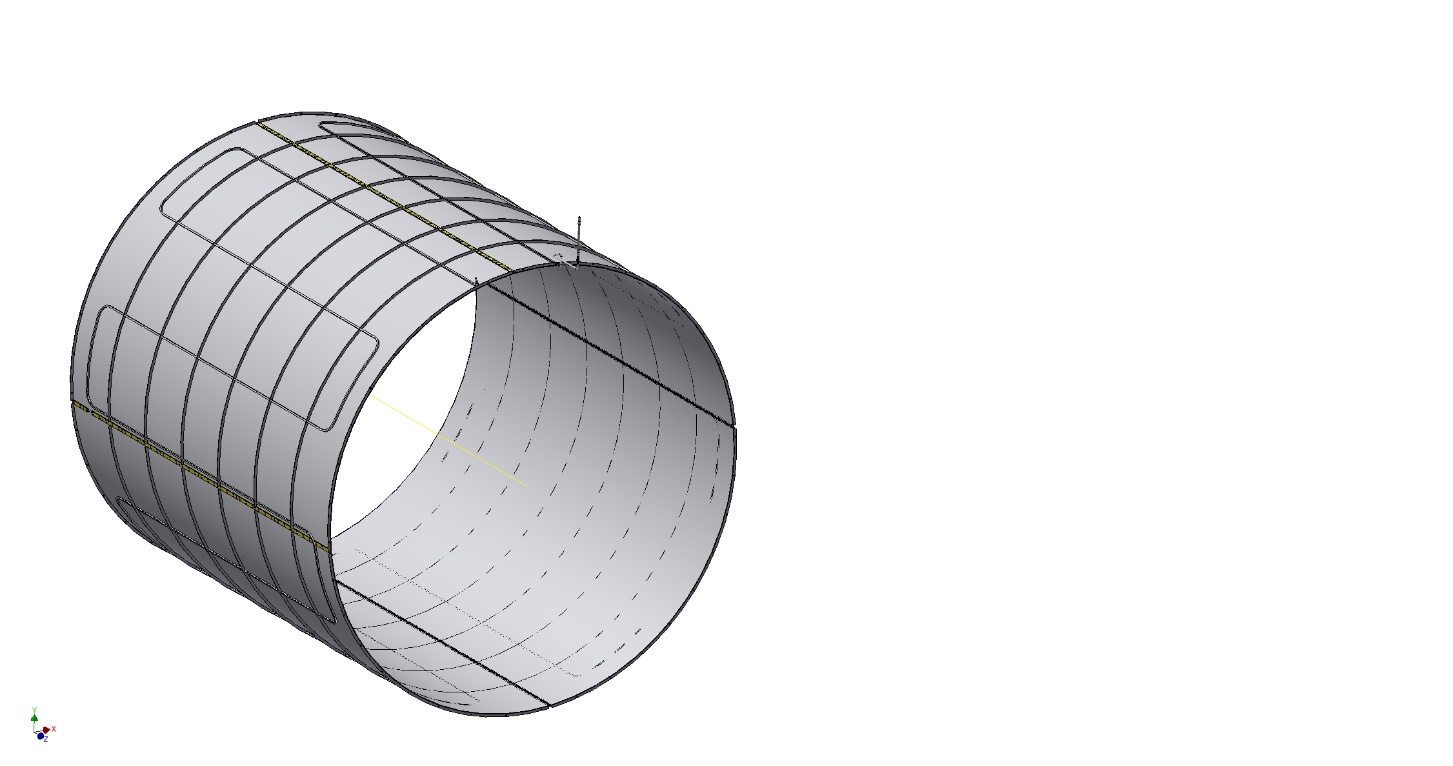 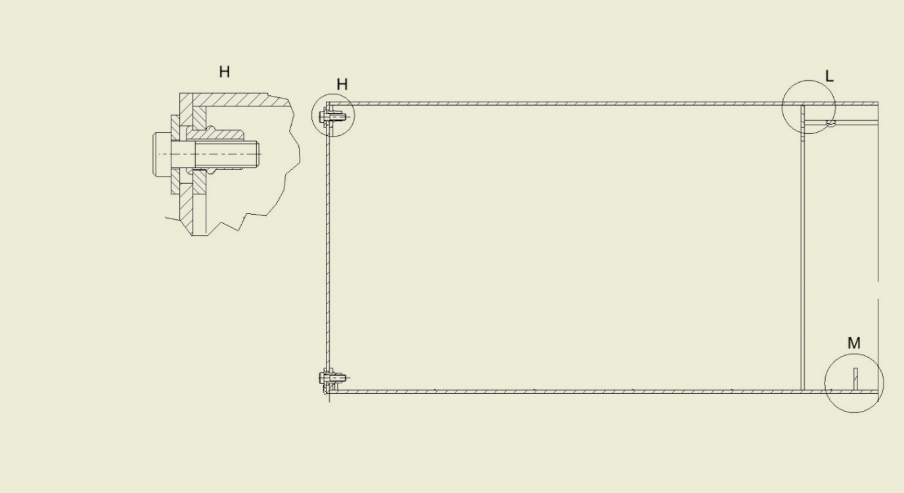 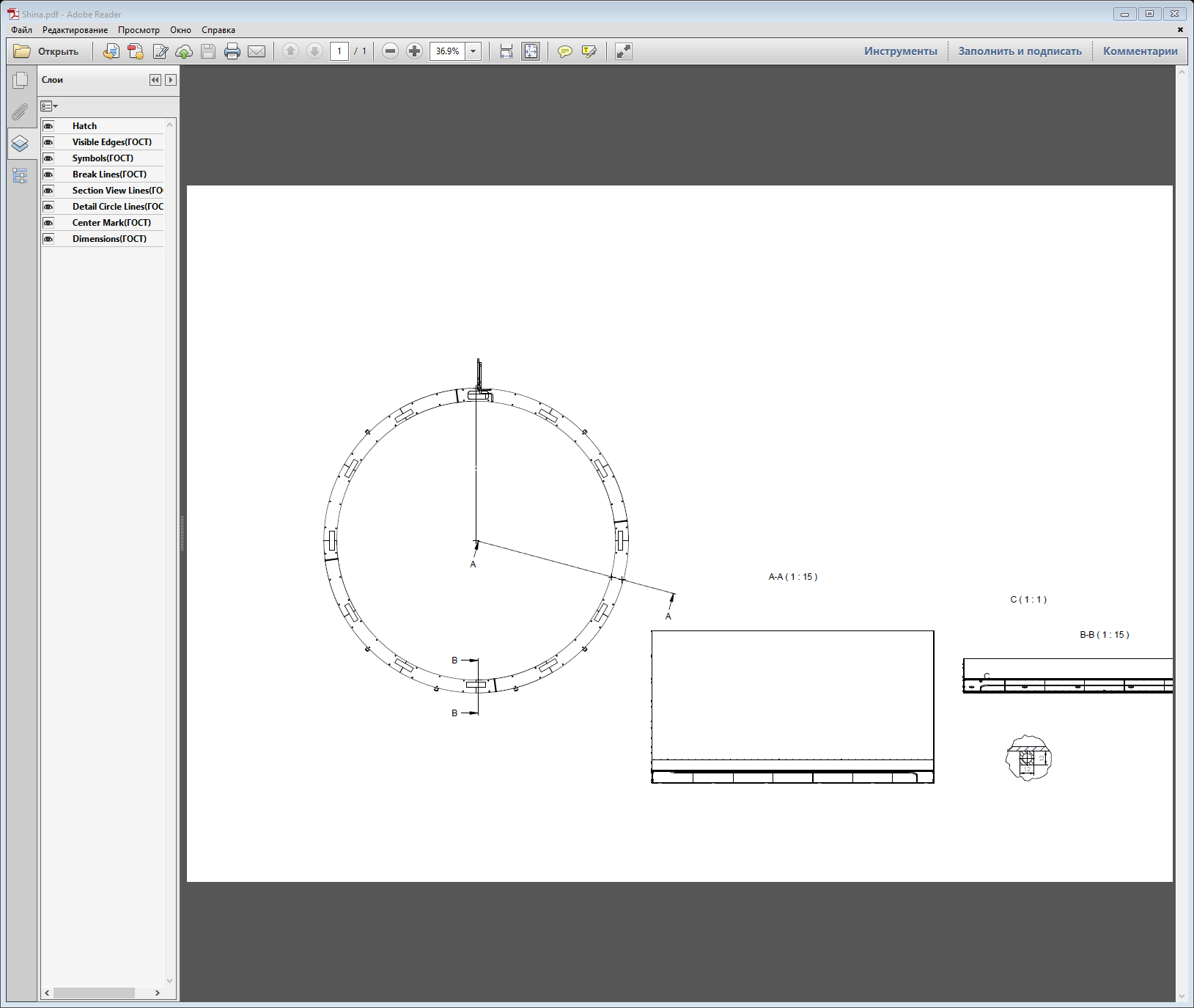 Outer diameter - 3898 mm, inner diameter - 3568 mm, length - 3600 mm. Wall thickness - 4 mm, Material - aluminum alloy AMg-5. Screen weight ~1 t
For the collector, a 12x12  with 8 mm hole Al profile welded to the shell of the shields is used. The shield is divided around the perimeter into 4 parts using G10 insulators. Outside the shield is covered with 30 layers of MLI and inside surface of the shield is covered with 10 layers of MLI .
S.Pivovarov, E. Pyata, BINP, SPD Magnet
22.04.2023
Shield
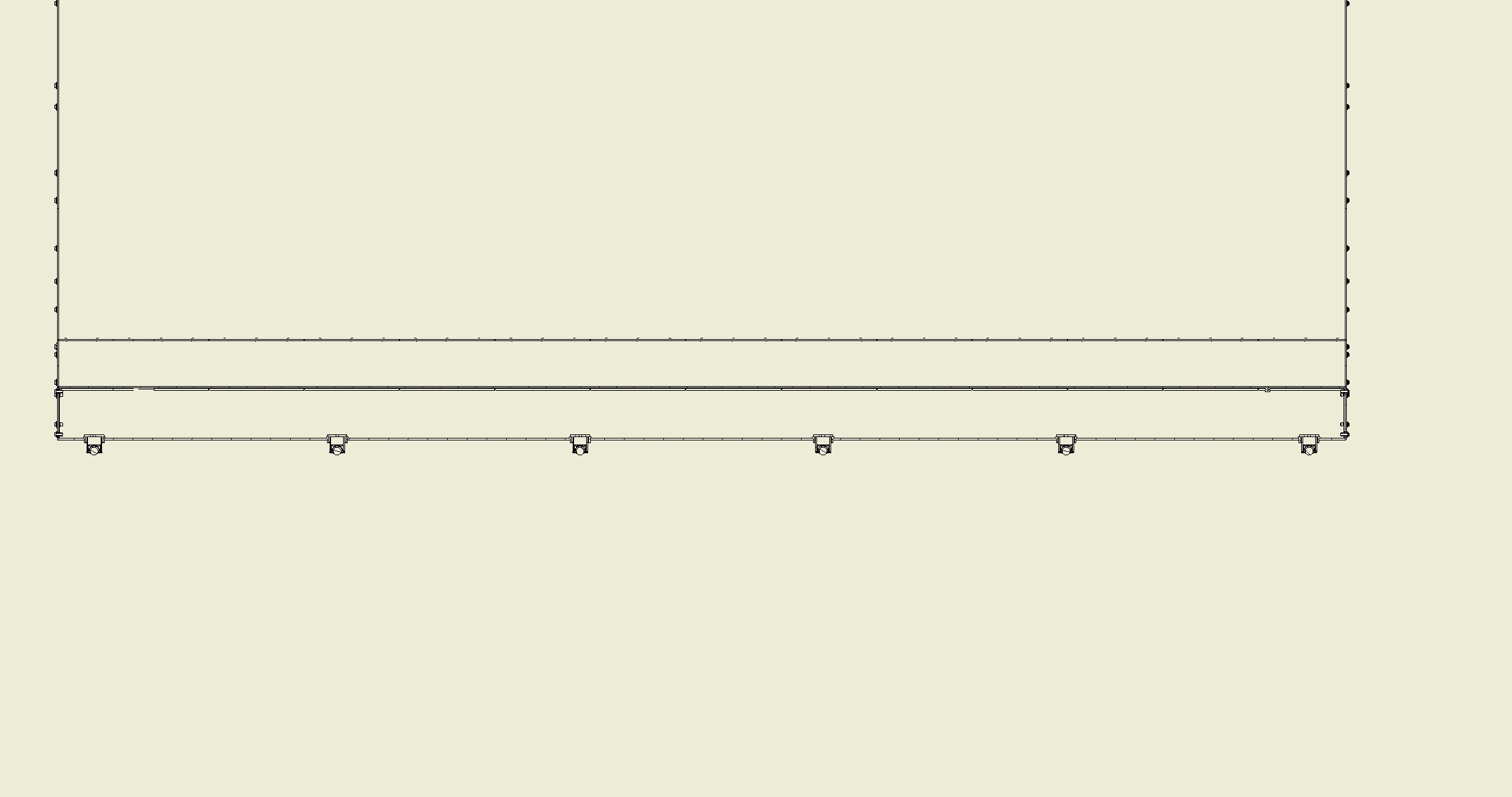 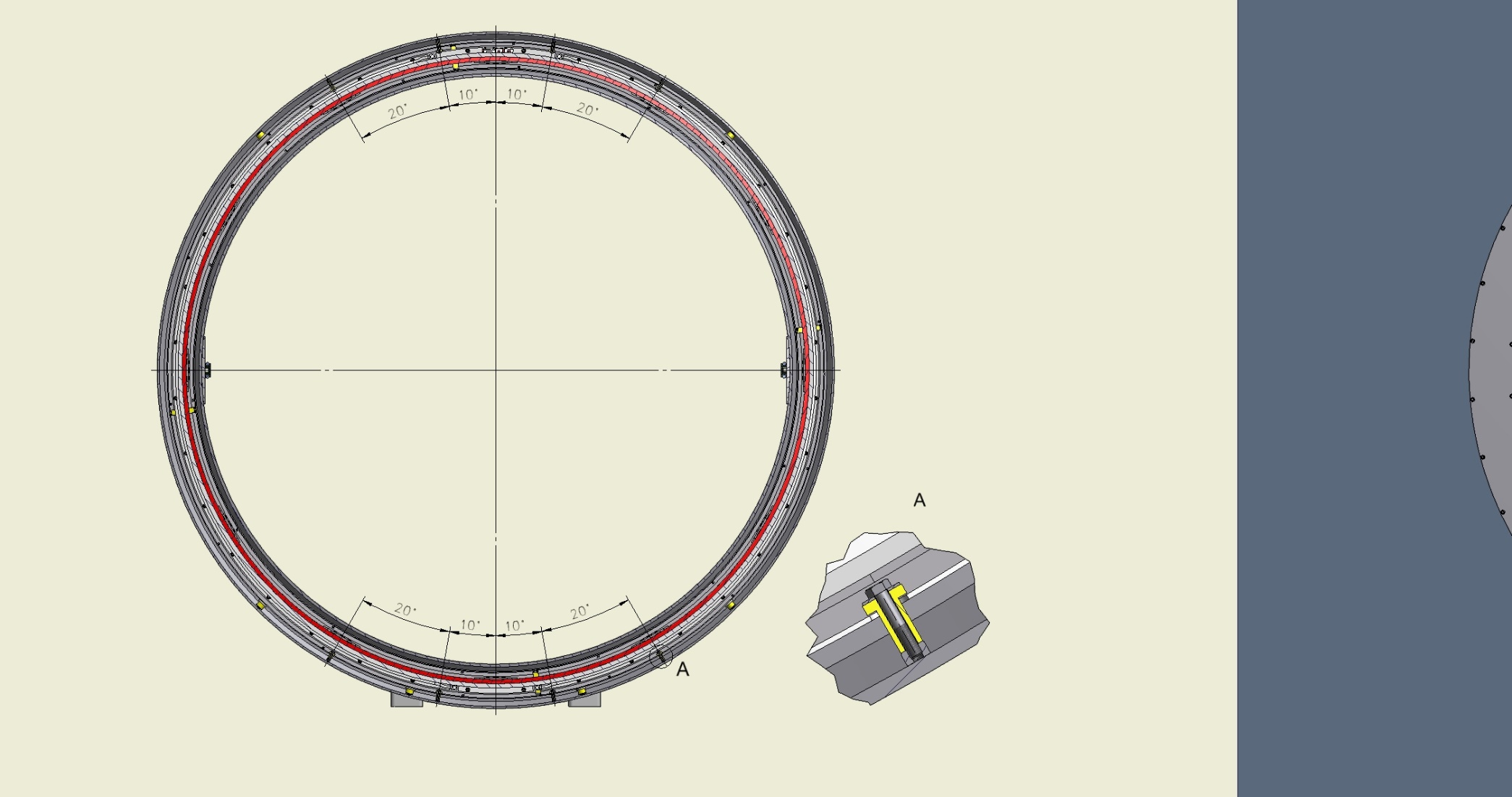 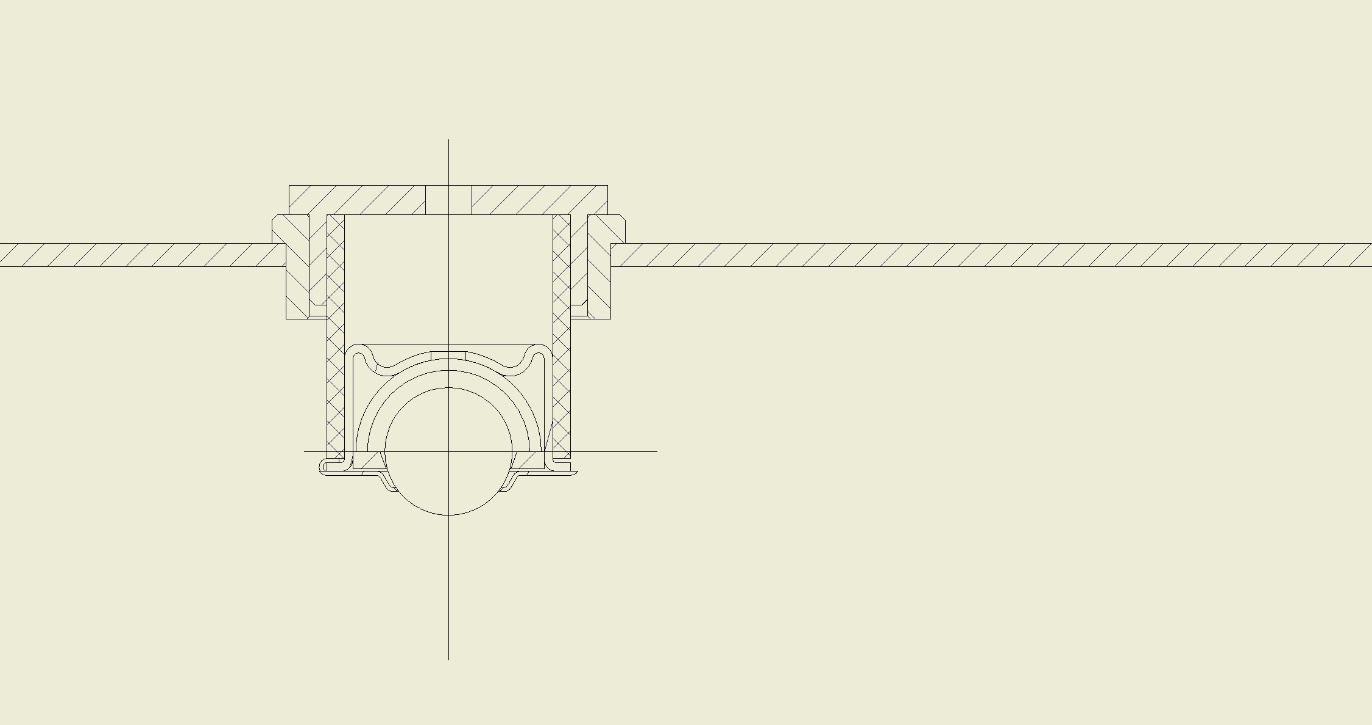 Support
Ring (G10)
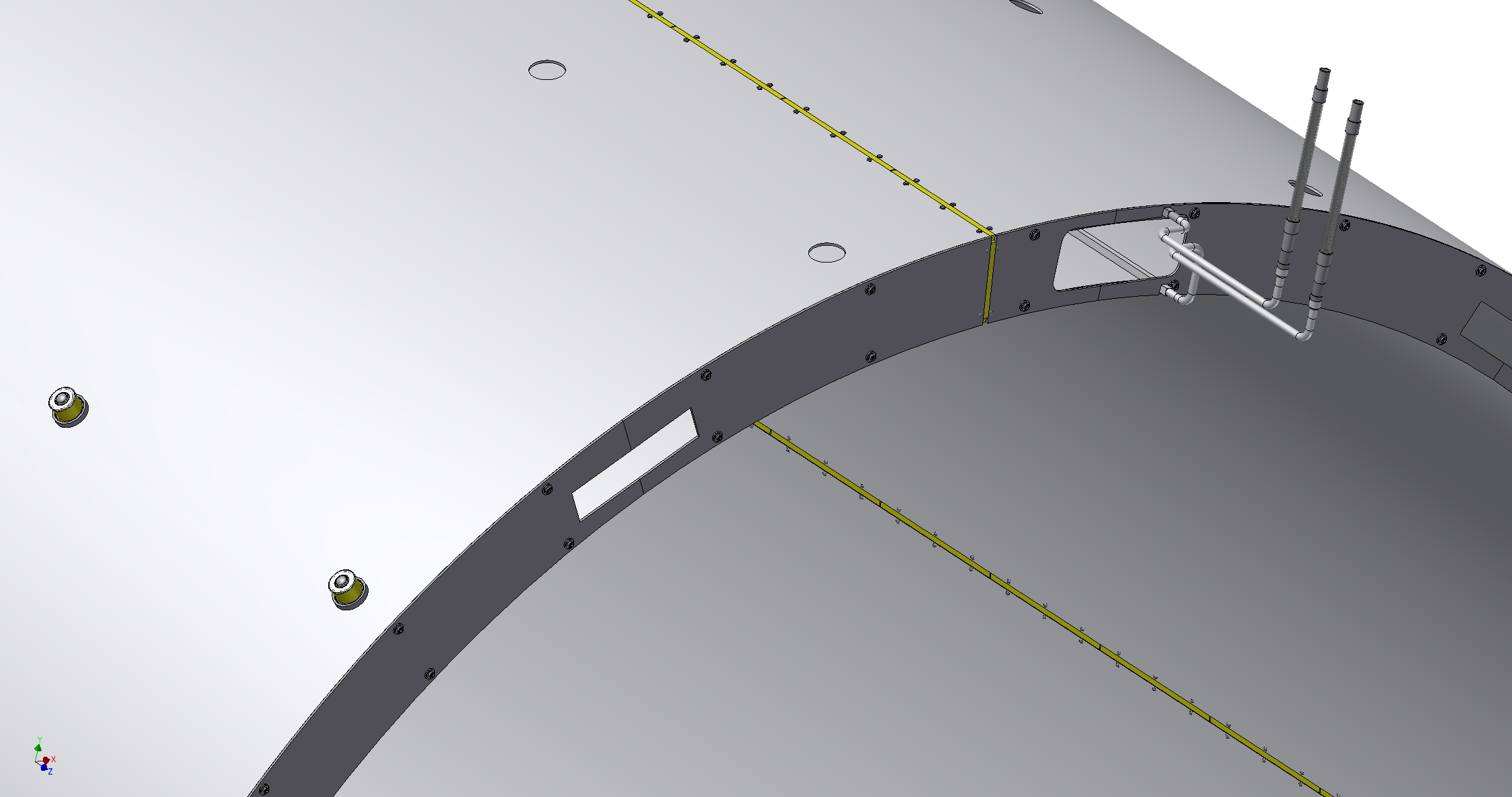 Balls transfer units
Bush(G10)
The shield is positioned in the cryostat using ball bearings with an insulating ring (4 rows at the bottom and 2 rows at the top).
In the axial direction, the screen is fixed in the central part with help of bolts through the insulating bush - 4 point at the top and 4 point at the bottom.
S.Pivovarov, E. Pyata, BINP, SPD Magnet
22.04.2023
Cold Mass (design)
Magnetic field  - 1 T
Current  -  5.2 kA
2x 2 layers - 300 turns
1x 2 layers - 150 turns
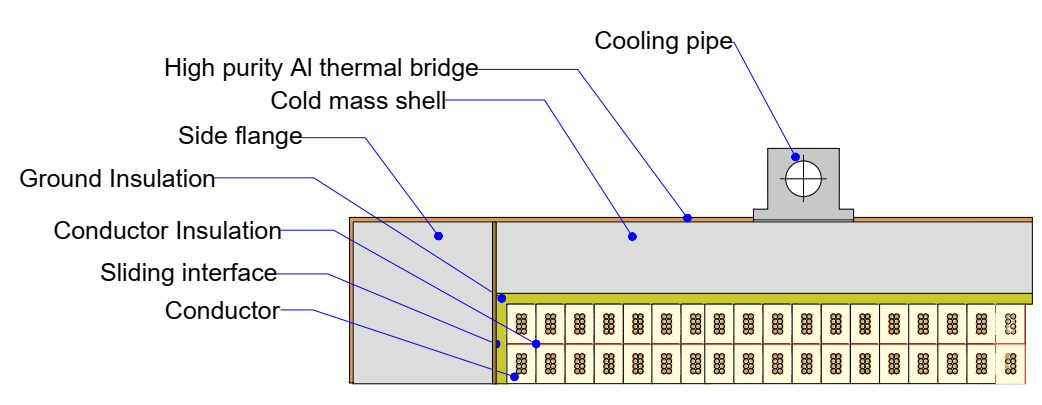 Conductor mechanical and electrical parameters.
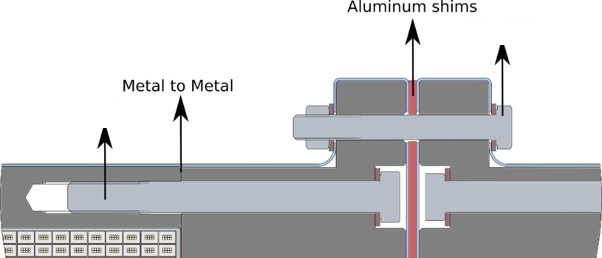 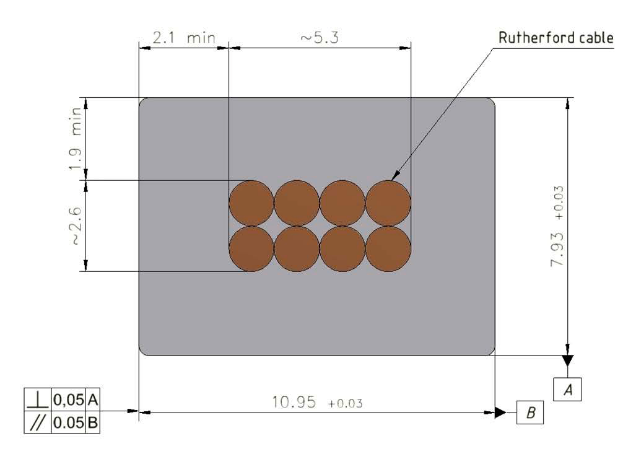 36 x M12
Rutherford cable, 8 strands, extruded in Al matrix
64 x M12
10.95 мм x 7.93 мм,
 NbTi / Cu d=1.4 мм
Rutherford cable is used to wind the coils. If necessary, we will use special shims between the sections of the coils.
22.04.2023
S.Pivovarov, E. Pyata, BINP, SPD Magnet
Cold Mass
Support brackets
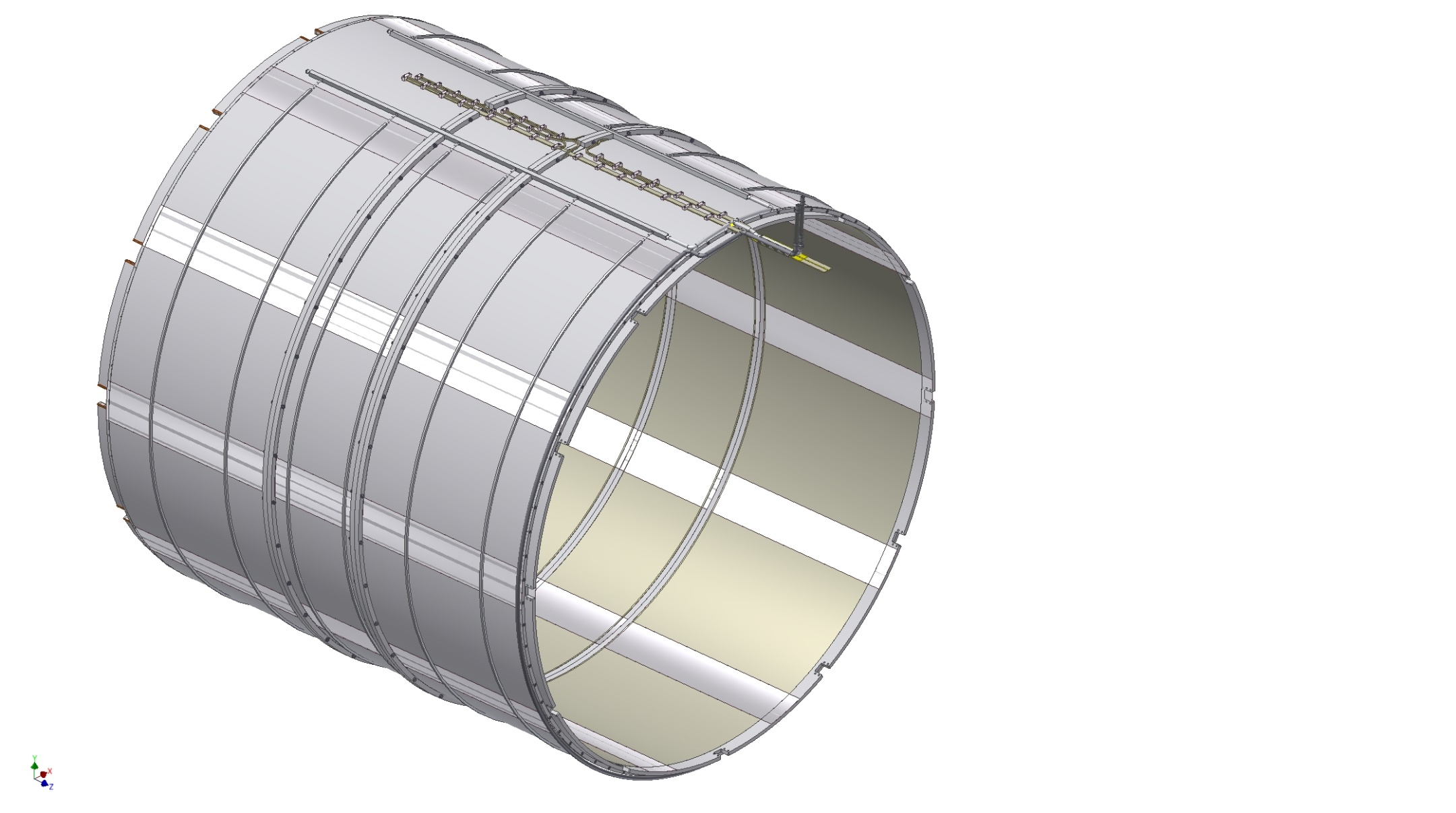 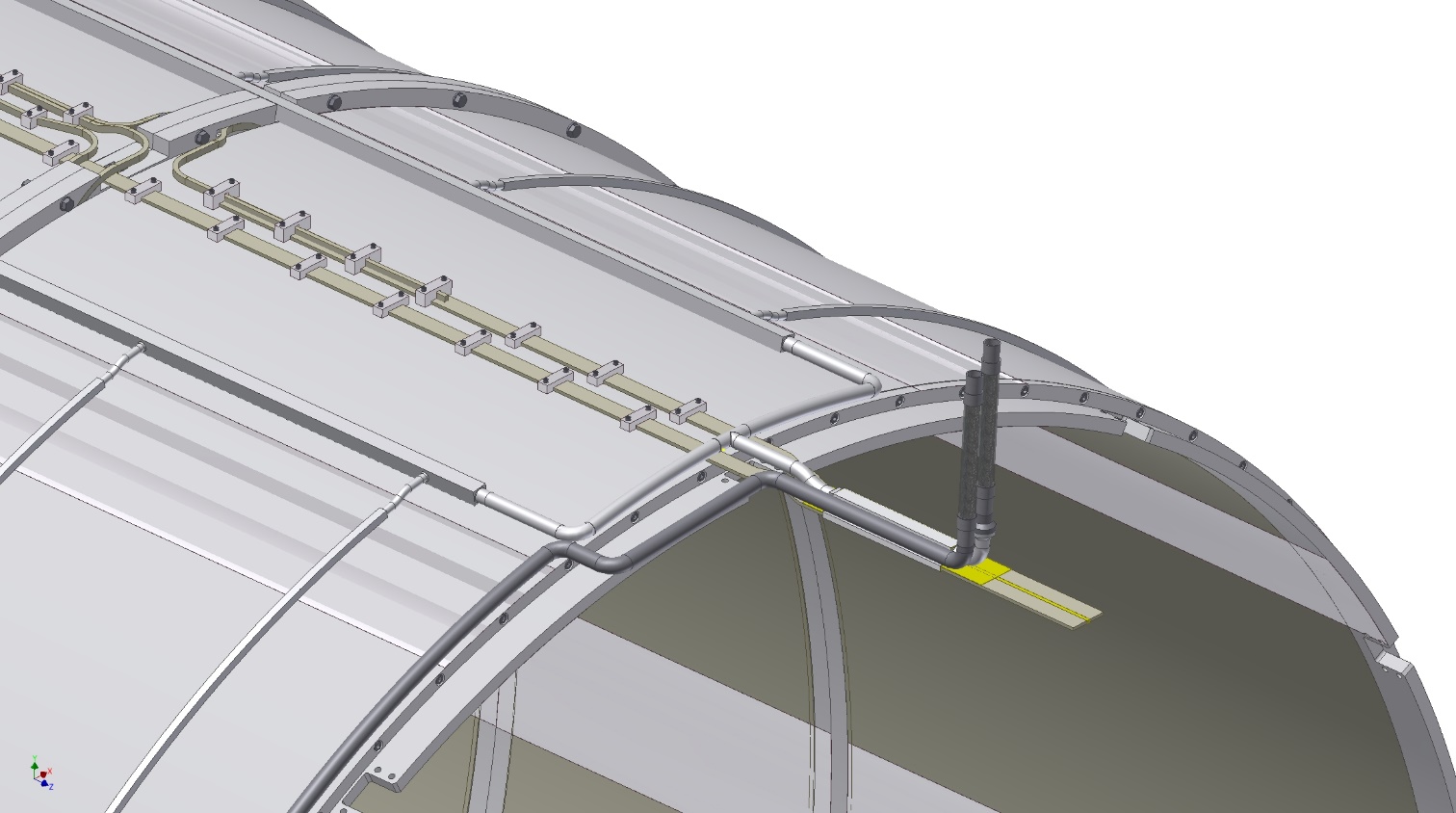 Bus-bars
Manifold
layer-to-layer and coil-to-coil joints
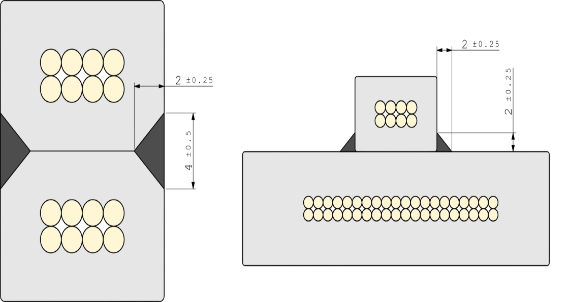 Thermobriges
Inner diameter is 3662 mm, Outer diameter is 3756 mm, The length is 3330 mm, The weight of cold mass is ~5,2 t. Thermal bridges made of high purity aluminum are used for temperature equalization
S.Pivovarov, E. Pyata, BINP, SPD Magnet
22.04.2023
Cold Mass
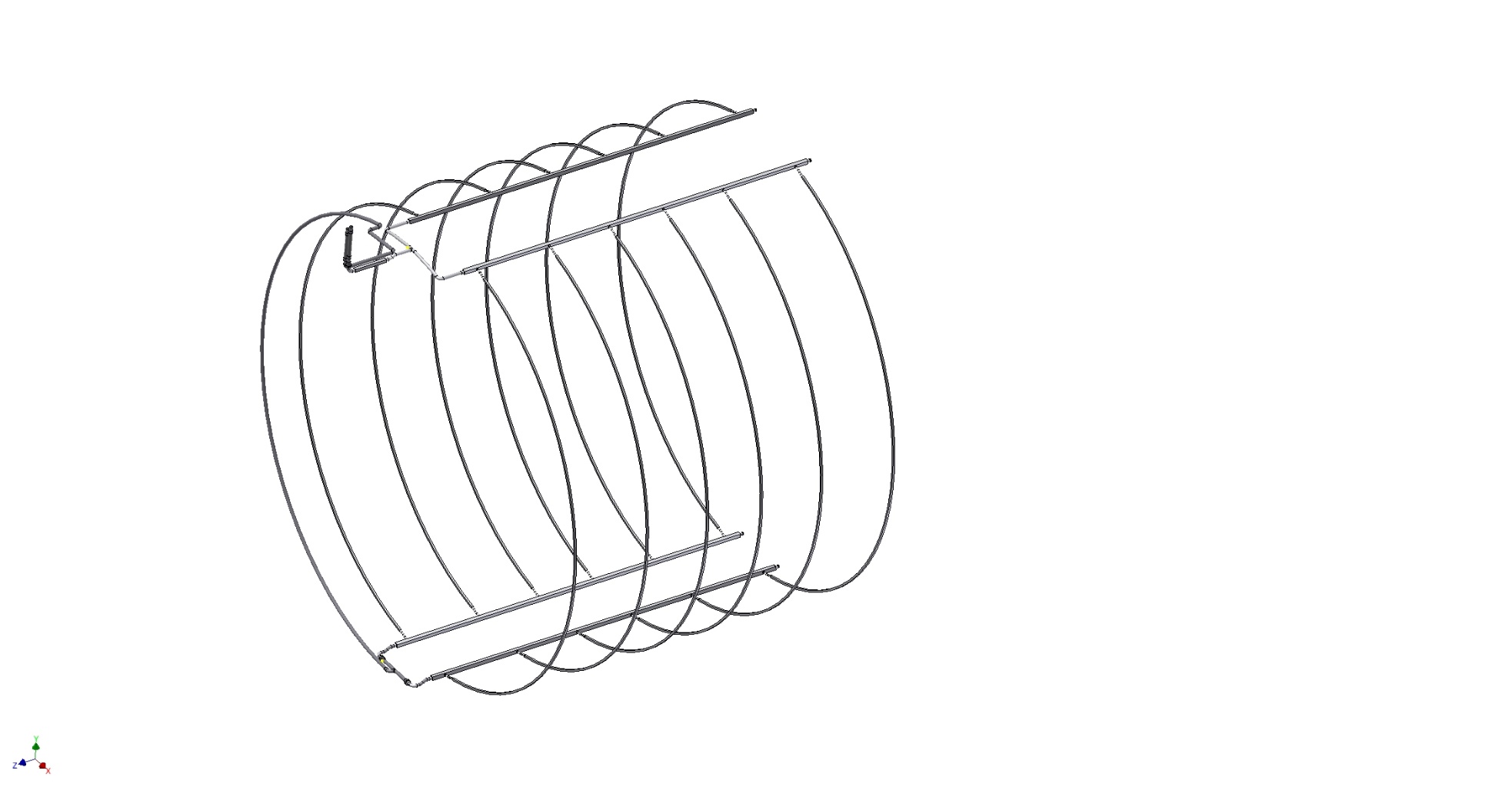 Collector
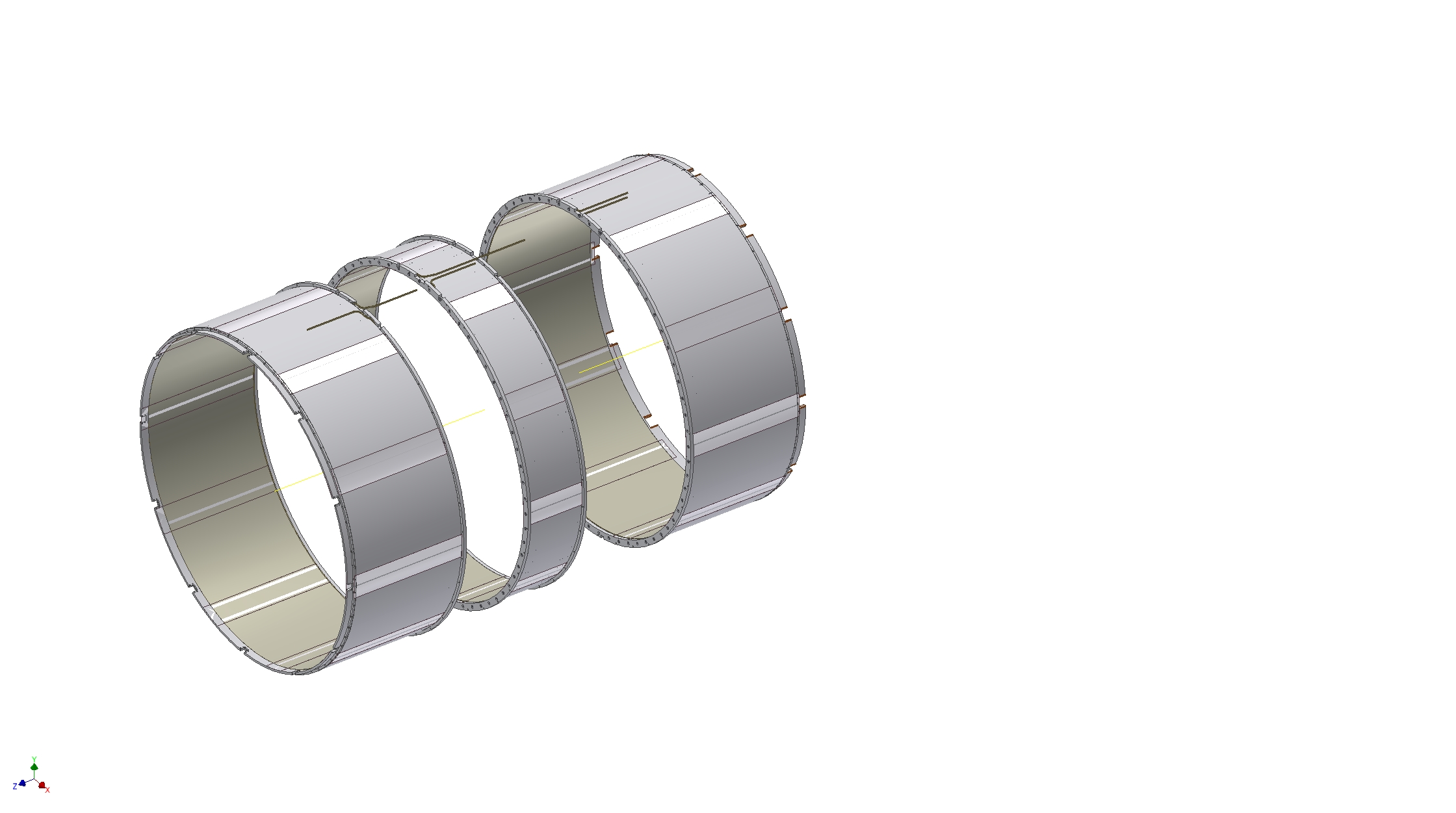 Out
Bimetal Al-St.Steel.
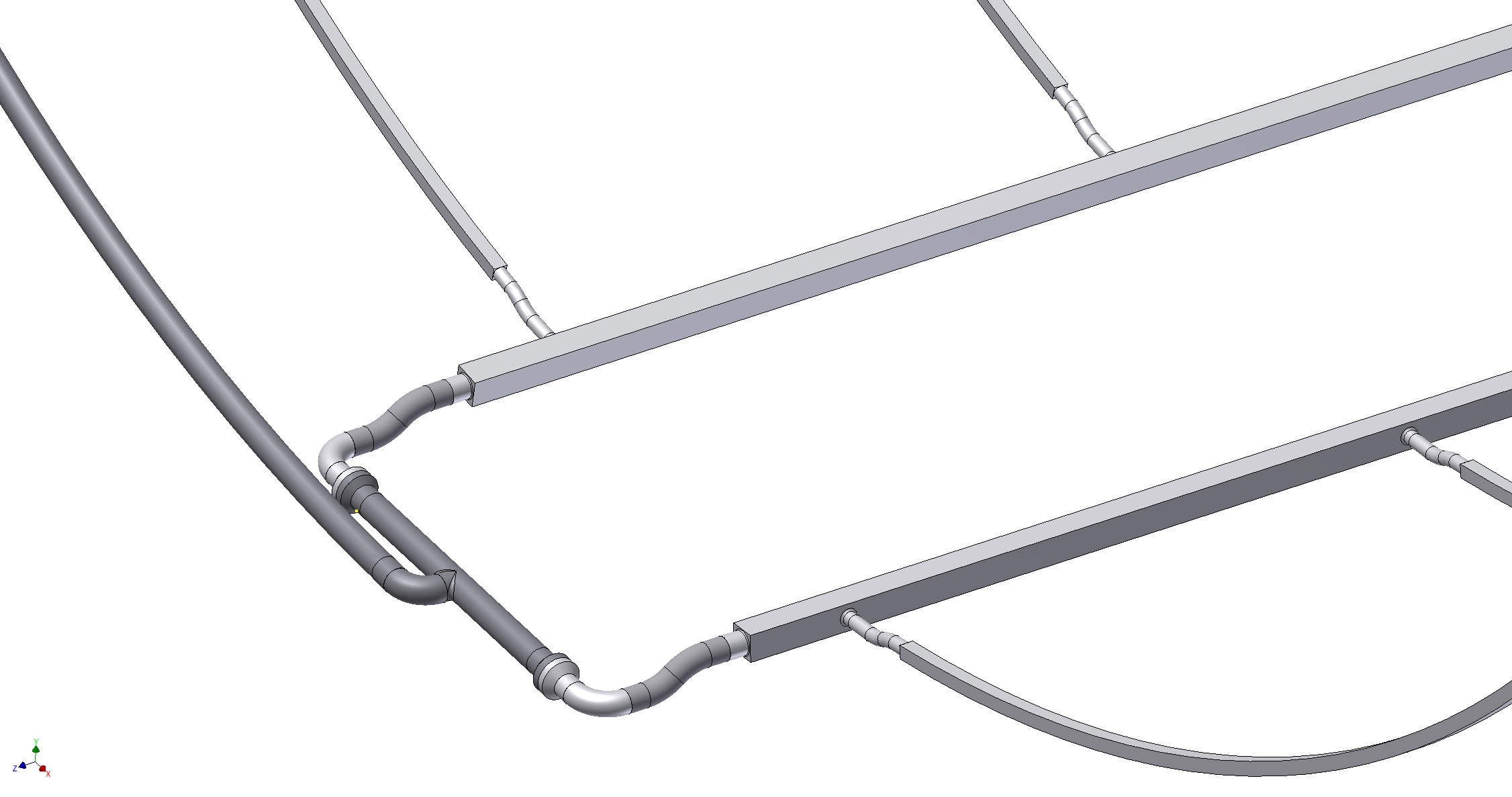 In
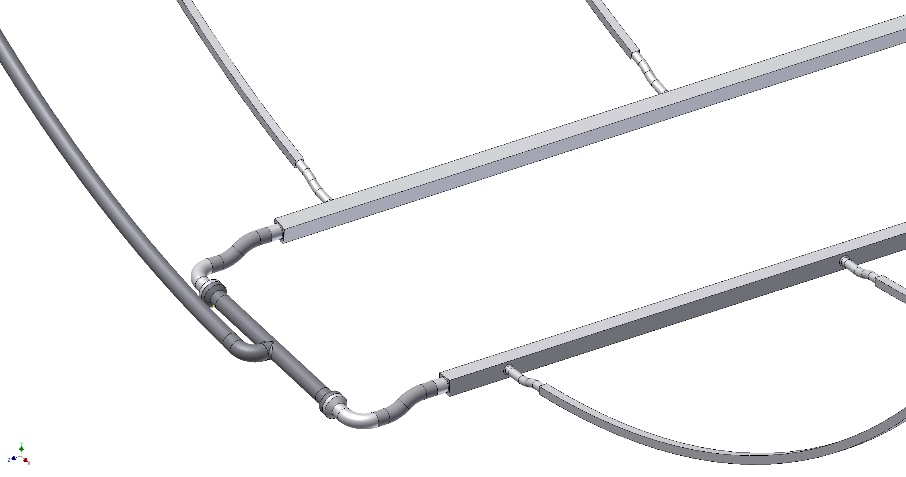 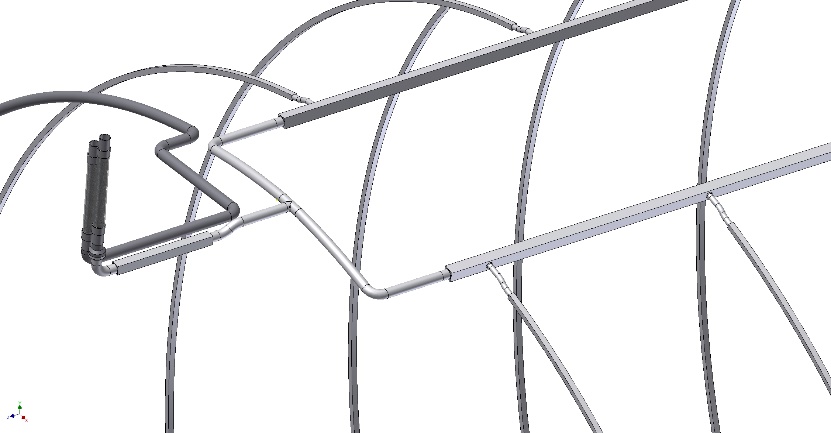 The magnet consists of 3 coils: front and back have 2 layers of 300 turns, cable length ~ 3300 meters; the central coil has 2 layers of 150 turns, the cable length is ~1650 meters.   It is planned to use the thermosyphon method of cooling using tubes 14 мм x14 мм with a hole of 10 mm, welded to the shell of the cold mass.
22.04.2023
S.Pivovarov, E. Pyata, BINP, SPD Magnet
SPD Magnet (Suspension system)
Sliding support
Fixed support
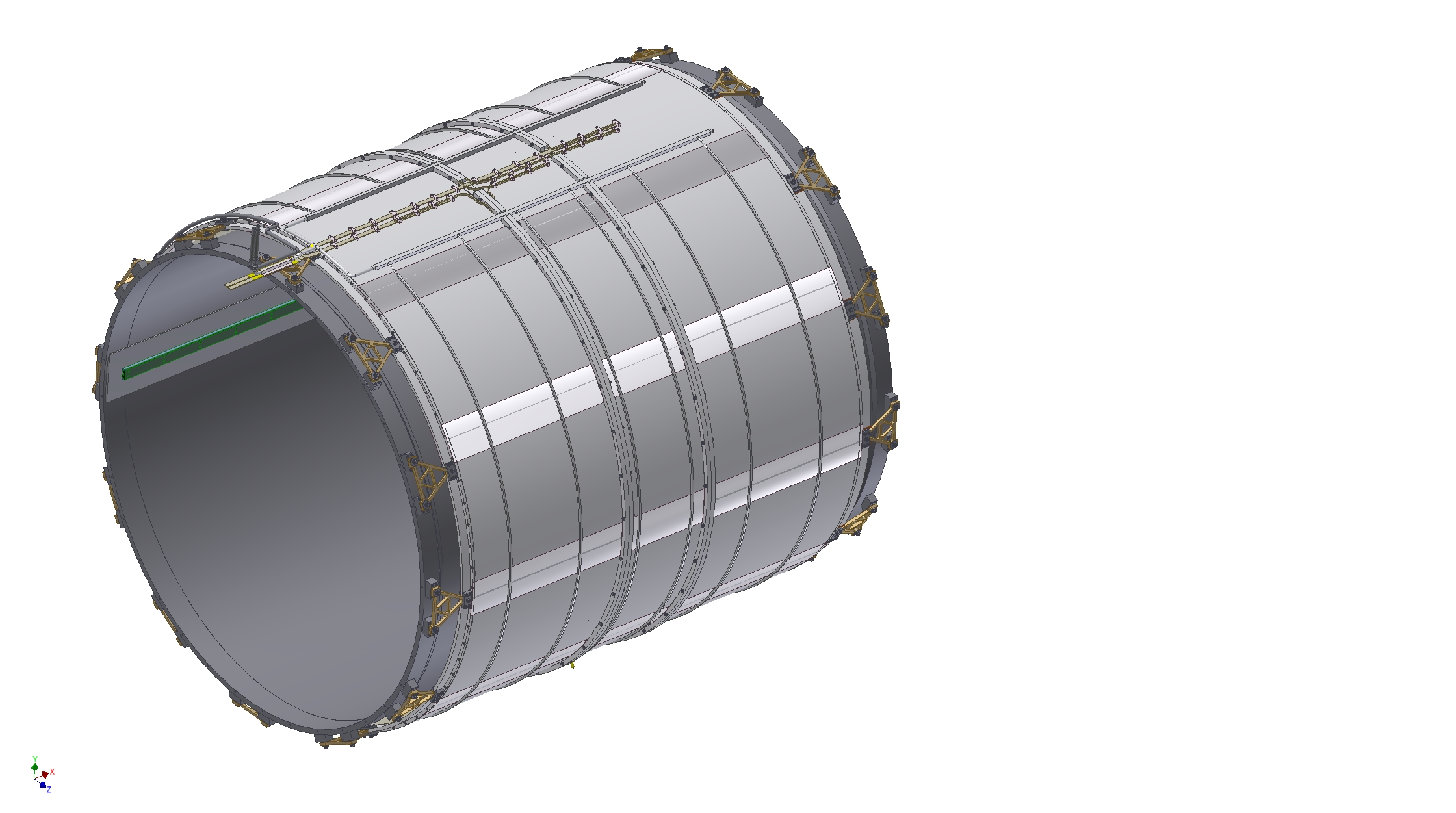 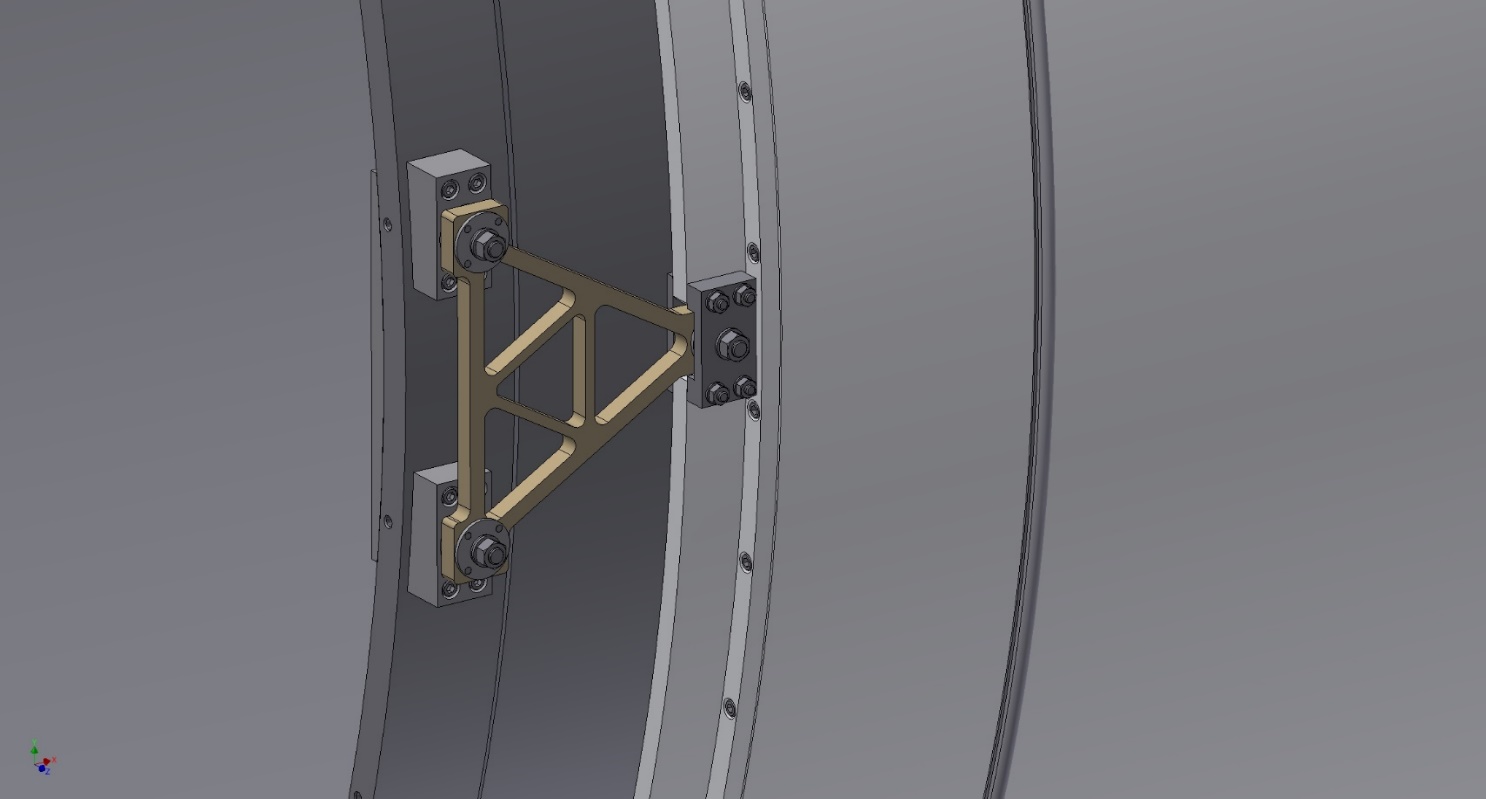 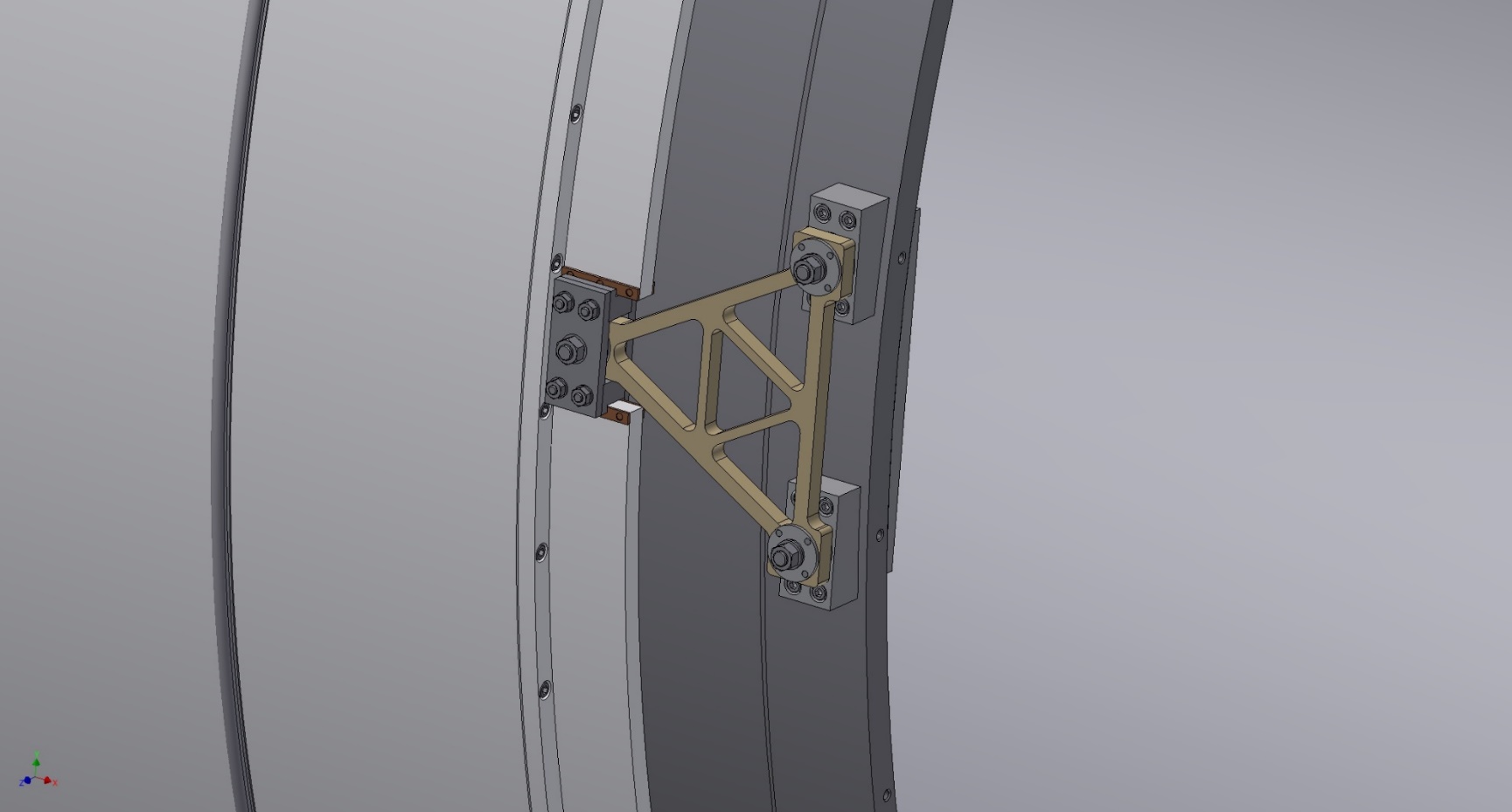 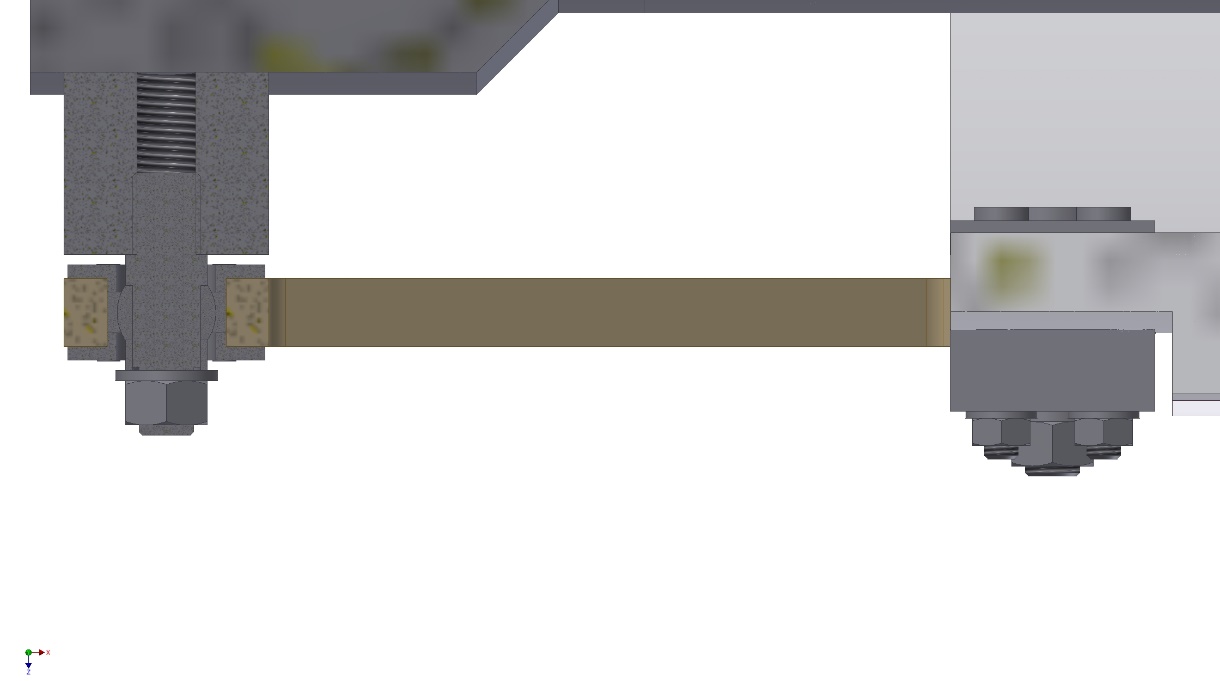 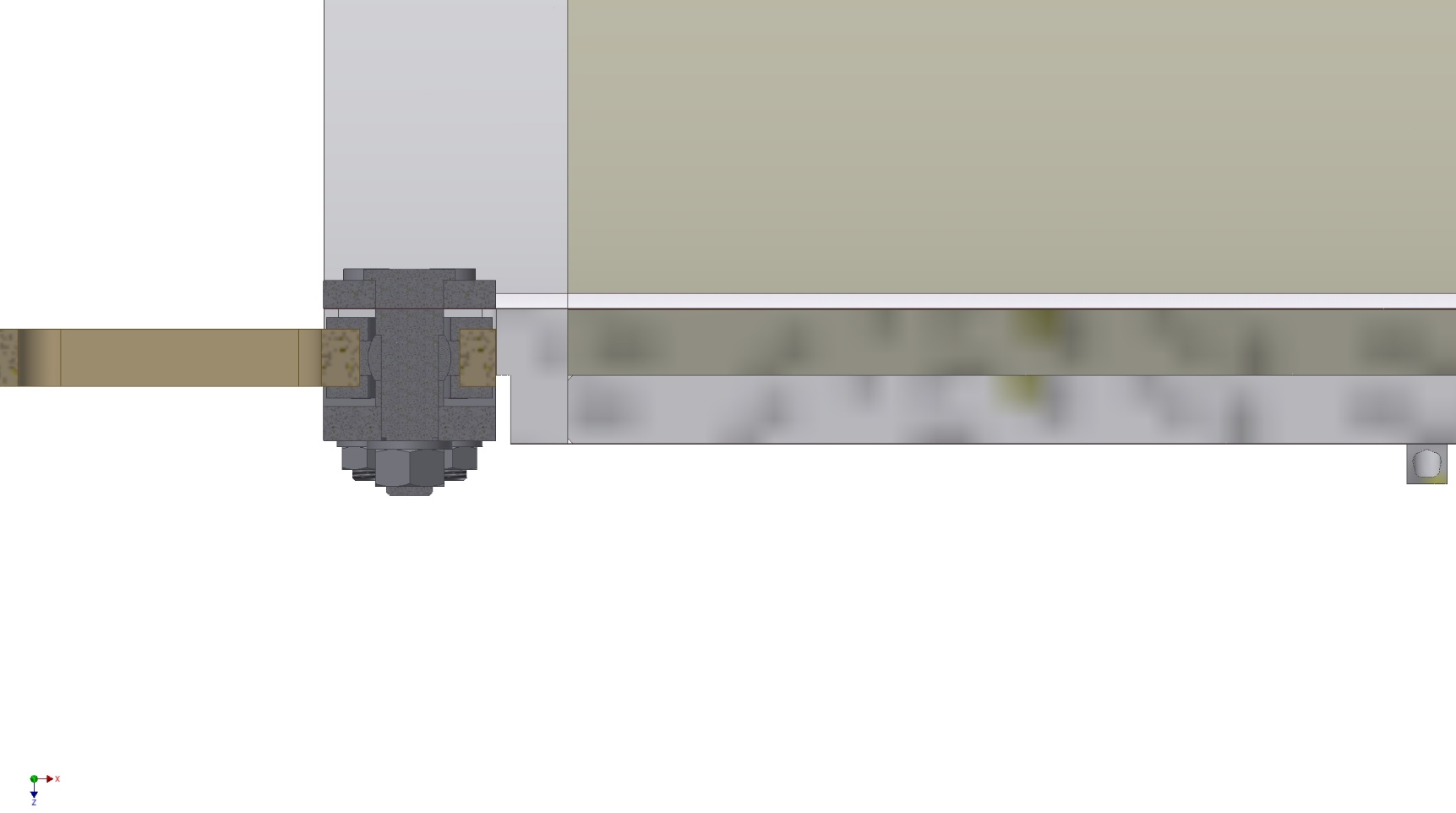 Spherical bearing
Fixation of the cold mass is made with help of triangular suspensions made of STEF-1, 12 pieces on each side. On one side the supports are fixed, on the other side its are sliding to compensate for temperature changes in the length of the coil. The Suspensions have spherical bearings  to avoid bending during thermal changes in the dimensions of the cold mass.
22.04.2023
S.Pivovarov, E. Pyata, BINP, SPD Magnet
Suspension (calculation)
Calculation for cross force P = 1 t. (material – СТЭФ-1)
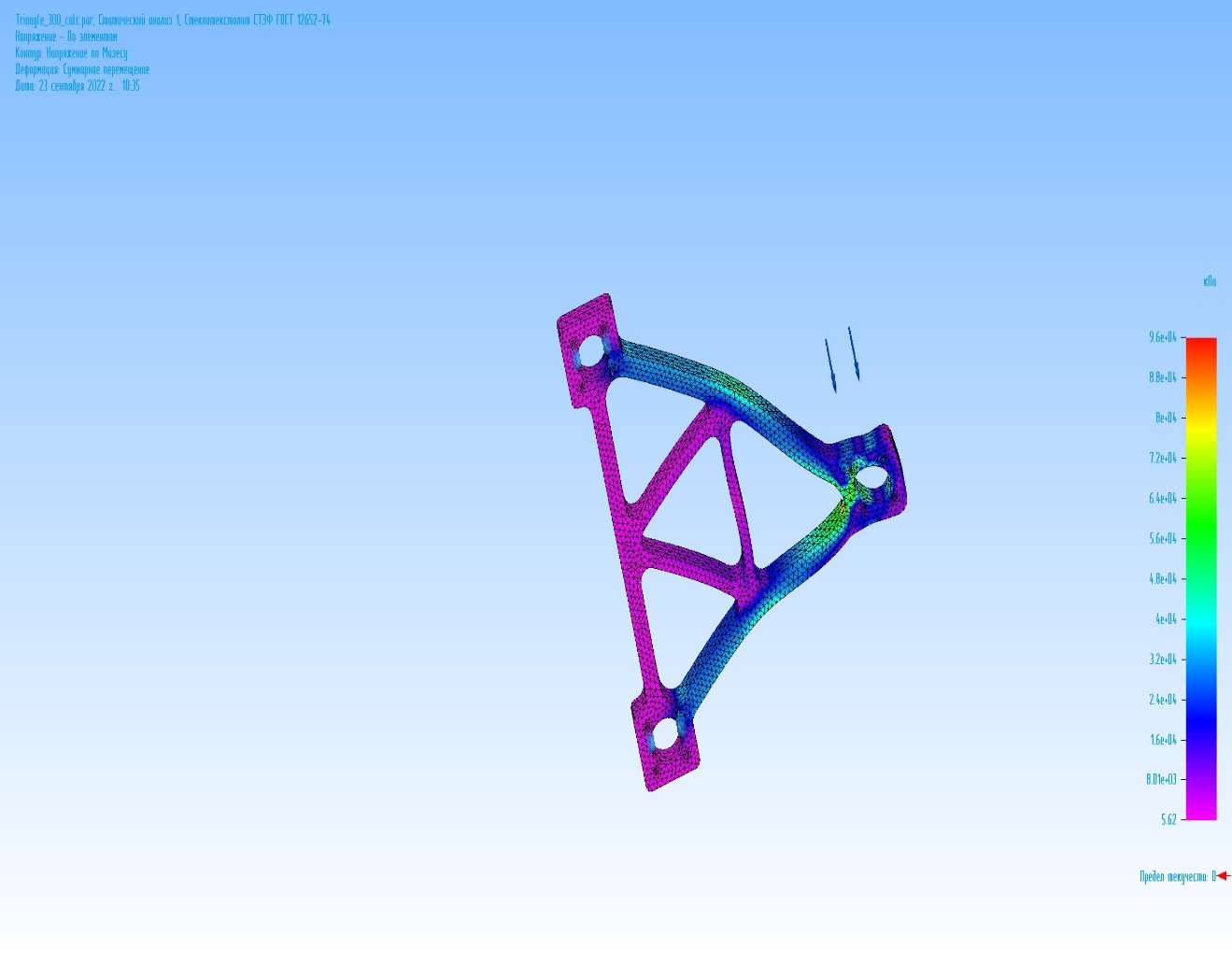 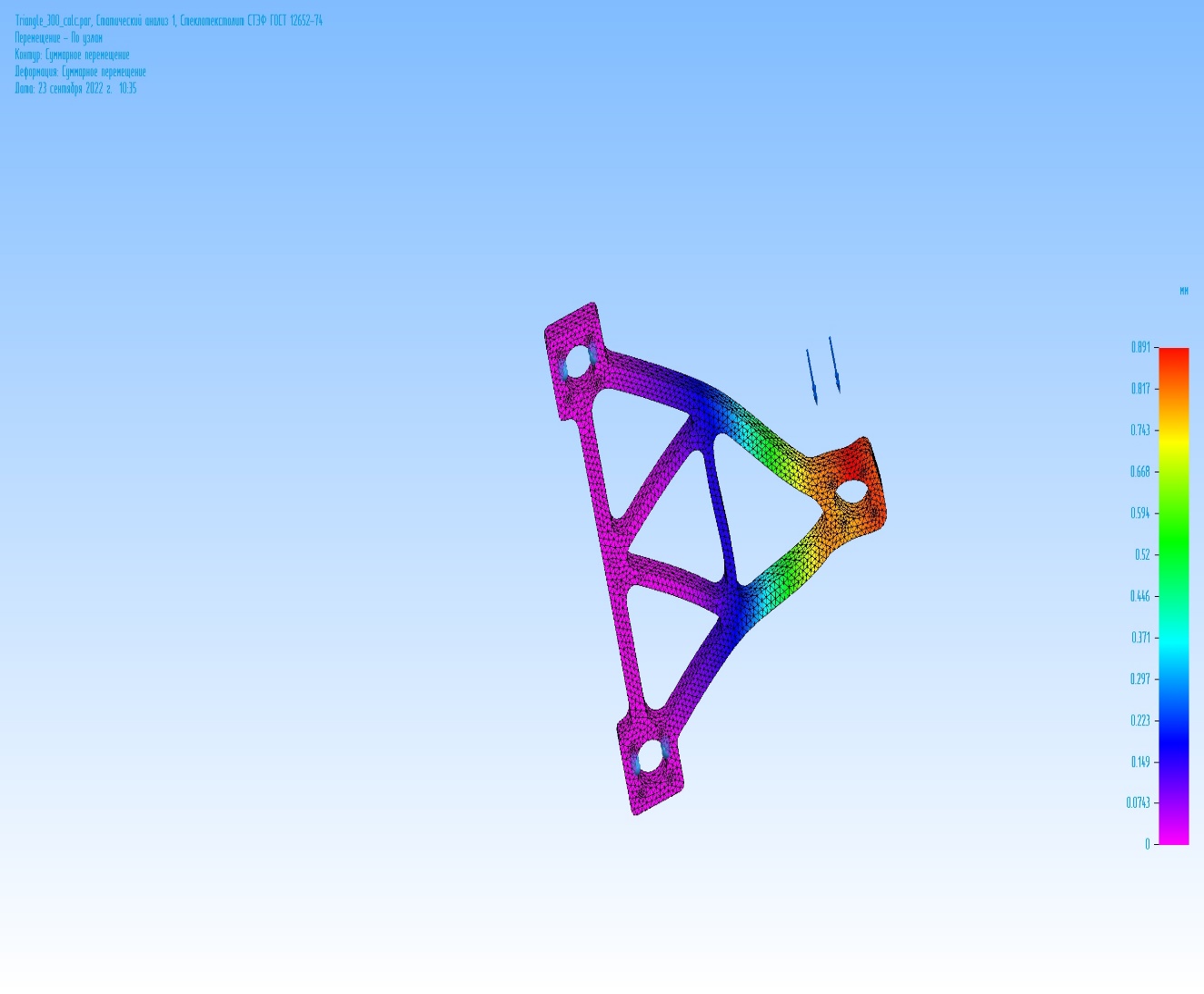 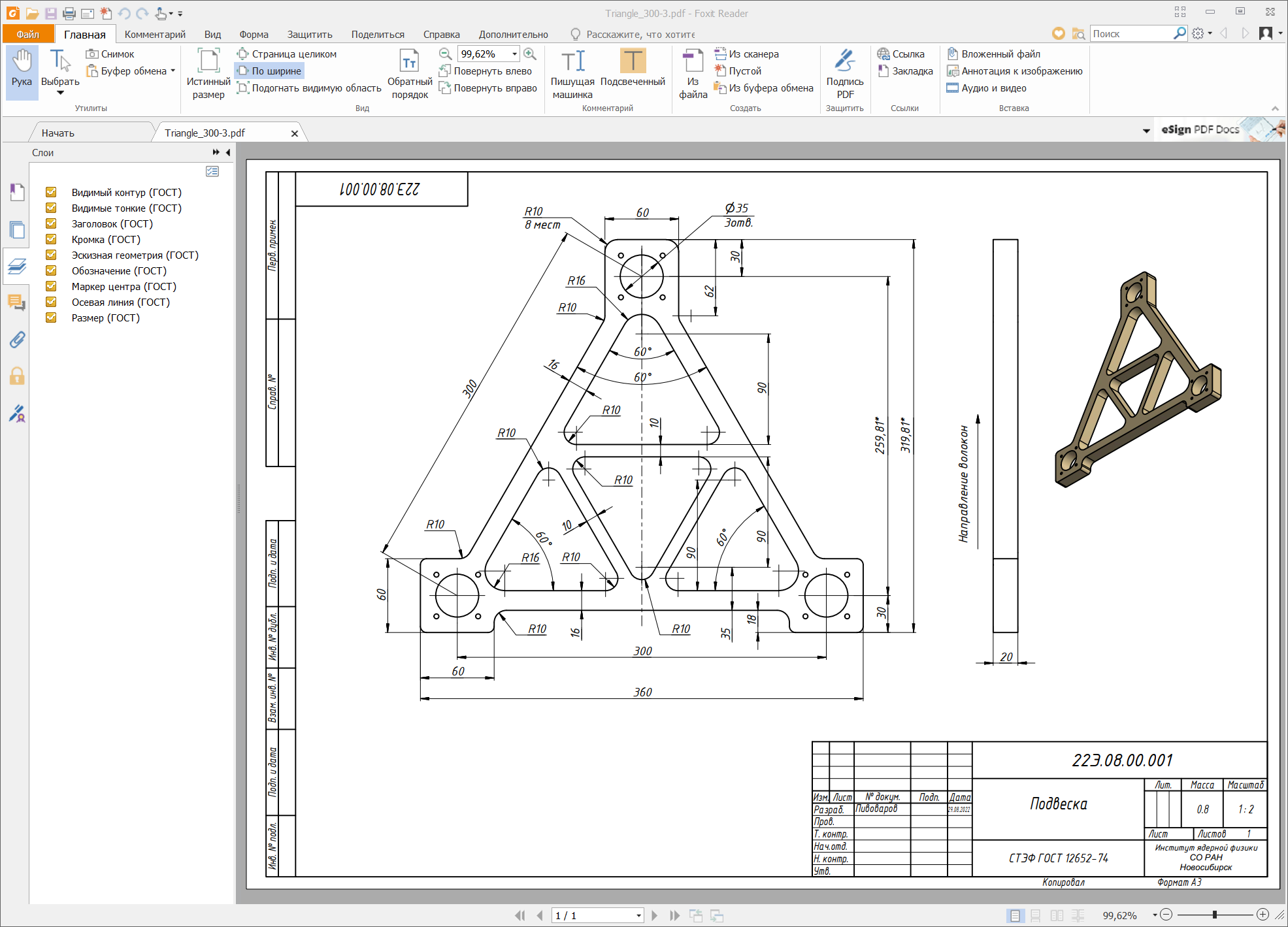 The maximum equivalent stress is 96 MPa (Permissible stress is 132 Мпа). The maximum deformation is 0,9 mm.
S.Pivovarov, E. Pyata, BINP, SPD Magnet
22.04.2023
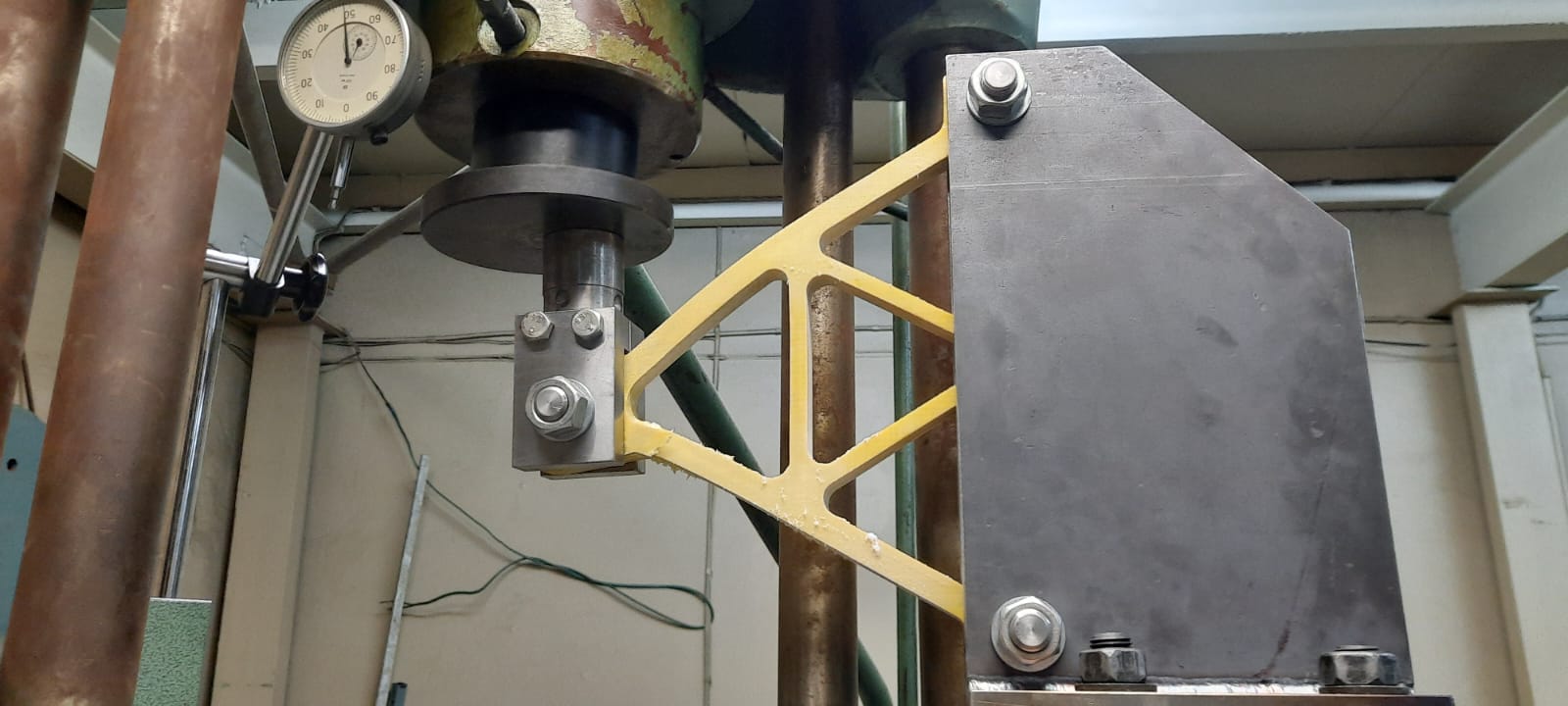 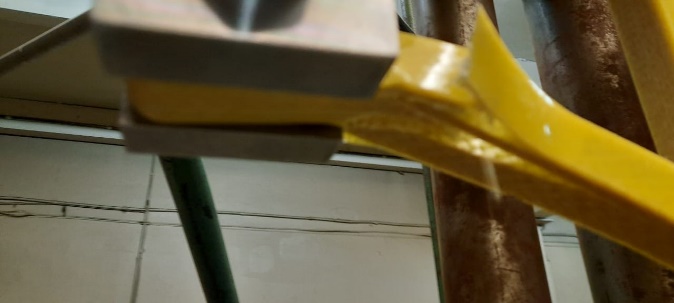 Destruction of the suspension 300К  -  3920 kg
Destruction of the suspension 100К  -  4250 kg
We have made and tested the suspension at 300K and 100K
22.04.2023
S.Pivovarov, E. Pyata, BINP, SPD Magnet
Suspension (modified)
Calculation for cross force P = 1,5 t. (material – СТЭФ-1)
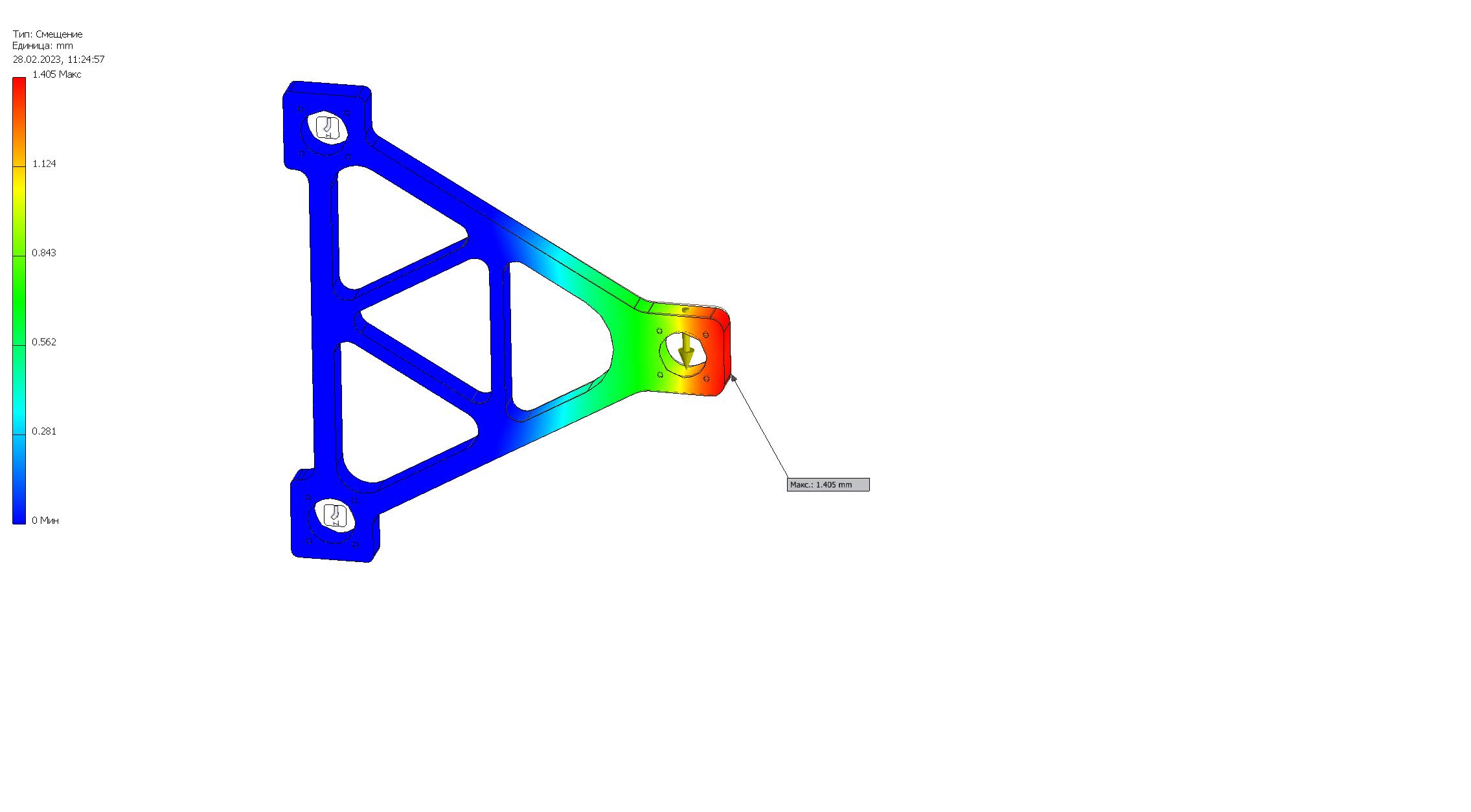 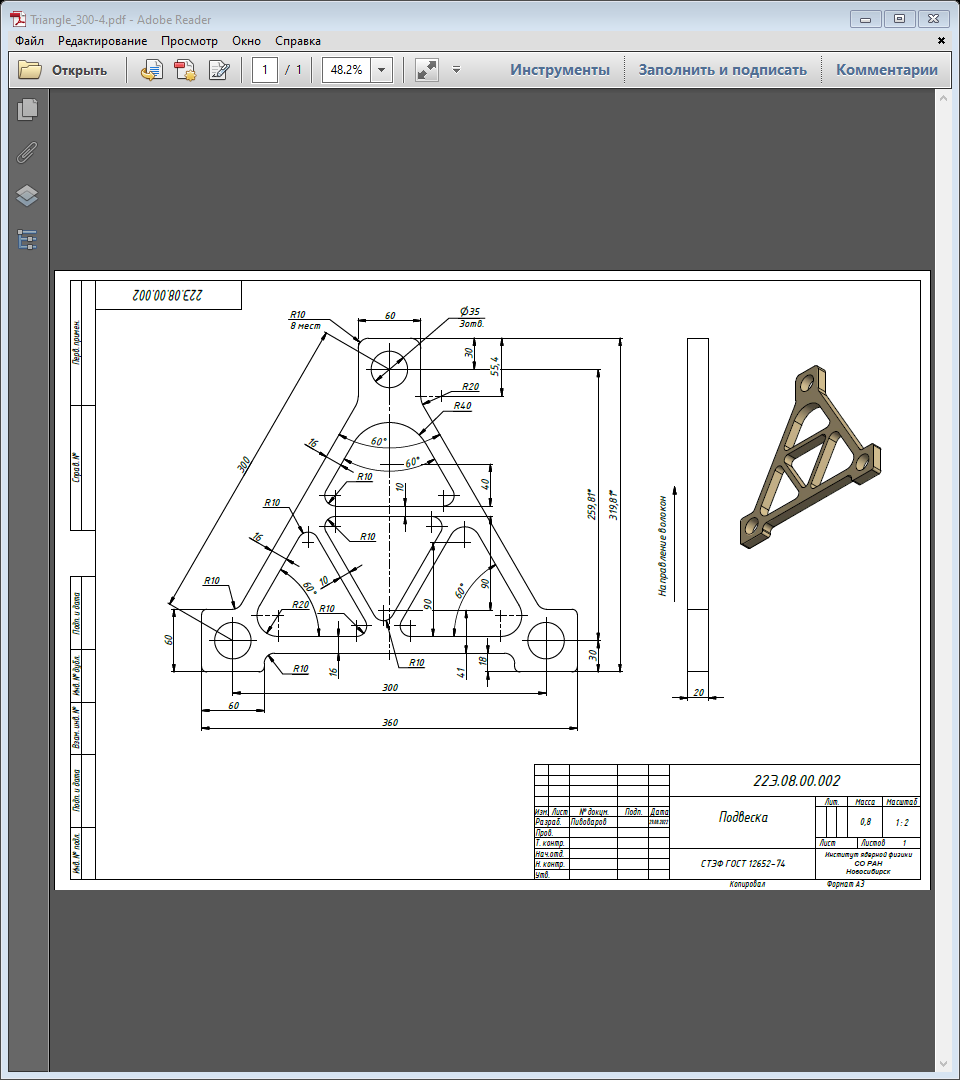 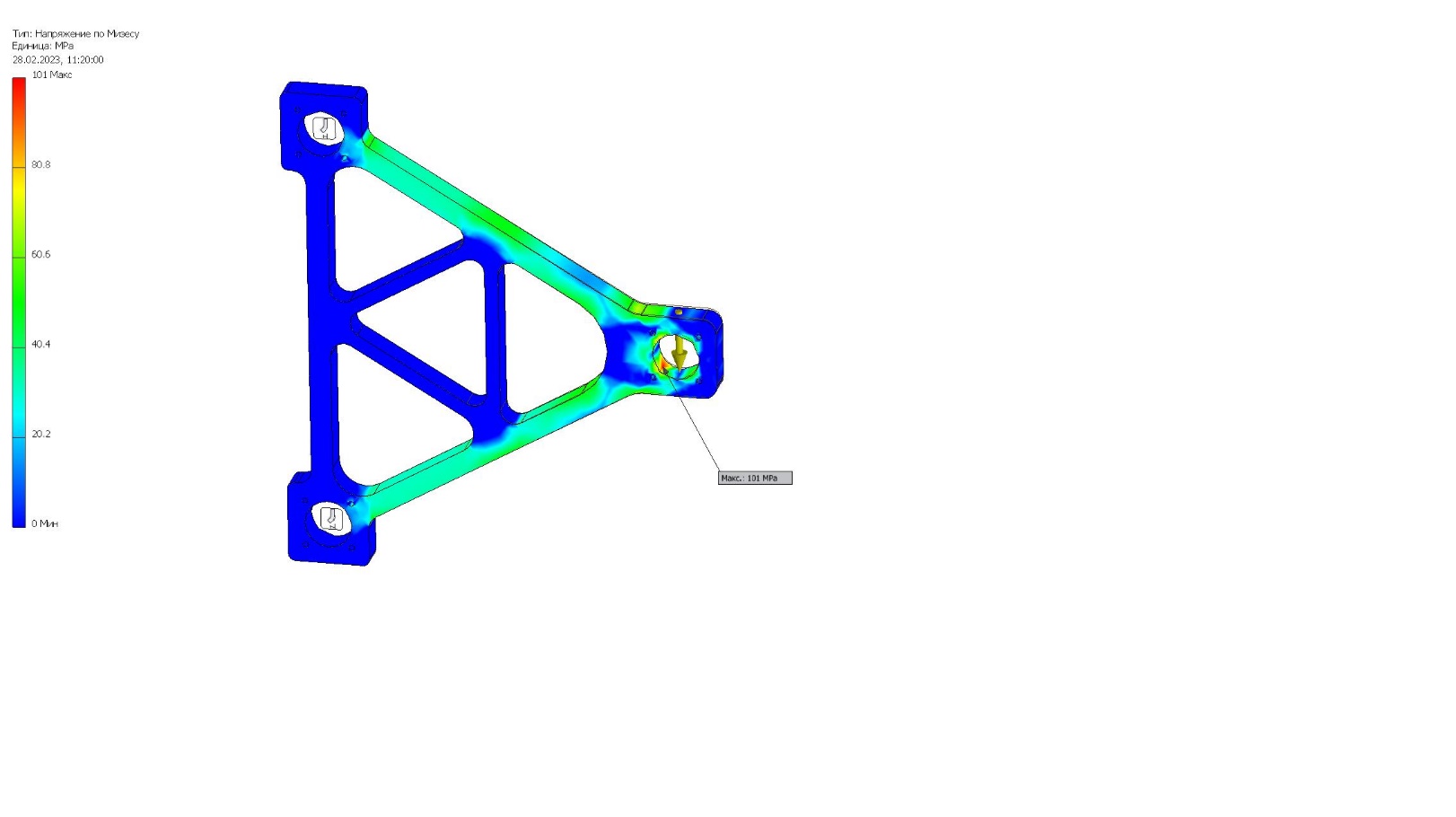 Calculation:The maximum equivalent stress is 101 MpaThe maximum deformation is 1,4 mm.
I modified the suspension. We plan to manufacture and test the modified suspension.
S.Pivovarov, E. Pyata, BINP, SPD Magnet
22.04.2023
Suspension (calculation)
P = 9 t. (magnetic forces from displacement Coils along the axis by 5 mm) + 10 tons (2g).
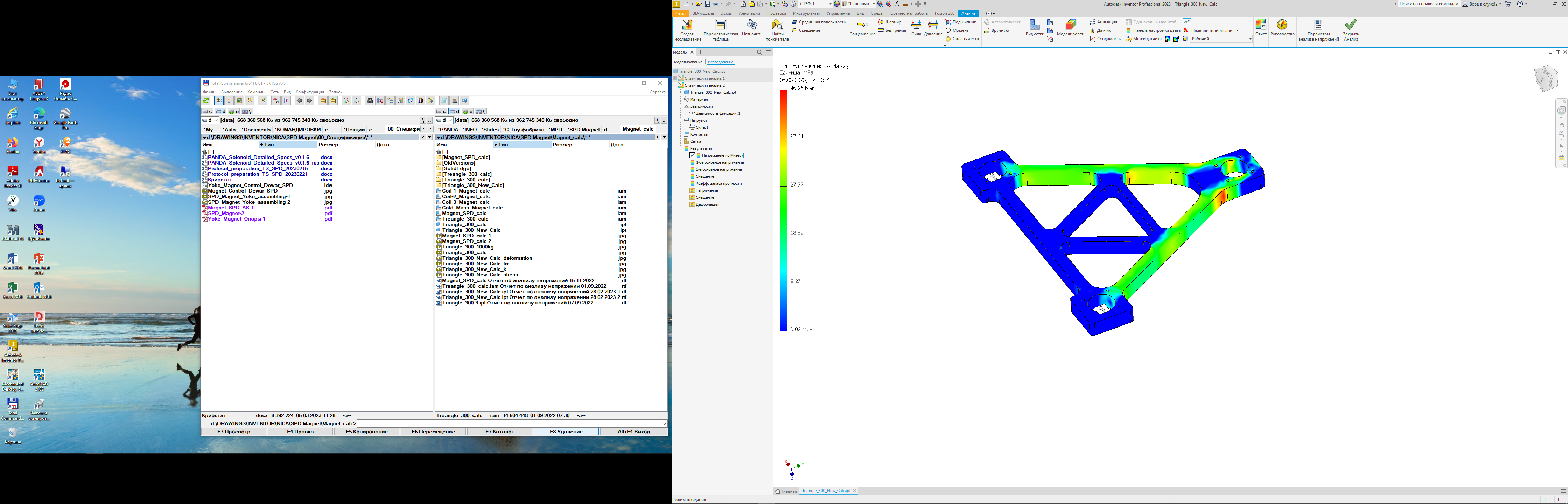 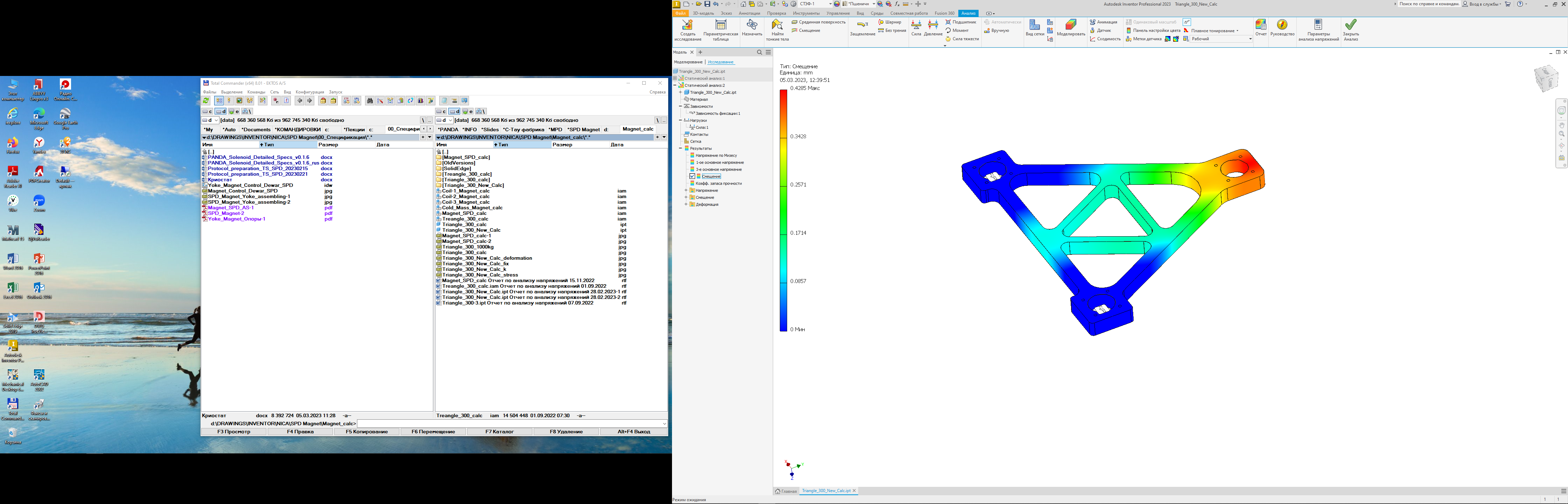 The maximum equivalent stress is 46.2 MPa. The maximum deformation is 0,43 mm.
S.Pivovarov, E. Pyata, BINP, SPD Magnet
22.04.2023
SPD Магнит with Control Dewar
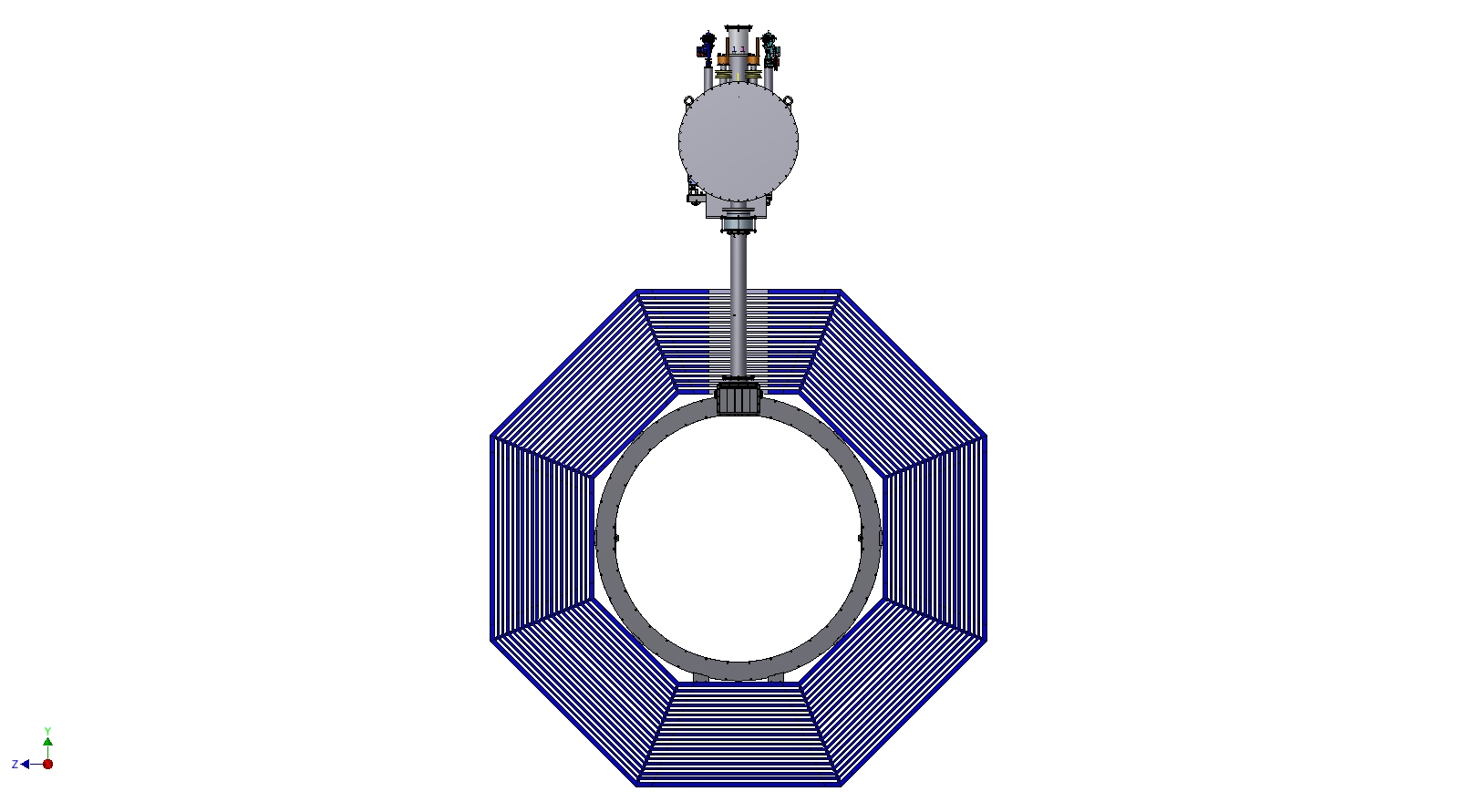 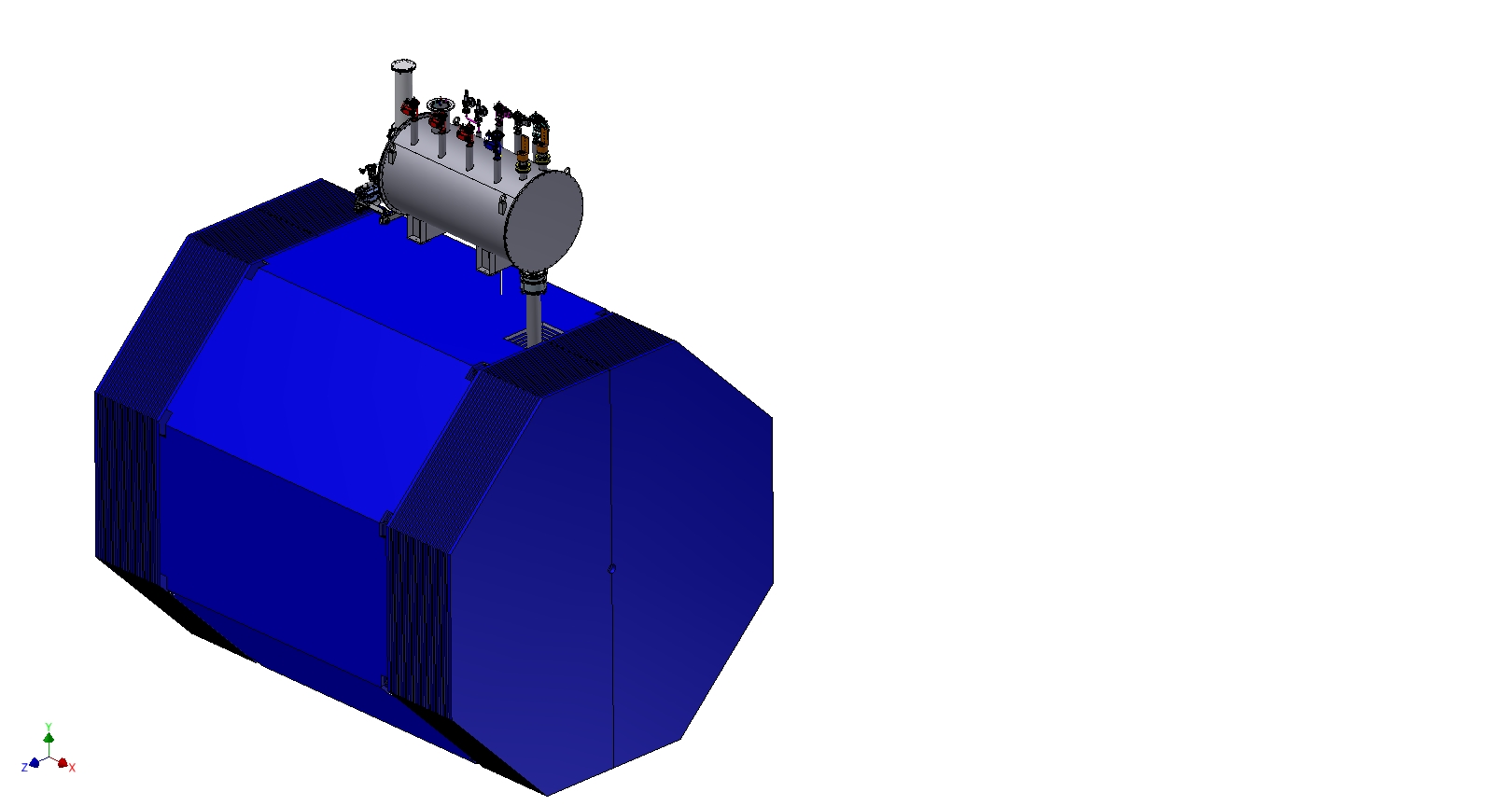 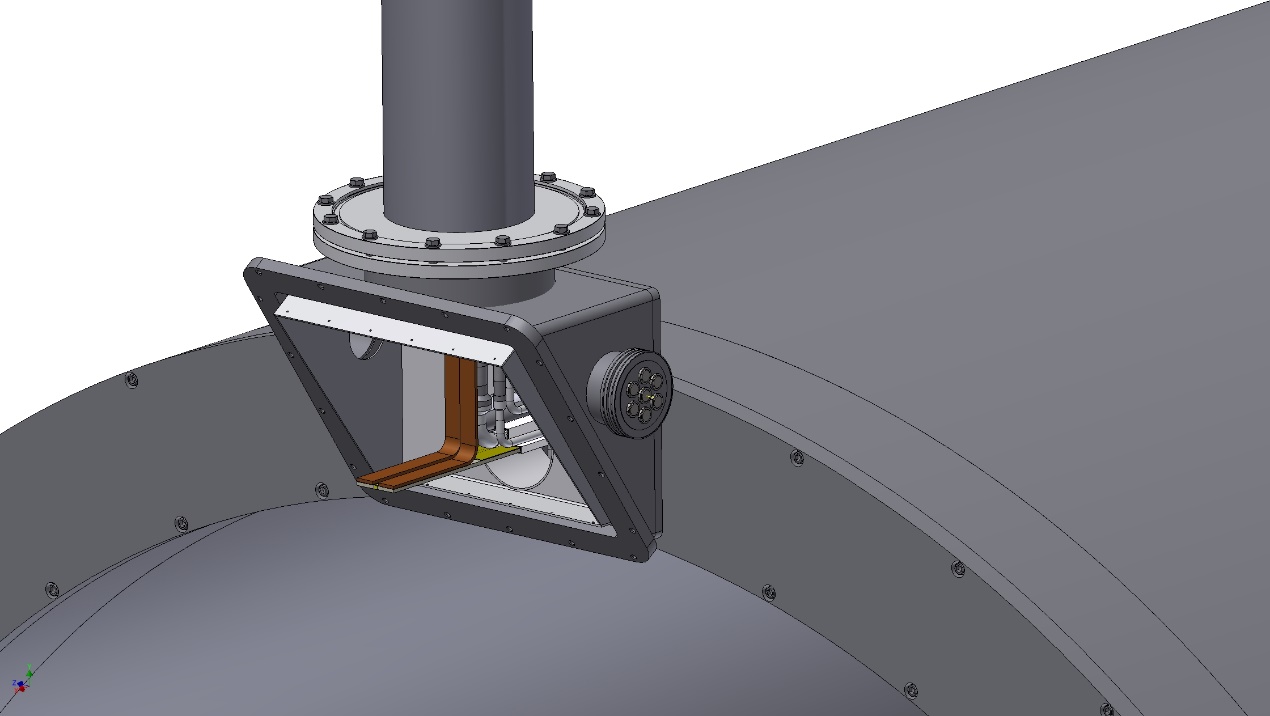 Connection of current leads with Bas-bars coils.
S.Pivovarov, E. Pyata, BINP, SPD Magnet
22.04.2023
SPD Magnet (fixation)
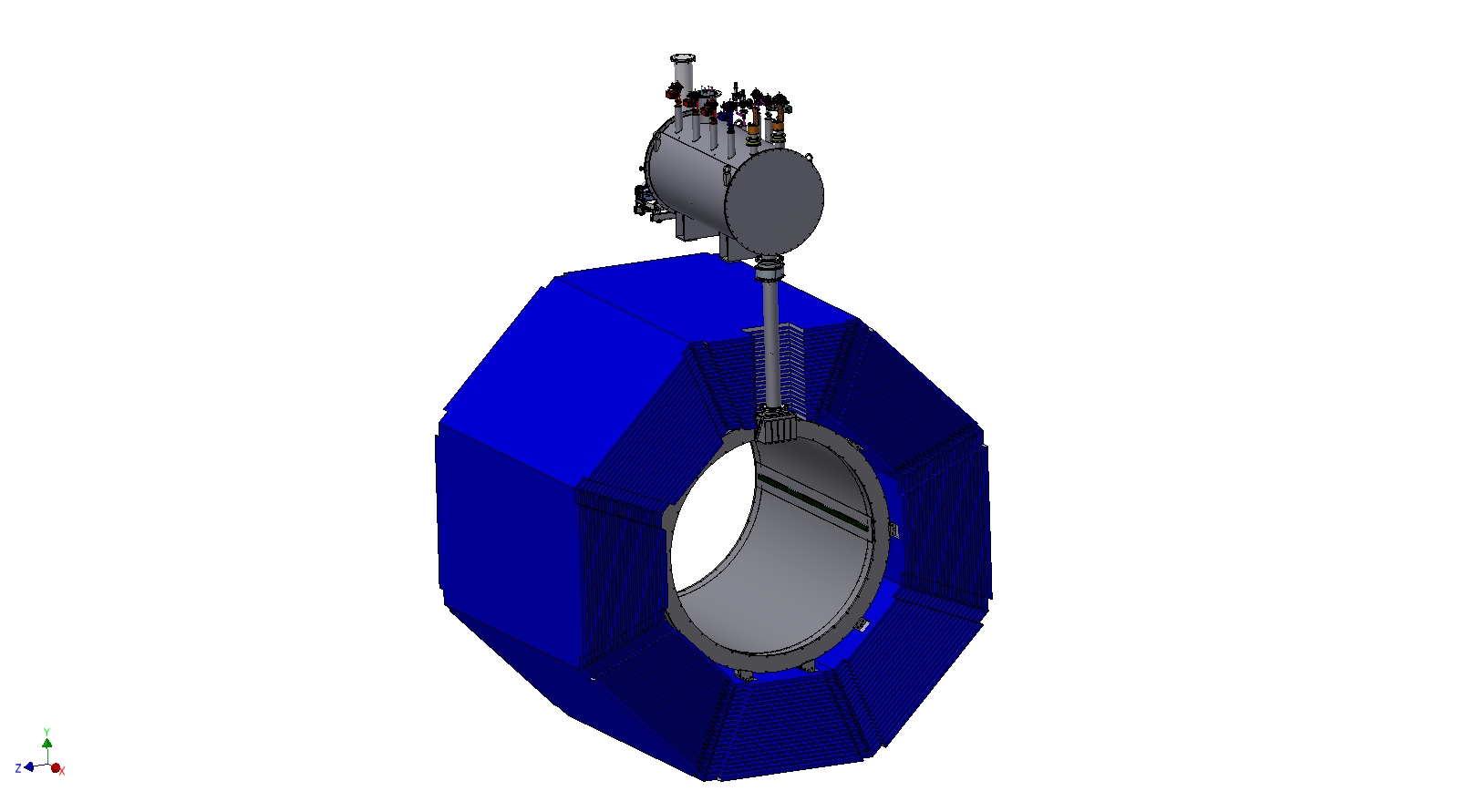 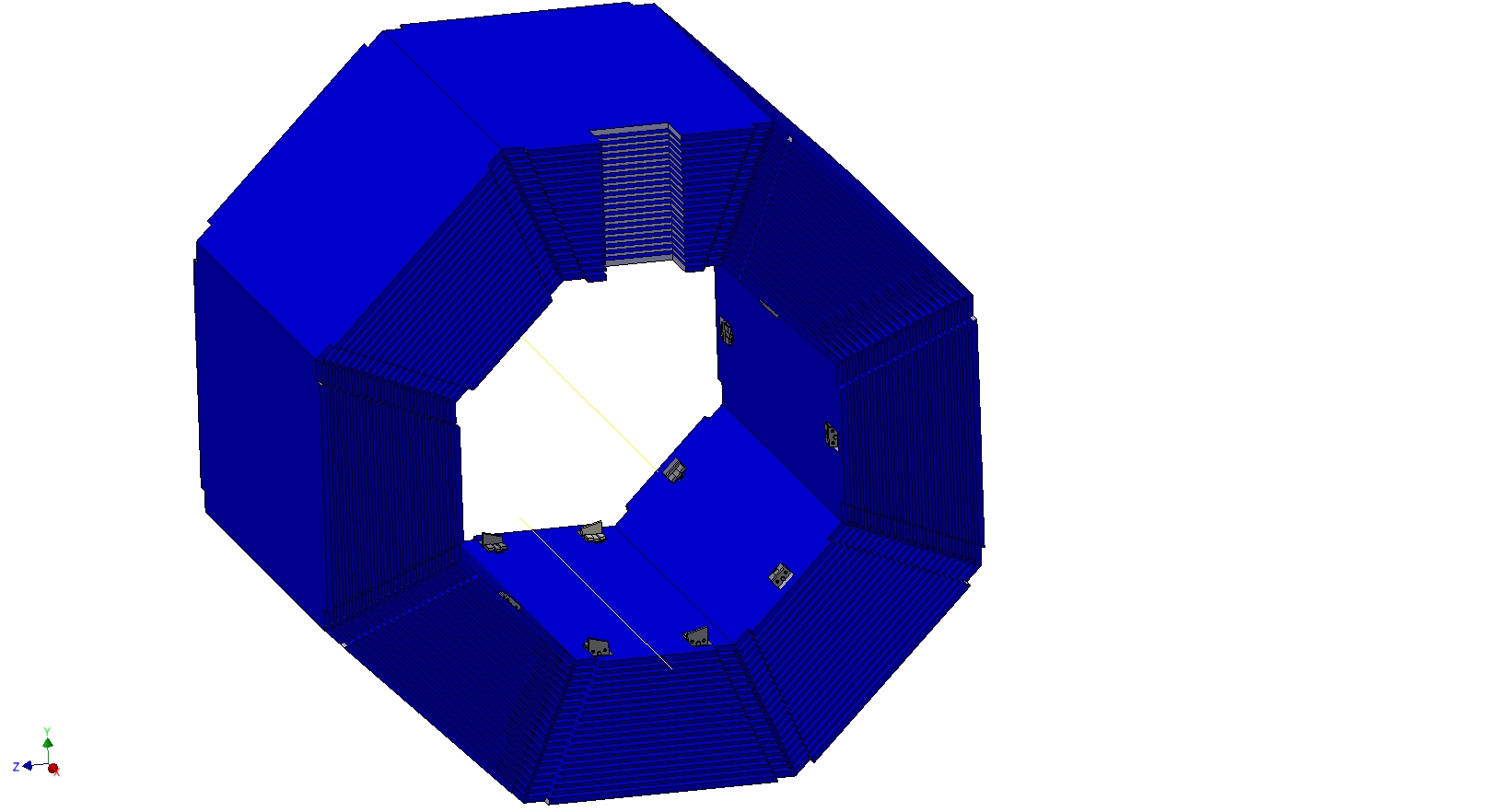 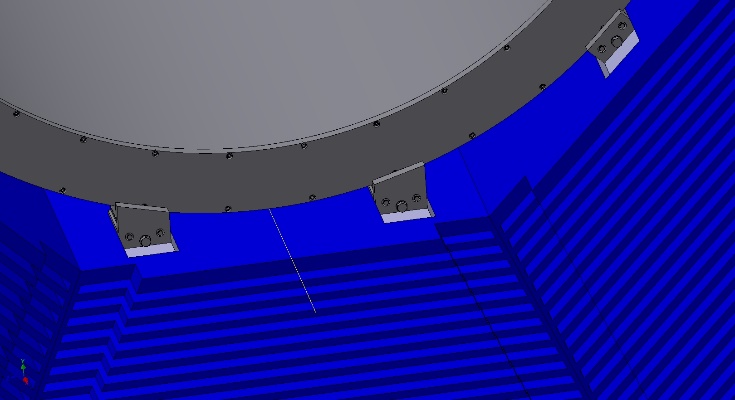 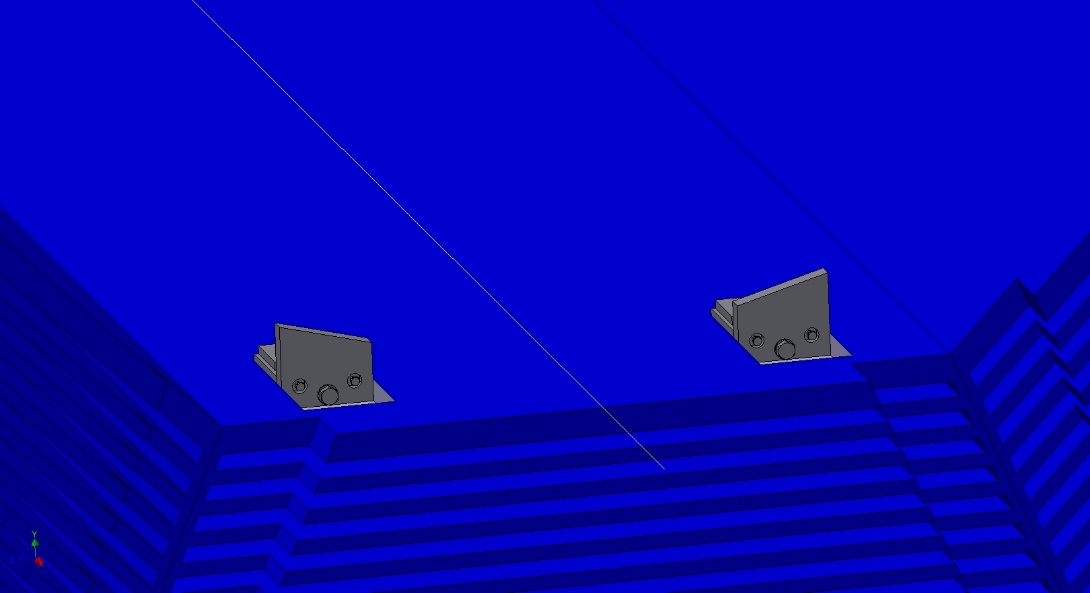 The cryostat is fixed in an iron yoke by means of special adjustable supports fixed on octants.
S.Pivovarov, E. Pyata, BINP, SPD Magnet
22.04.2023
SPD Magnet (fixation)
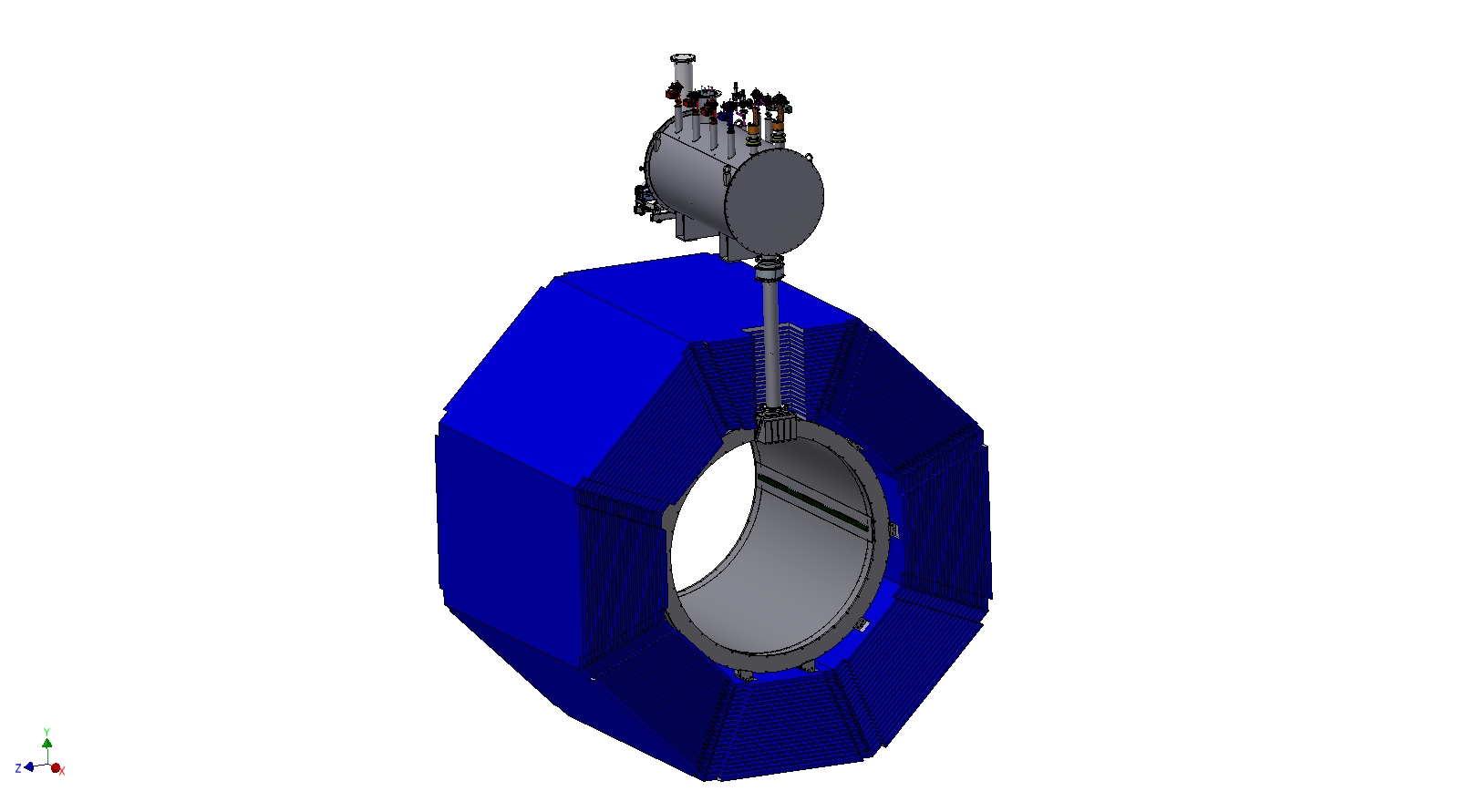 Adjustable support
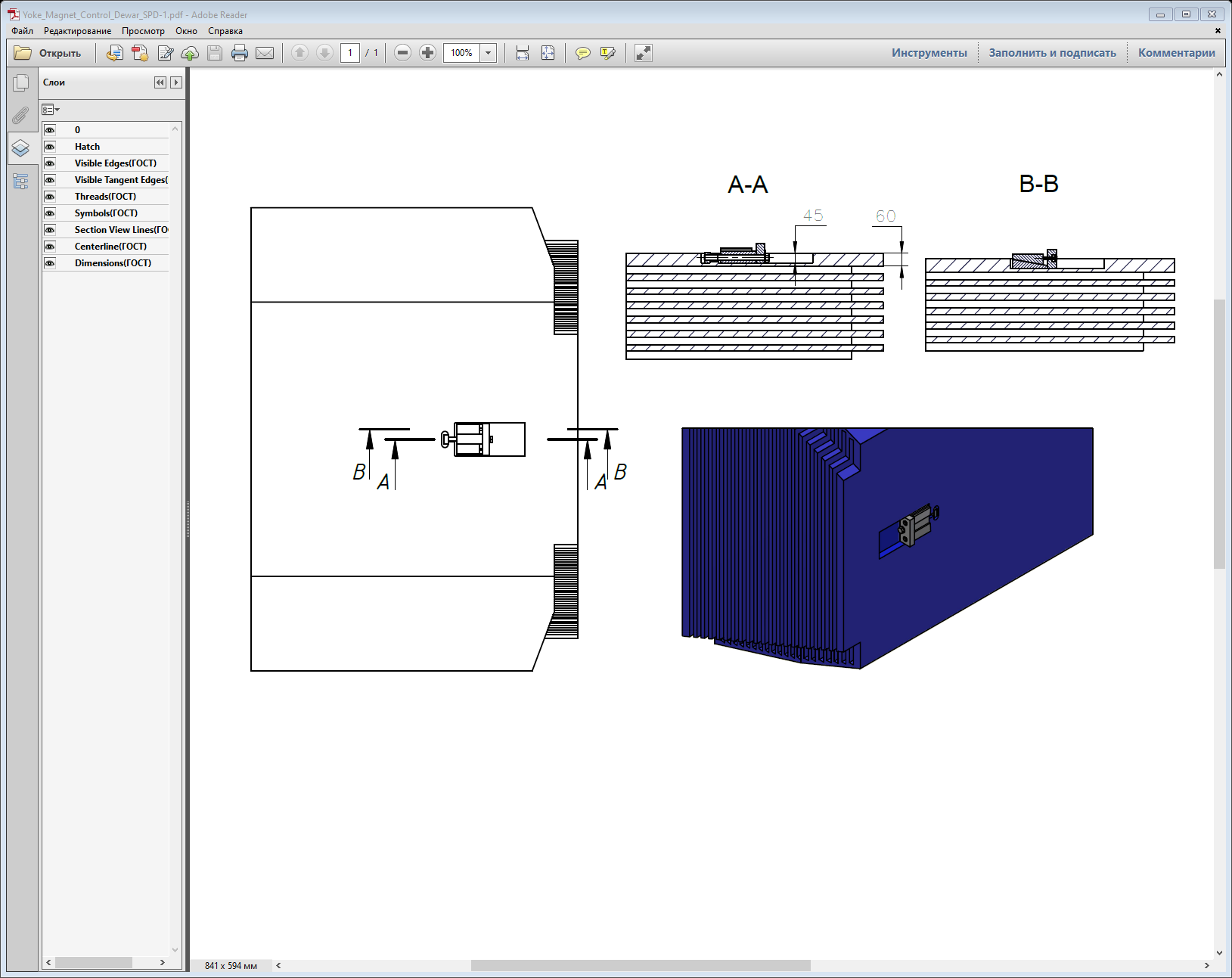 The wedge surface of the support allows you to move the cryostat relative to the yoke in any direction.
S.Pivovarov, E. Pyata, BINP, SPD Magnet
22.04.2023
Нижний октант ярма(Нагрузка –80 t)
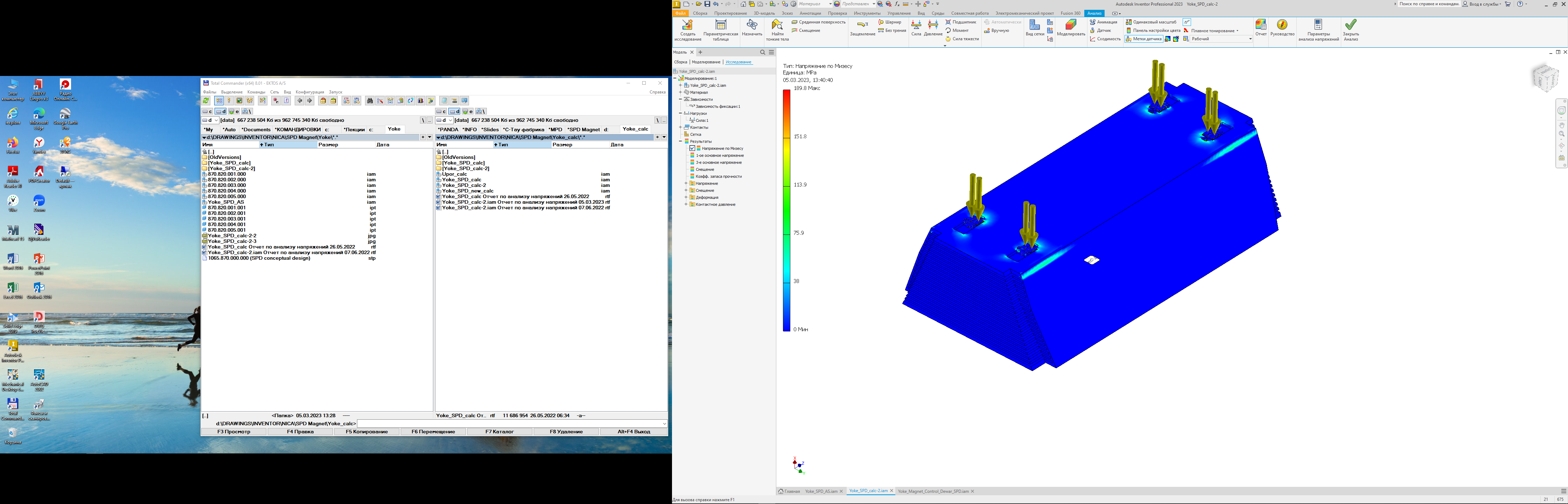 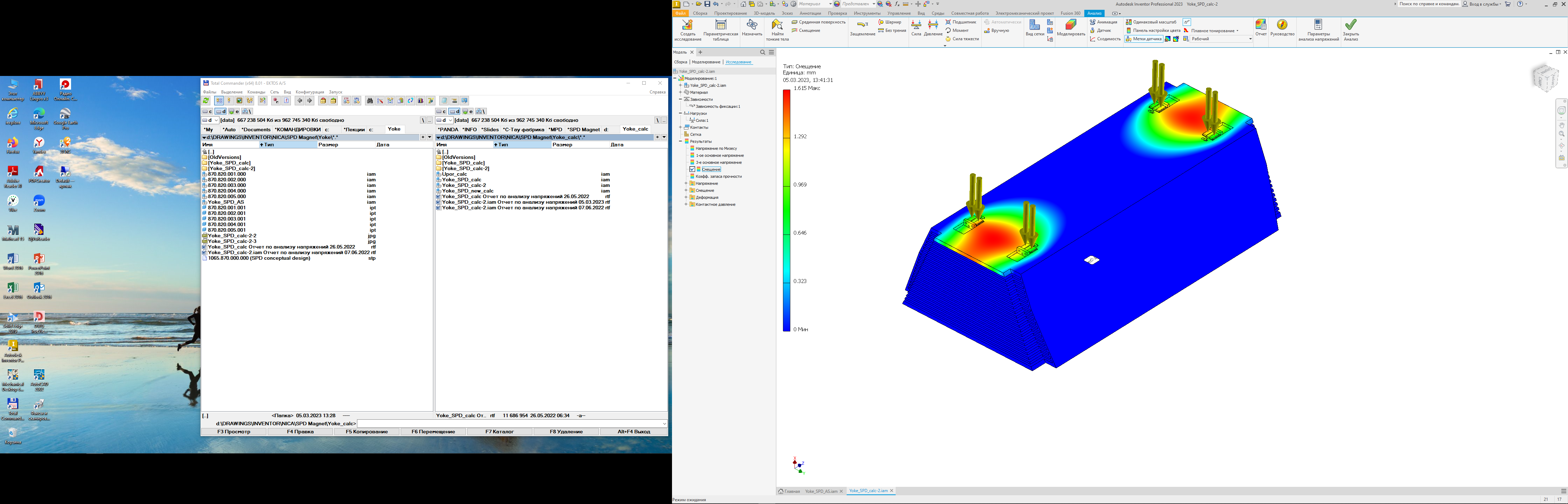 The maximum equivalent stress is 95MPa. The maximum deformation is 1,6 mm
22.04.2023
S.Pivovarov, BINP, SPD Magnet
Magnet Assembly Procedure
Cryostat flange support
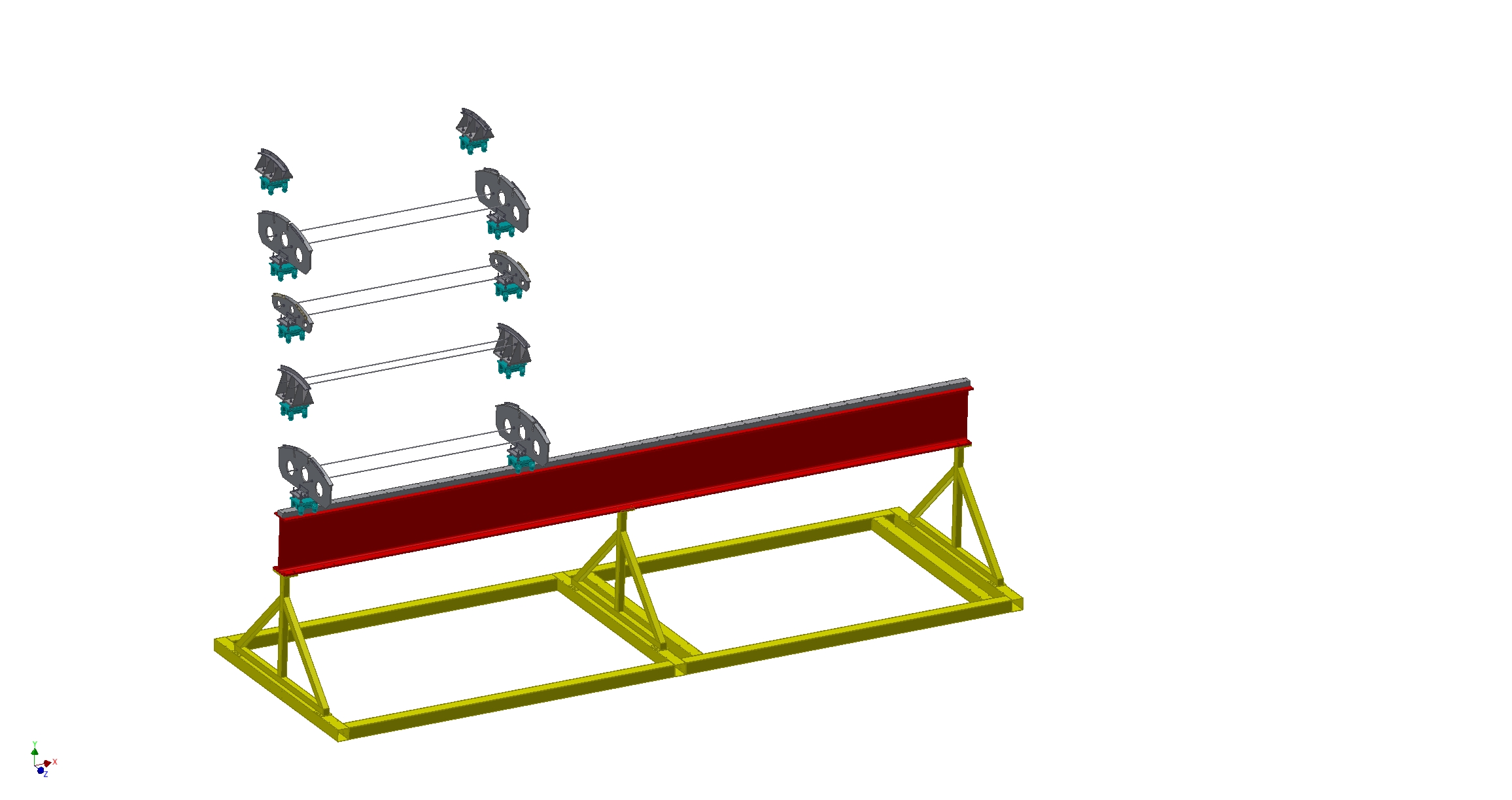 Roller skate Boerkey
Cryostat Inner Shell Support
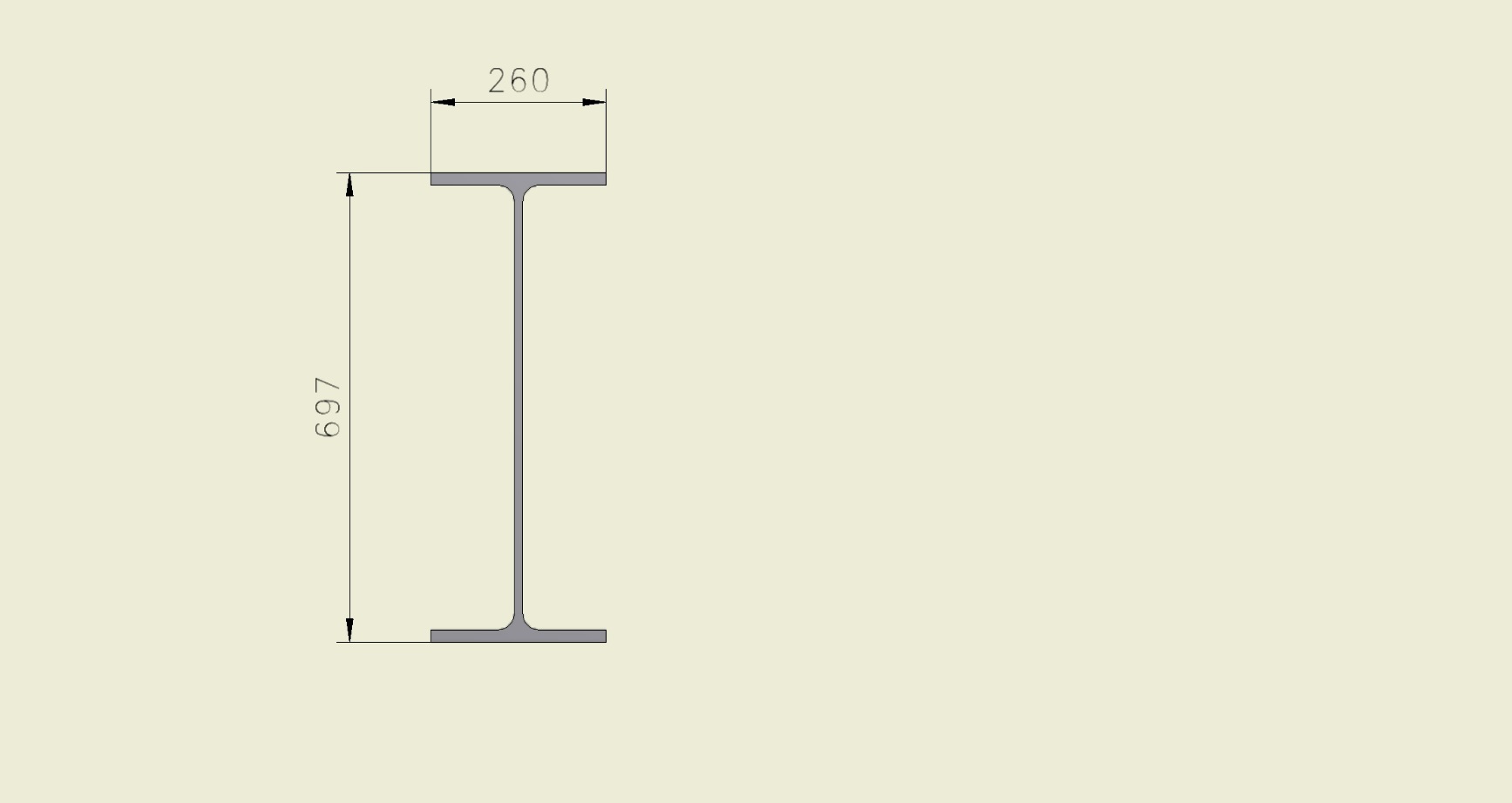 Inner Shield support
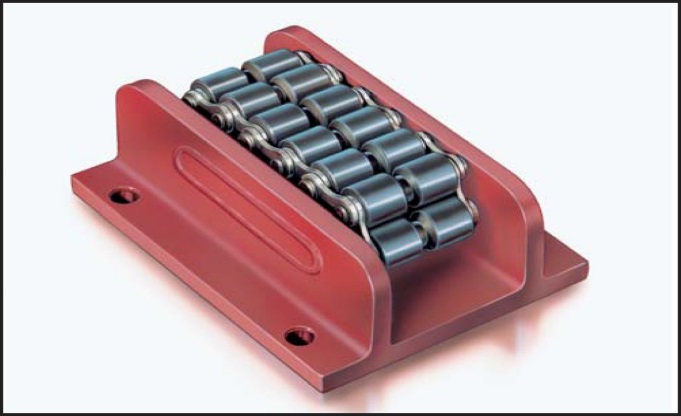 Cold mass support
Outer Shield support
Assembly stand
To assemble the magnet, a special stand with an I-beam - 700 GOST 26020-83, 9 meters long, with a guide rail and a roller system (Roller skate Boerkey model AM-H) for rolling up the magnet elements, is used. Such a scenario was used to assemble the PANDA magnet, which was successfully assembled at the Votkinsk plant.
22.04.2023
S.Pivovarov, E. Pyata, BINP, SPD Magnet
Magnet Assembly Procedure
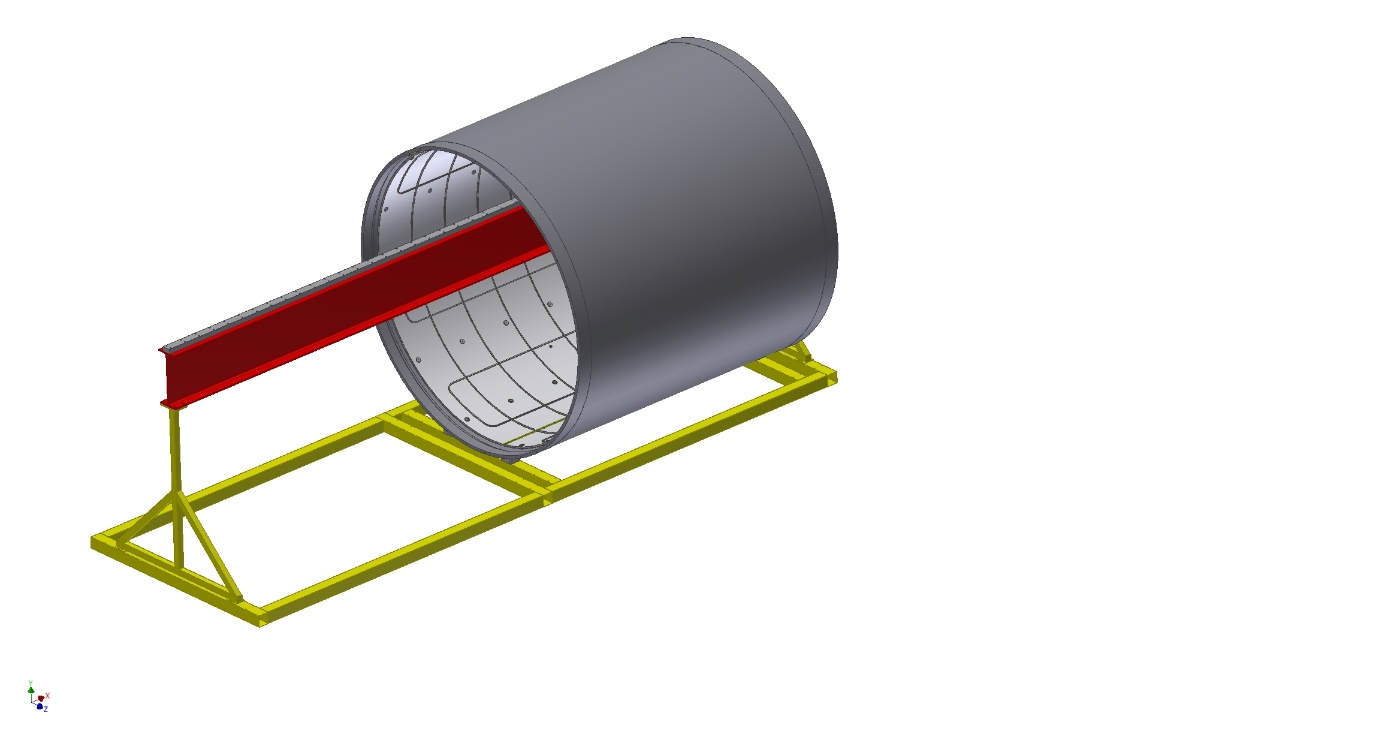 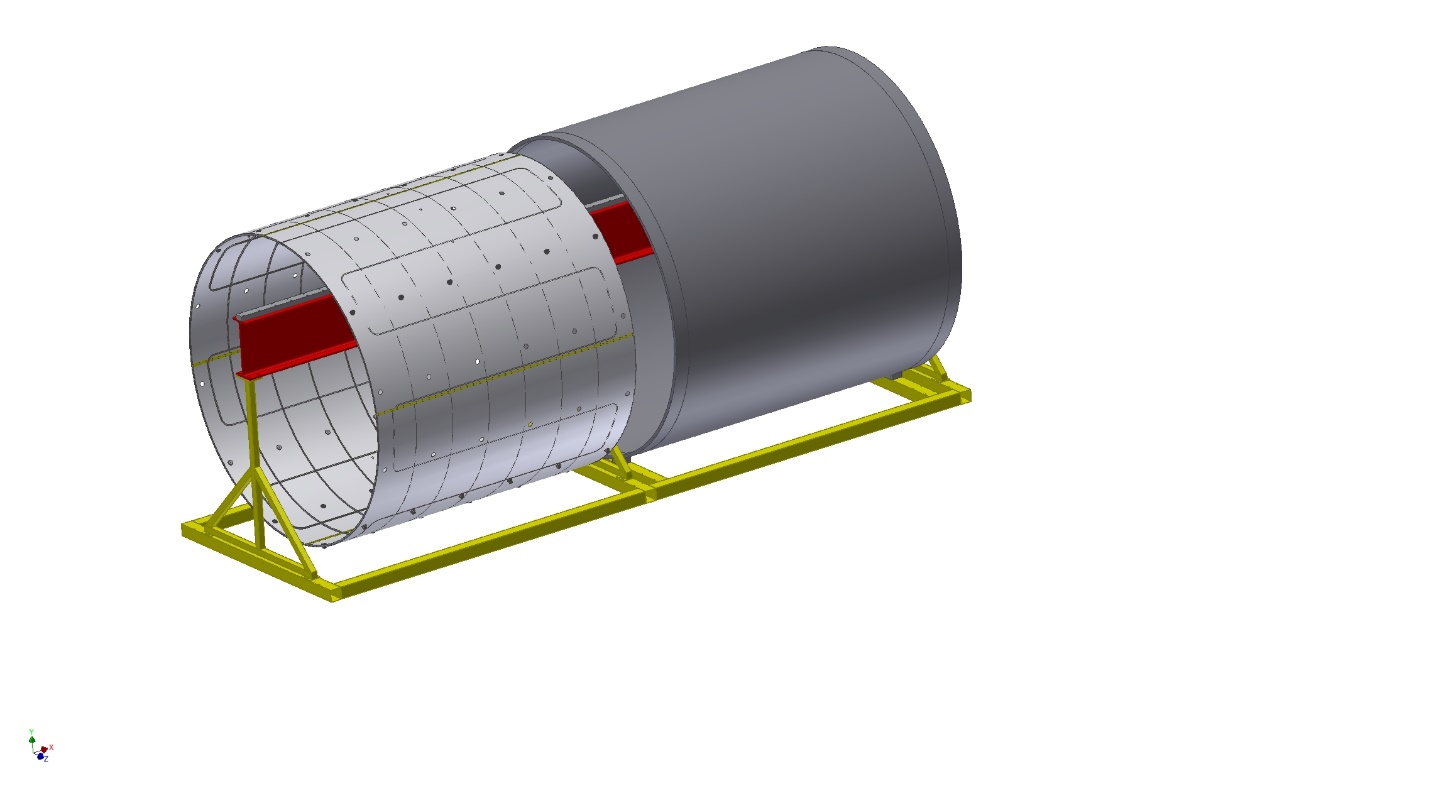 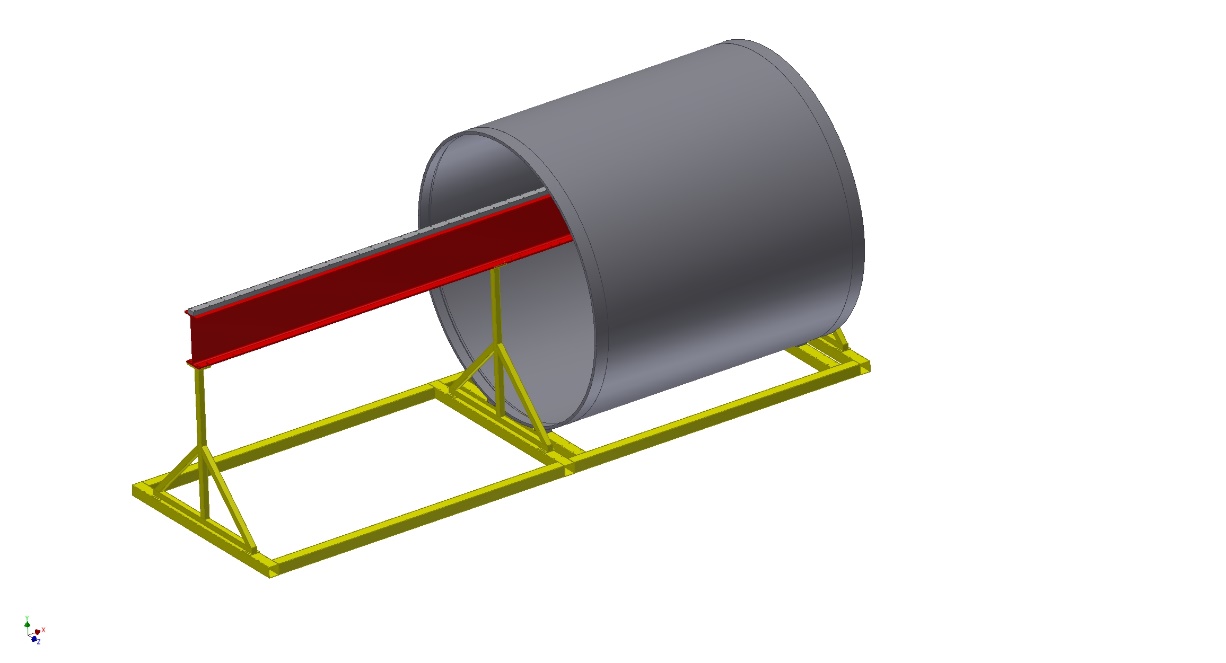 Installing the outer shield
Installing the outer shell
Position the outer shield
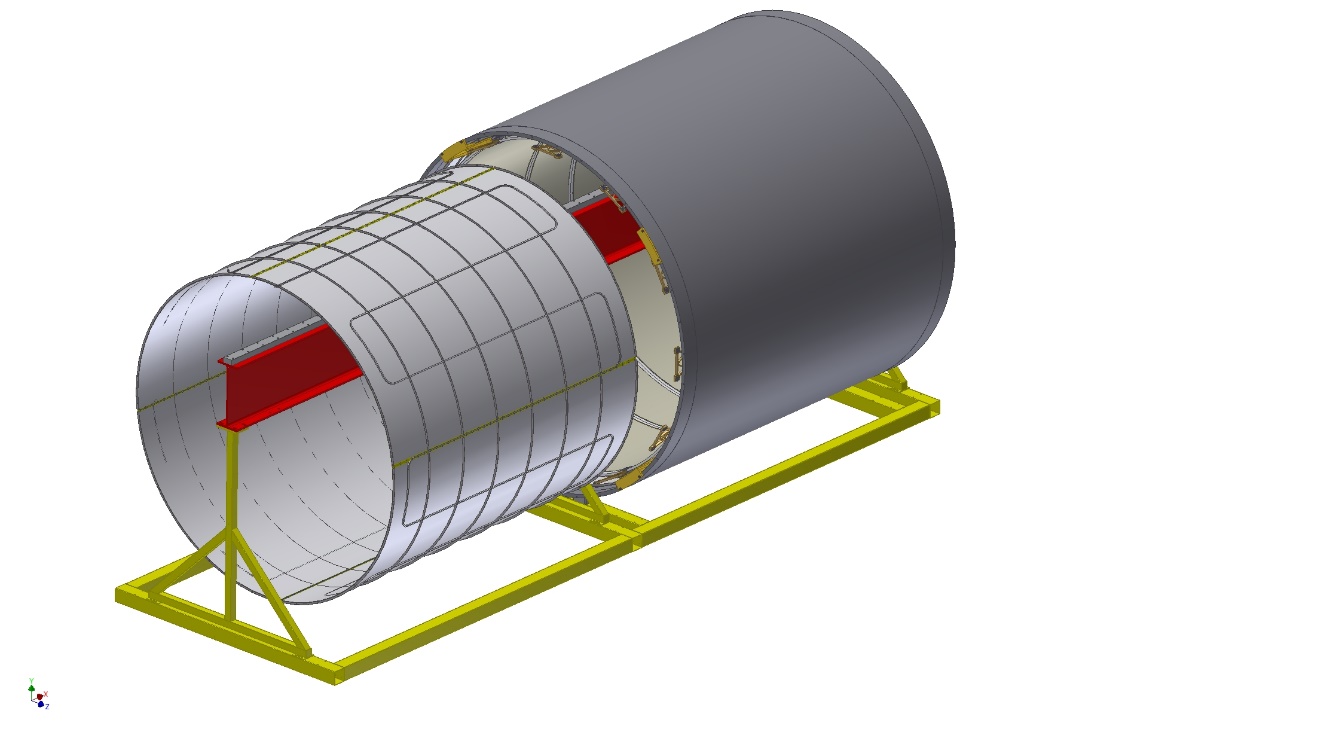 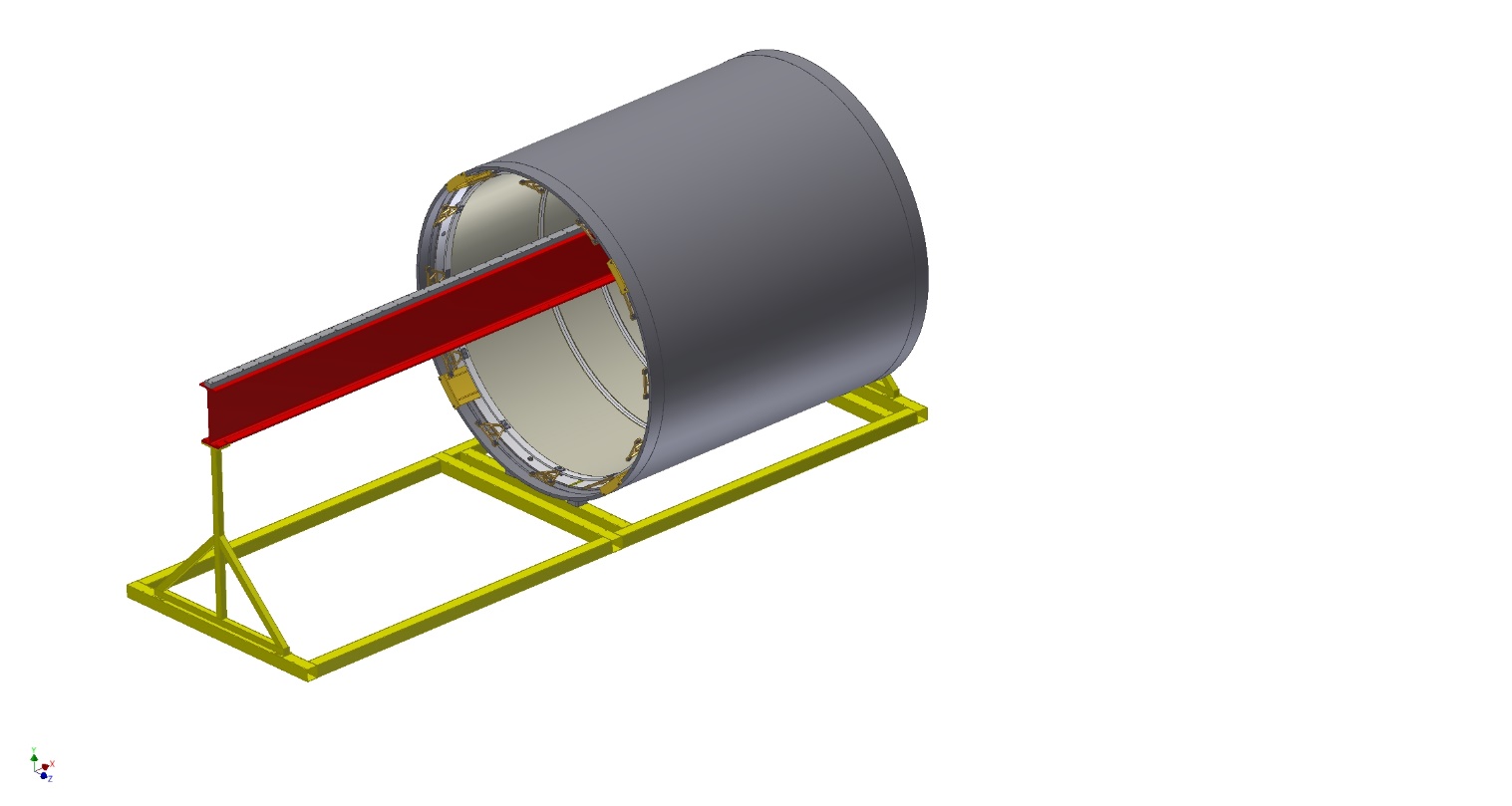 Сегмент
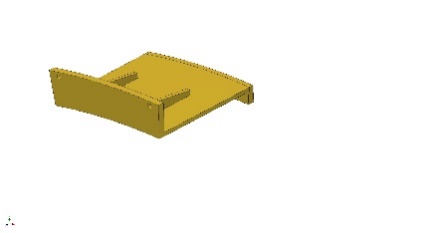 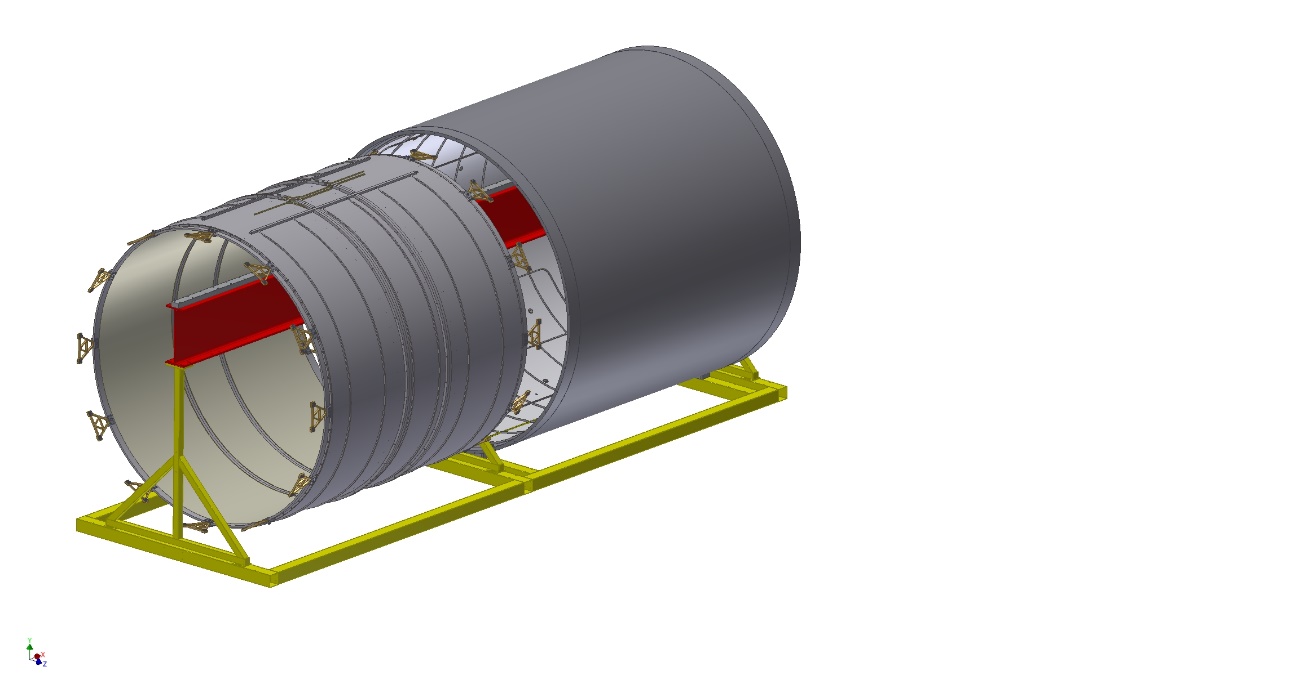 Installing the inner shield
Installing the Cold Mass
Position the Cold Mass. Fixing on temporary segments
22.04.2023
S.Pivovarov, E. Pyata, BINP, SPD Magnet
Magnet Assembly Procedure
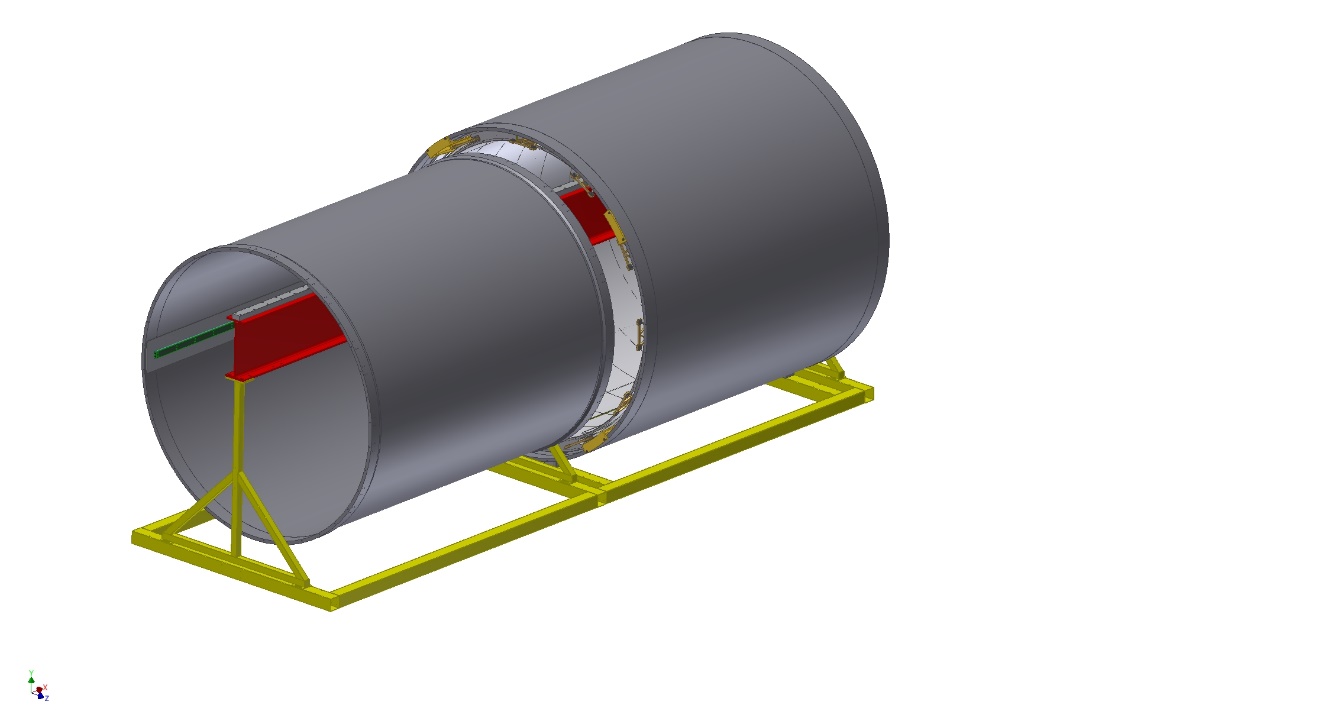 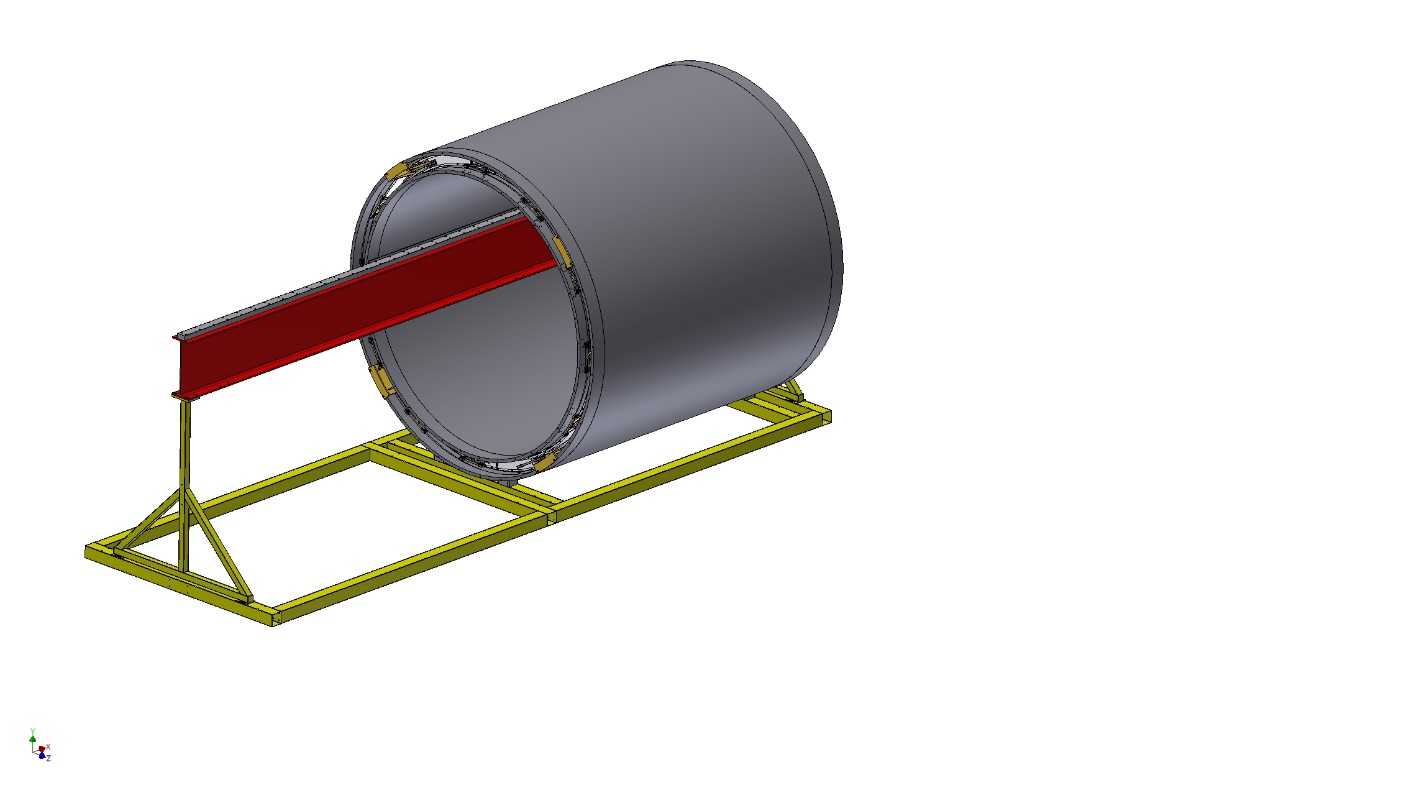 Shield flange segments
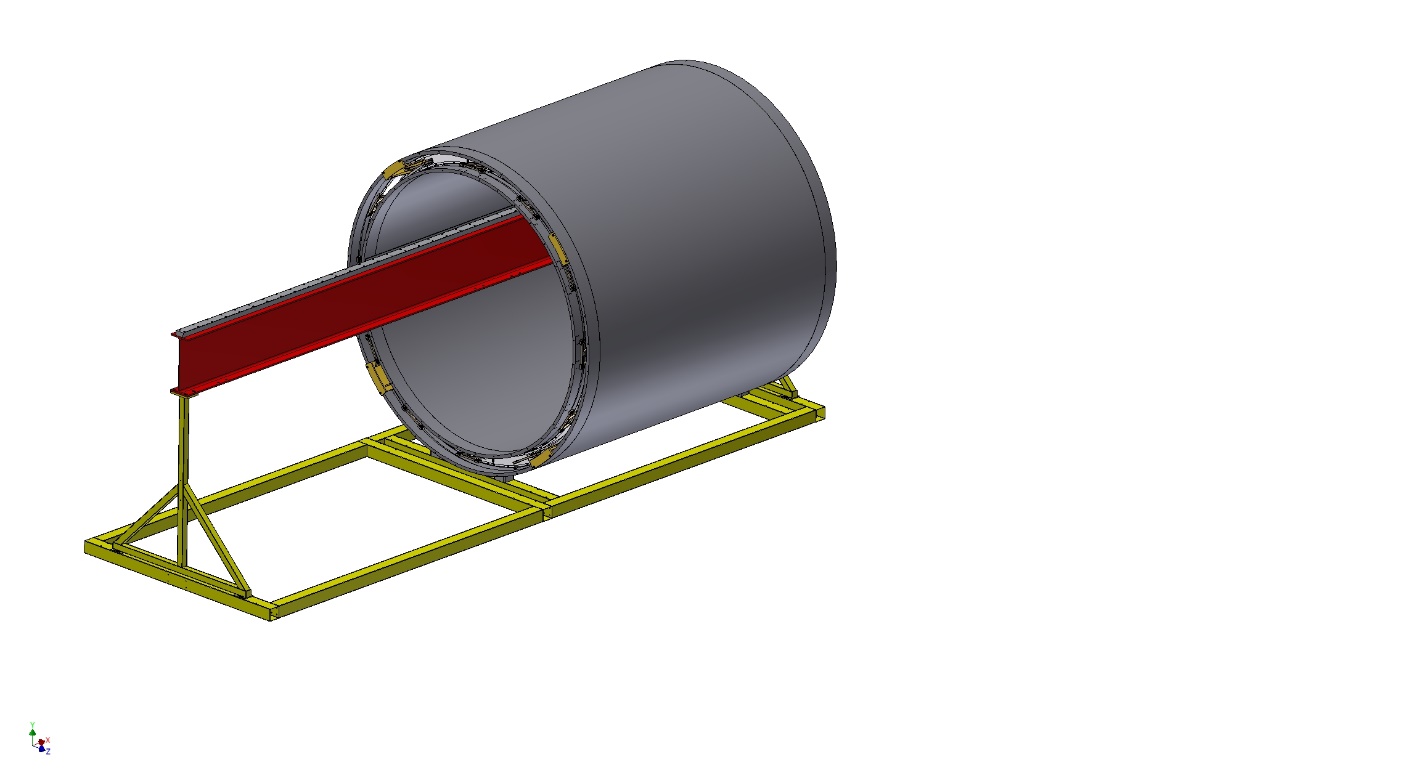 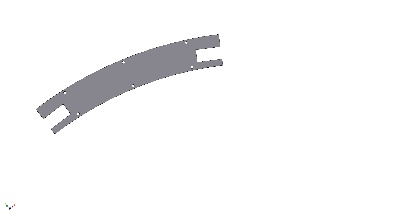 Installing the inner shell
The Inner shield position. Partial installation of the shield flange segments
The Inner shell position.
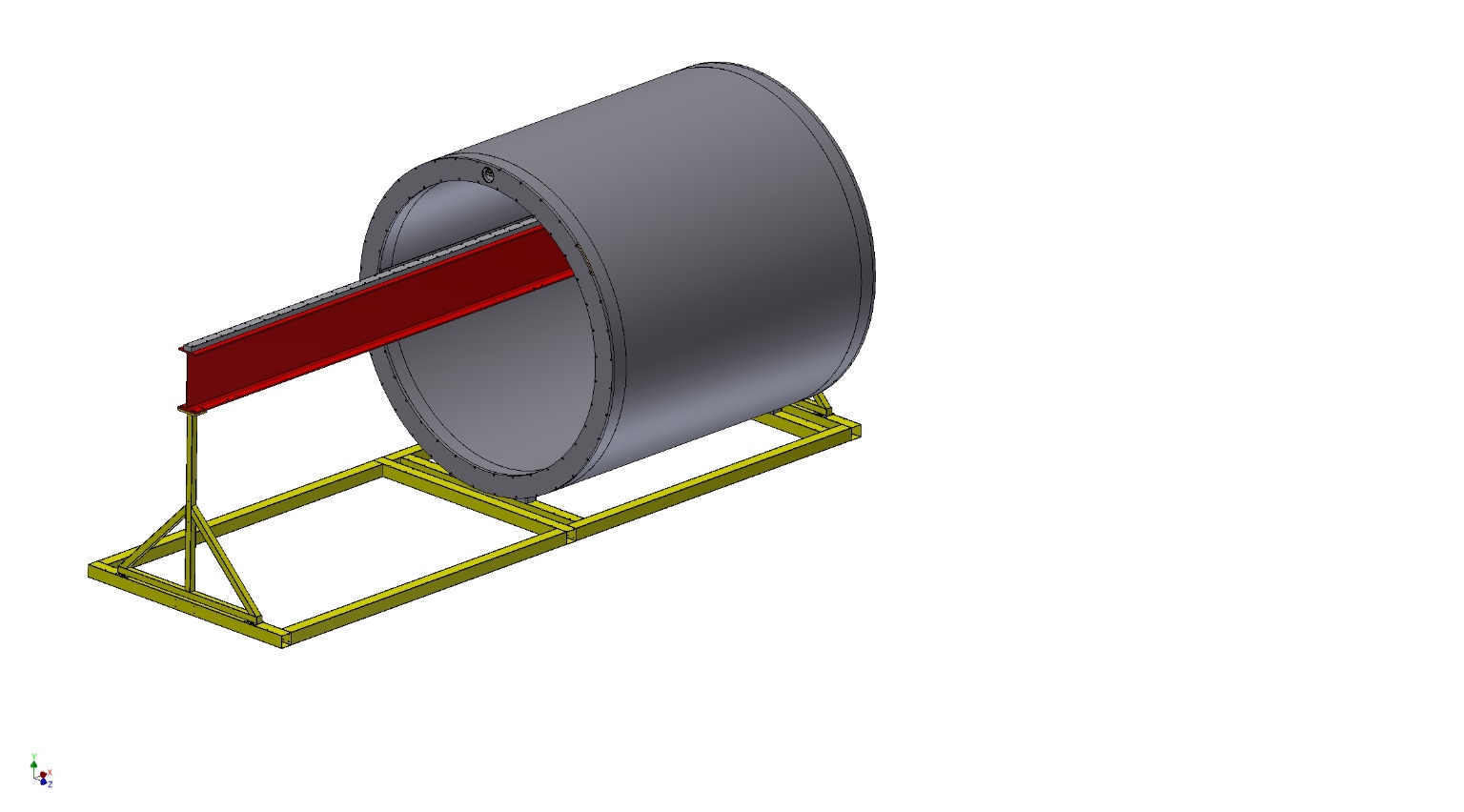 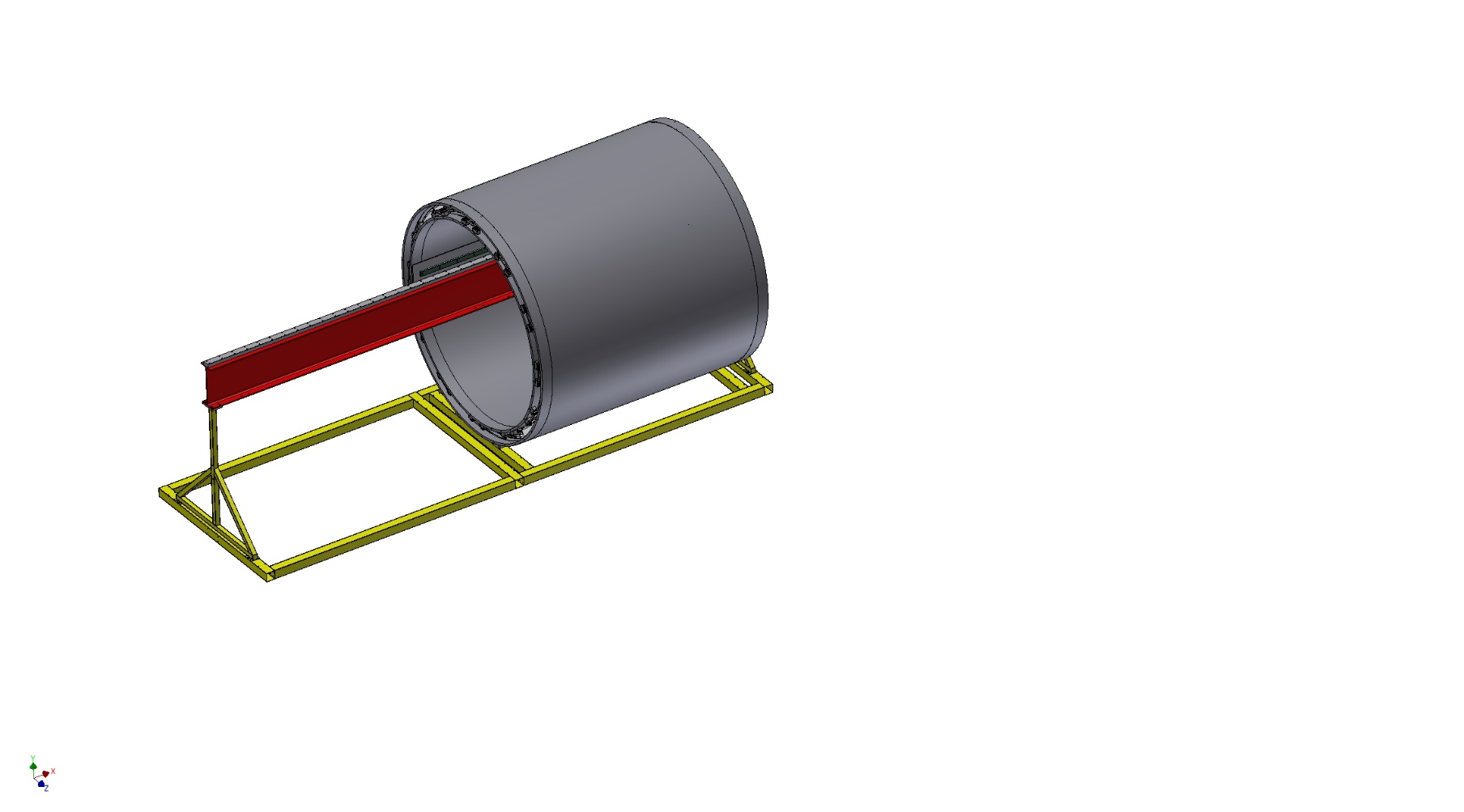 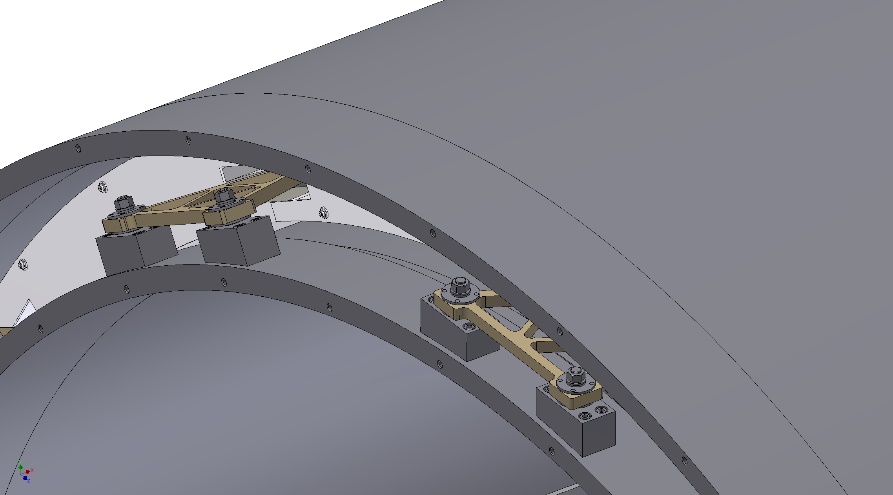 Installation of cryostat flanges
Fixing of the cold mass on the inner shell. Removal of the temporary segments after fixing the cold mass. Installation all shield flange segments.
S.Pivovarov, E. Pyata, BINP, SPD Magnet
22.04.2023
Installation of the SPD Magnet in the iron yoke.
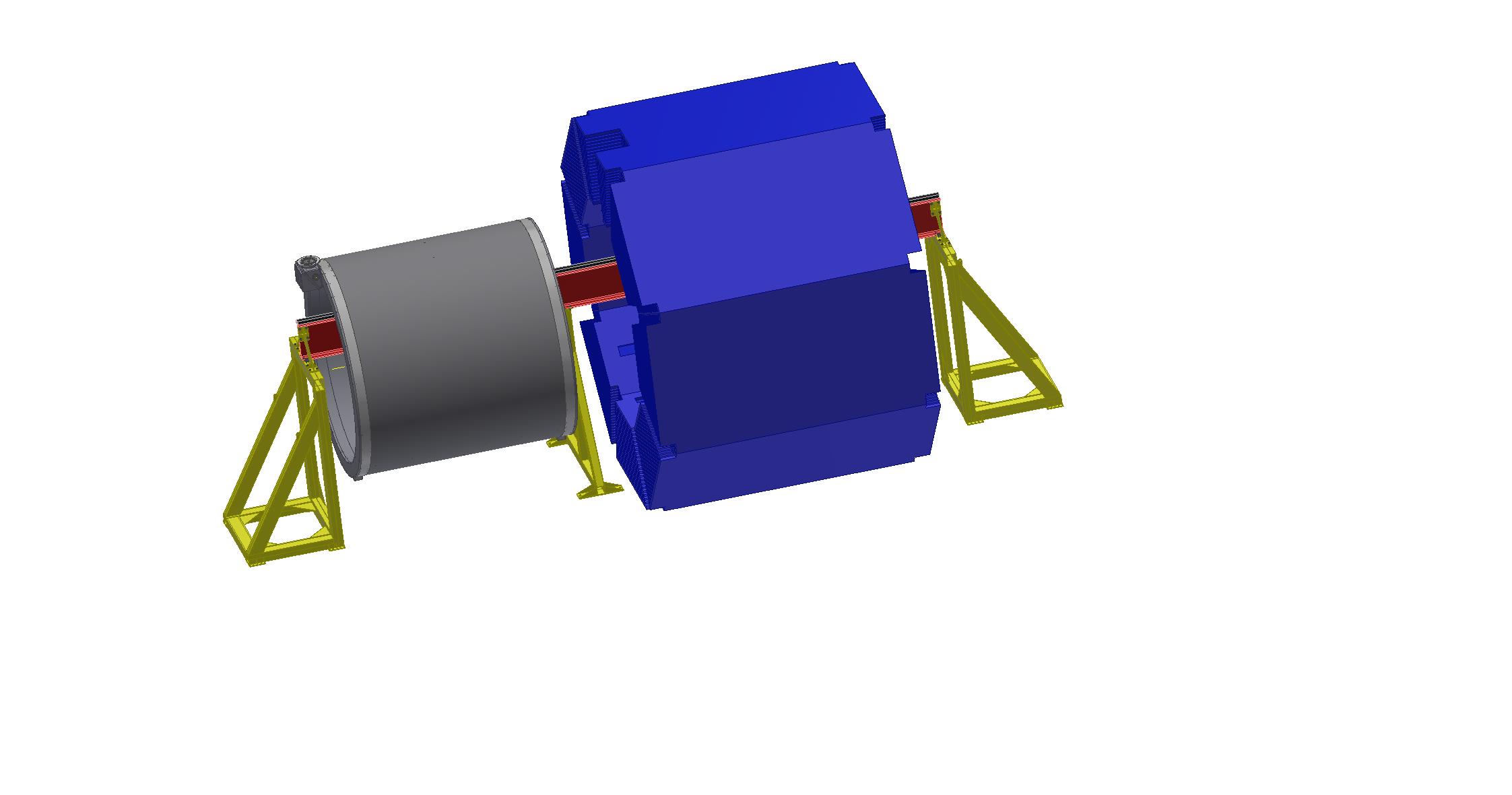 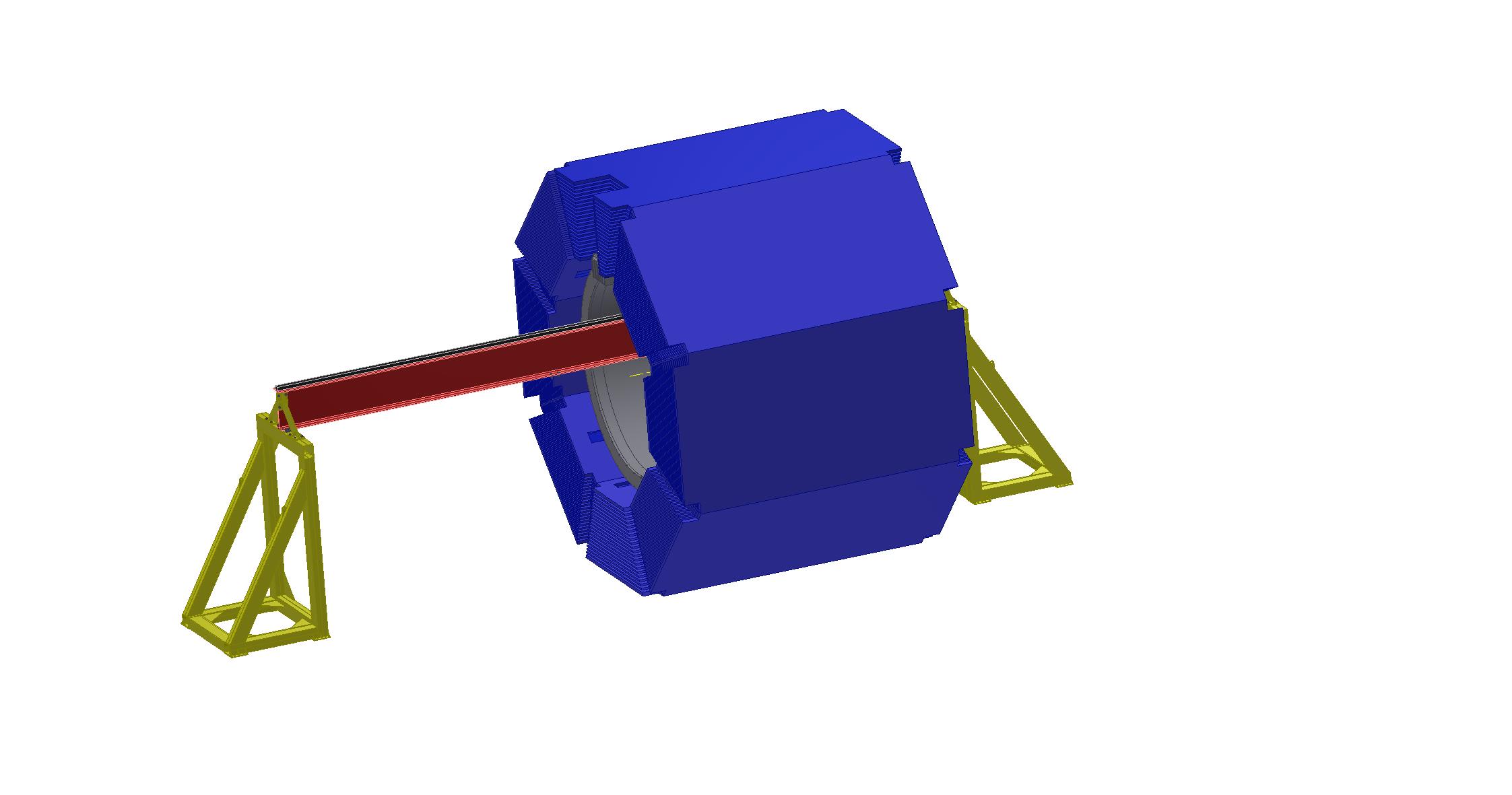 To install the magnet in an iron yoke, a special stand with an I-beam - 700 GOST 26020-83 12 meters long with a guide rail and a roller system (Roller skate Boerkey model AM-H) is used.
22.04.2023
S.Pivovarov, E. Pyata, BINP, SPD Magnet
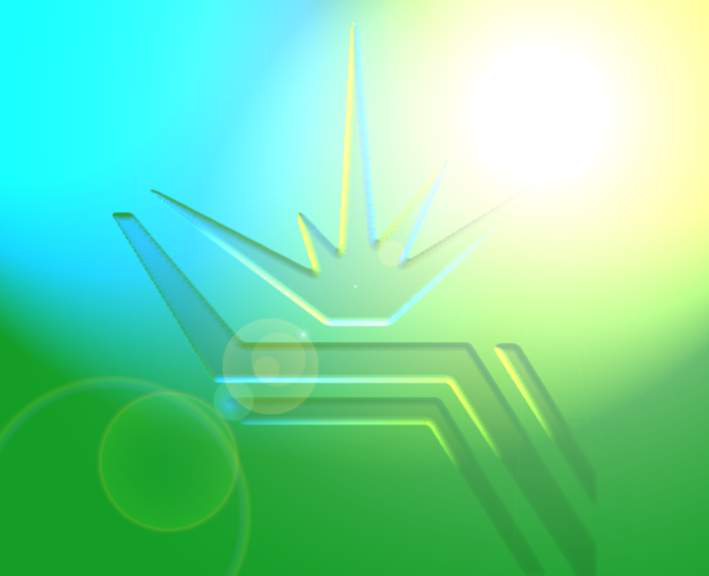 Thank you for your attention!
22.04.2023
S.Pivovarov, E. Pyata, BINP, SPD Magnet